Tamkang University
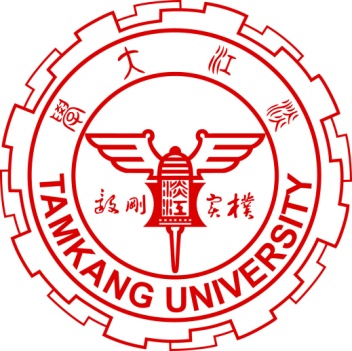 Social Media Apps Programming
Google App Engine
1061SMAP11
TLMXM1A (8648) (M2143) (Fall 2017)
(MIS MBA) (2 Credits, Elective) [Full English Course]
Fri 8,9 (15:10-17:00) B206
Min-Yuh Day, Ph.D.
Assistant Professor
Department of Information Management
Tamkang University

http://mail.tku.edu.tw/myday
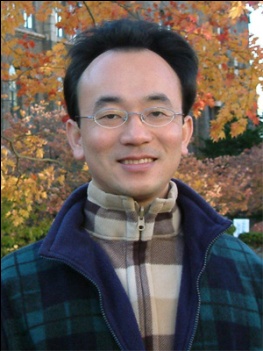 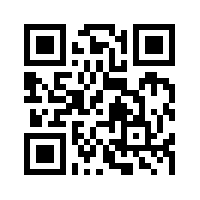 2017-12-15
Tamkang University
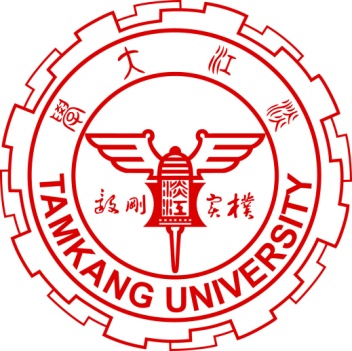 Course Schedule (1/2)
Week    Date    Subject/Topics
1   2017/09/22   Course Orientation and Introduction to                               Social Media and Mobile Apps Programming
2   2017/09/29   Introduction to Android / iOS Apps Programming
3   2017/10/06   Developing Android Native Apps with Java                               (Android Studio)
4   2017/10/13   Developing iPhone / iPad Native Apps with Swift                               (XCode)
5   2017/10/20   Mobile Apps using HTML5/CSS3/JavaScript
6   2017/10/27   jQuery Mobile
7   2017/11/03   Create Hybrid Apps with Phonegap
8   2017/11/10   jQuery Mobile/Phonegap
9   2017/11/17   jQuery Mobile/Phonegap
2
Tamkang University
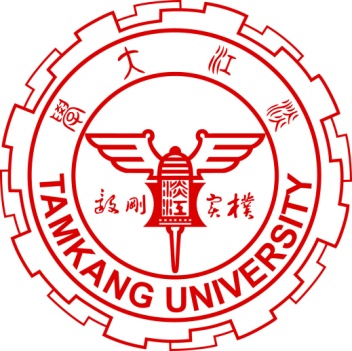 Course Schedule (2/2)
Week    Date    Subject/Topics
10   2017/11/24   Midterm Project Report
11   2017/12/01   Case Study on Social Media Apps Programming                                and Marketing in Google Play and App Store
12   2017/12/08   Google Cloud Platform
13   2017/12/15   Google App Engine
14   2017/12/22   Google Map API
15   2017/12/29   Facebook API (Facebook JavaScript SDK)                                (Integrate Facebook with iOS/Android Apps)
16   2018/01/05   Twitter API
17   2018/01/12   Final Project Presentation
18   2018/01/19   Final Exam Week (Final Project Presentation)
3
Outline
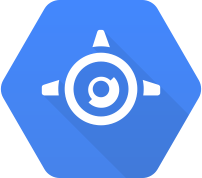 Google App Engine

Google Cloud Platform

Google Cloud Datastore

Google Firebase
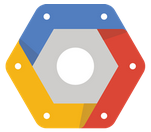 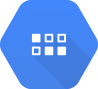 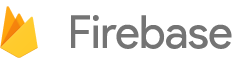 4
App Backend
5
App Frontend
Web
iOS
Android
Web
Android
iOS
6
Mobile Apps Backend on Google Cloud
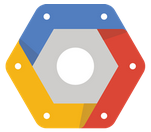 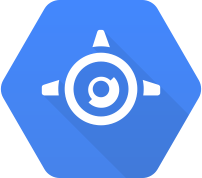 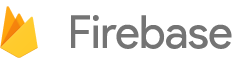 App Backend
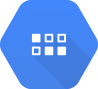 7
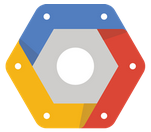 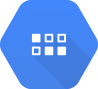 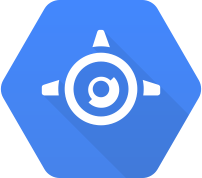 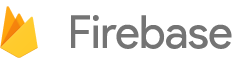 App Backend
Web
iOS
Android
Frontend
8
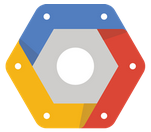 Google Cloud Platform
Hosting + Compute
Storage
Big Data
Services
Source: https://cloud.google.com/products/
9
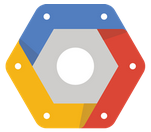 Google Cloud Platform
Compute
Storage
Big Data
Services
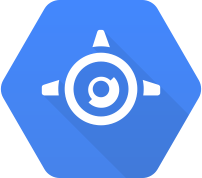 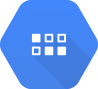 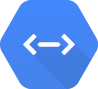 App Engine
Cloud Datastore
Cloud Endpoints
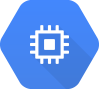 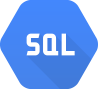 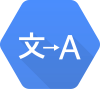 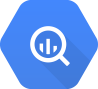 Compute Engine
Cloud SQL
Translate API
Big Query
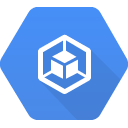 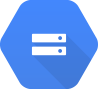 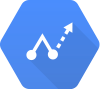 Container Engine
Cloud Storage
Prediction API
Source: https://cloud.google.com/products/
10
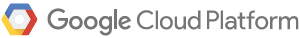 Mobile App Backend Services
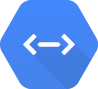 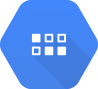 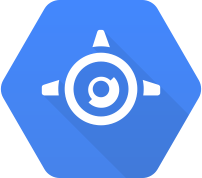 Cloud Datastore
Cloud Endpoints
App Engine
Web
iOS
Android
Services
Compute
Storage
Source: https://cloud.google.com/solutions/mobile/mobile-app-backend-services
11
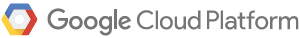 Mobile App Backend Services
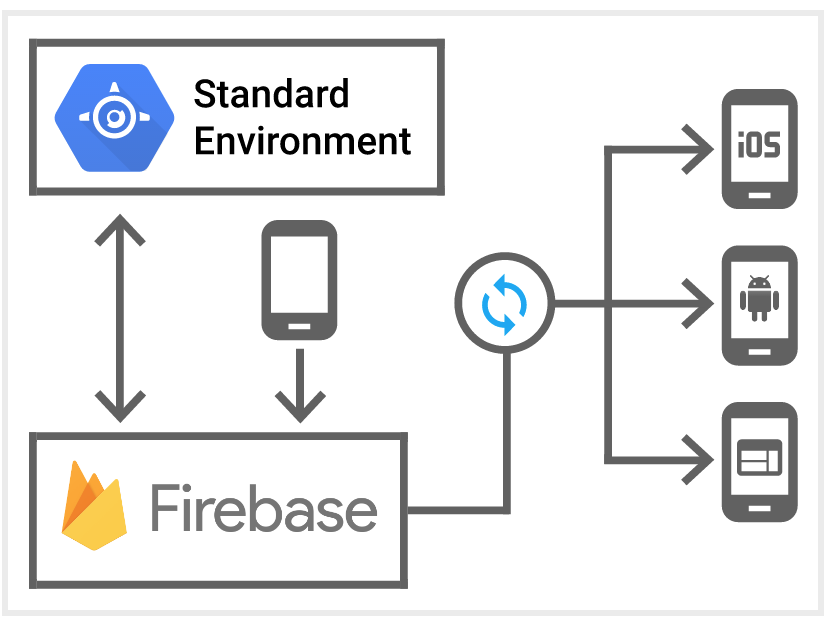 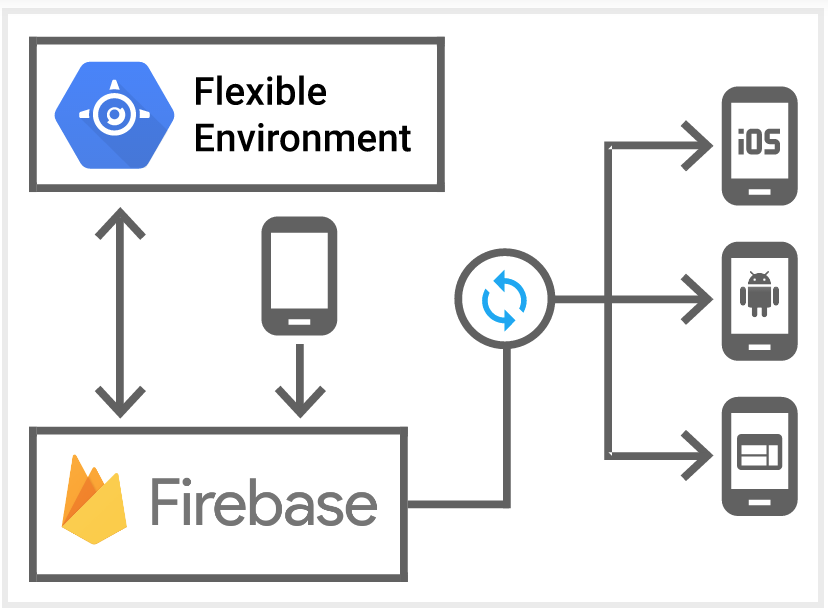 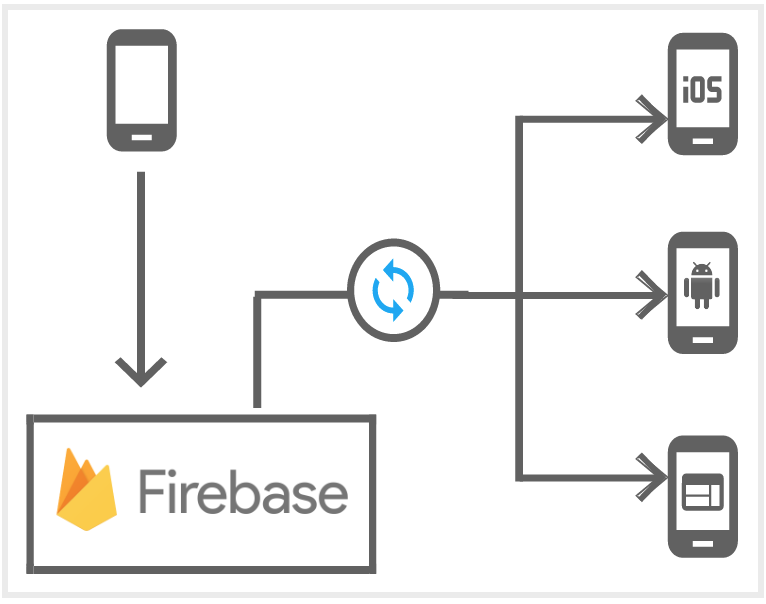 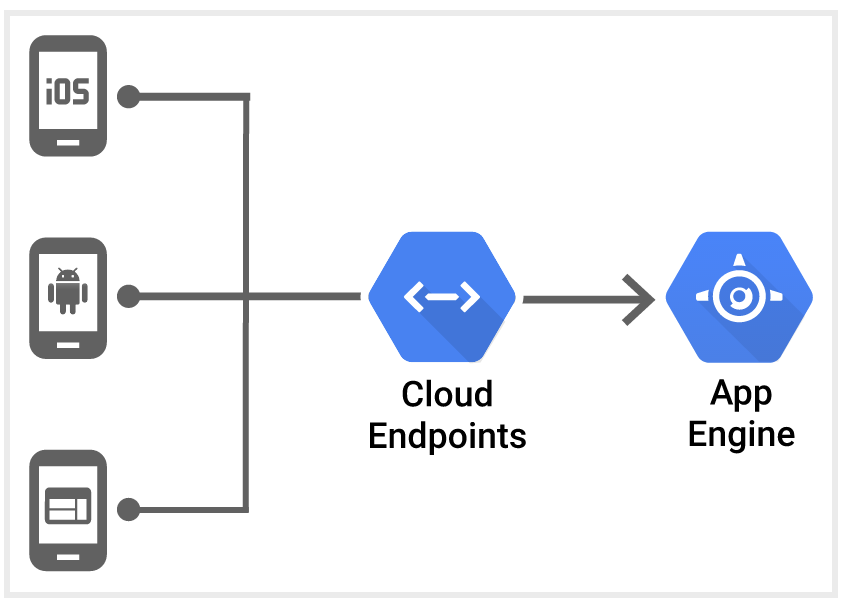 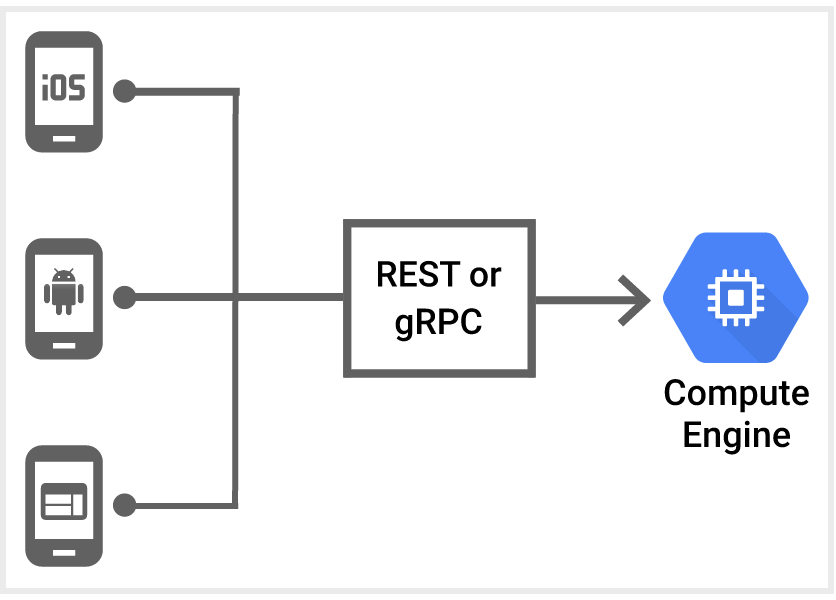 Source: https://cloud.google.com/solutions/mobile/mobile-app-backend-services
12
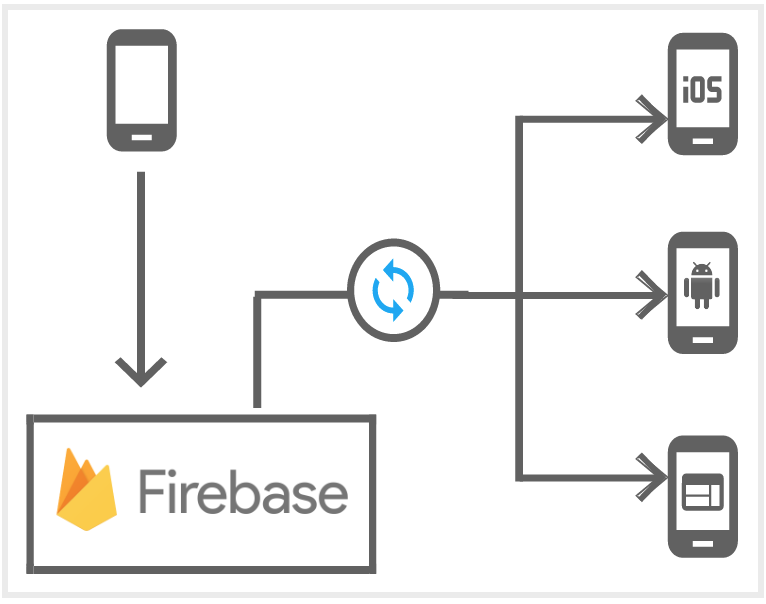 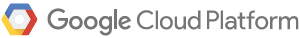 Firebase
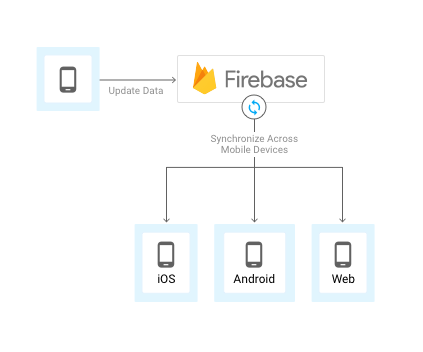 13
Source: https://cloud.google.com/solutions/mobile/mobile-app-backend-services
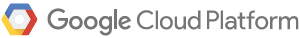 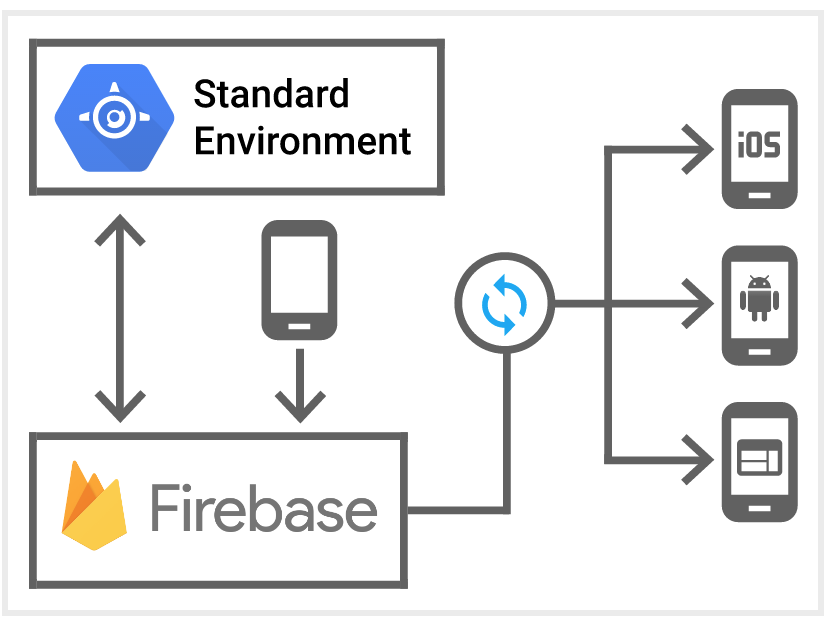 Firebase and Google App Engine standard environment
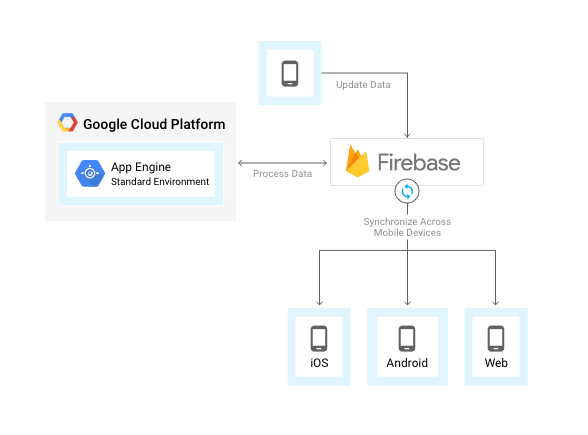 14
Source: https://cloud.google.com/solutions/mobile/mobile-app-backend-services
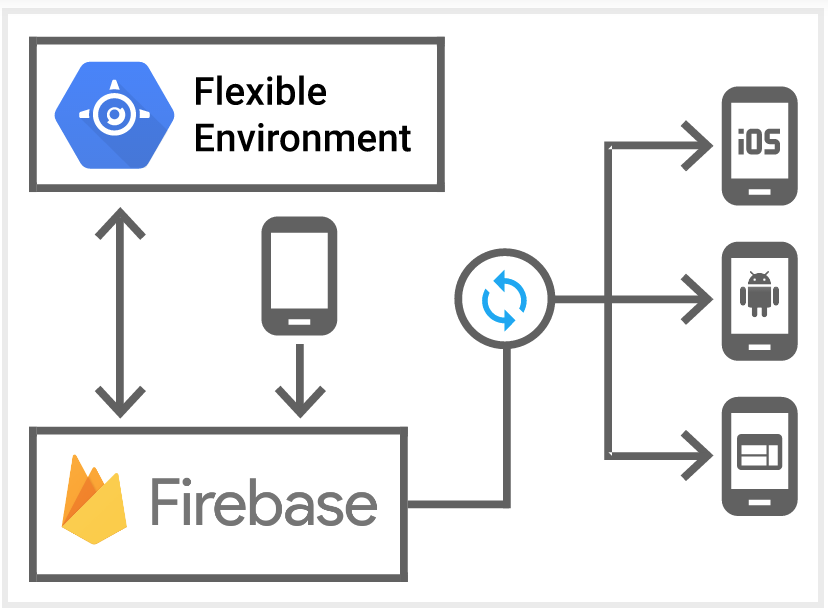 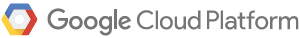 Firebase and App Engine flexible environment
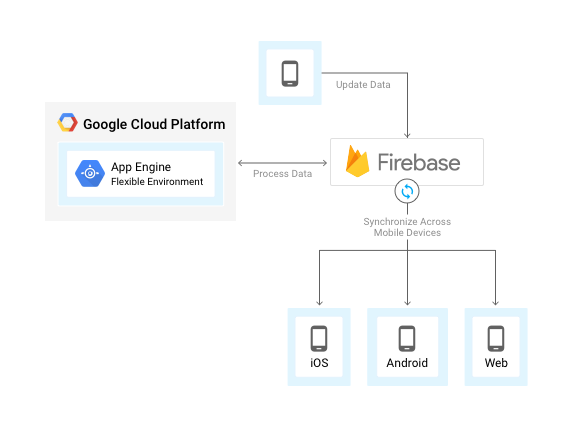 15
Source: https://cloud.google.com/solutions/mobile/mobile-app-backend-services
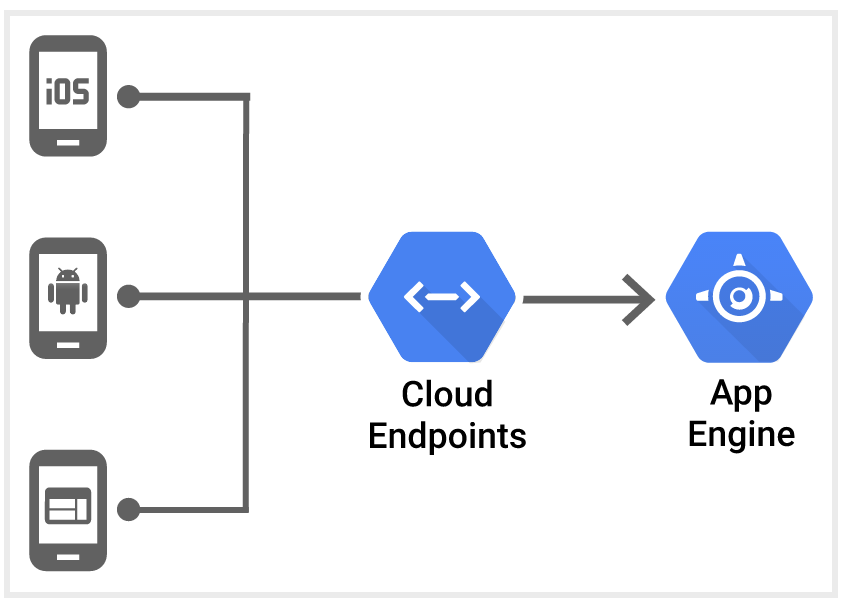 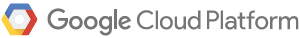 App Engine and Cloud Endpoints
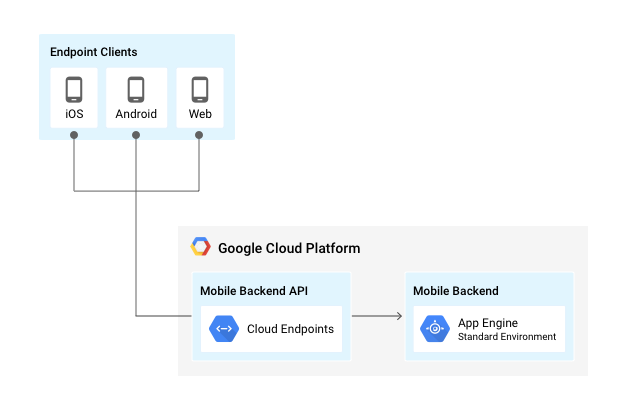 16
Source: https://cloud.google.com/solutions/mobile/mobile-app-backend-services
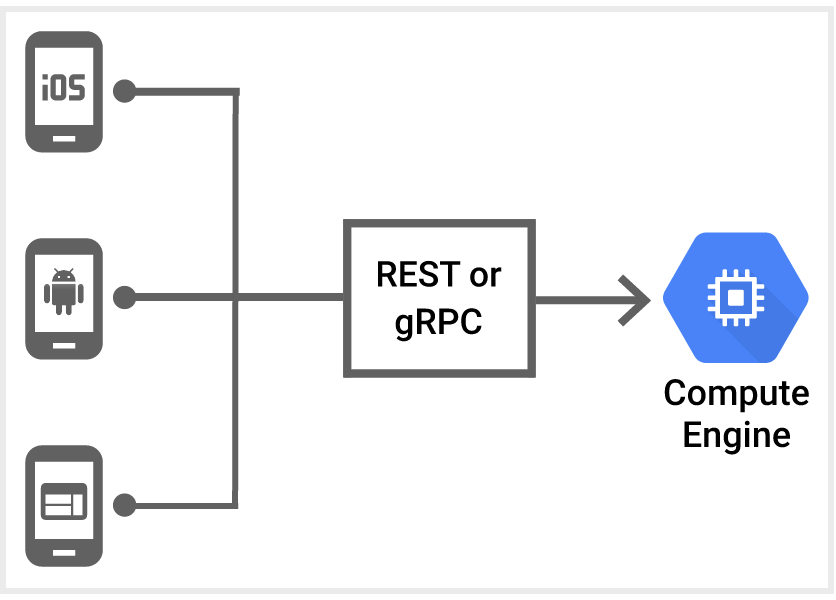 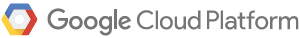 Compute Engine and REST or gRPC
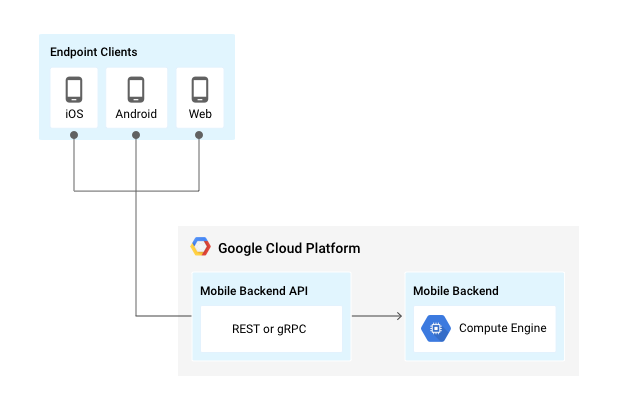 17
Source: https://cloud.google.com/solutions/mobile/mobile-app-backend-services
Storing data and Exchanging data
18
JSON
JSON
JavaScript Object Notation.
JSON is a syntax for storing and exchanging data.
JSON is an easier-to-use alternative to XML.
19
Source: http://www.w3schools.com/js/js_json_intro.asp
JSON
{"employees":[
    {"firstName":"John", "lastName":"Doe"},
    {"firstName":"Anna", "lastName":"Smith"},
    {"firstName":"Peter", "lastName":"Jones"}
]}
20
Source: http://www.w3schools.com/js/js_json_intro.asp
XML
<employees>
    <employee>
        <firstName>John</firstName> <lastName>Doe</lastName>
    </employee>
    <employee>
        <firstName>Anna</firstName> <lastName>Smith</lastName>
    </employee>
    <employee>
        <firstName>Peter</firstName> <lastName>Jones</lastName>
    </employee>
</employees>
21
Source: http://www.w3schools.com/js/js_json_intro.asp
JSON vs. XML
{"employees":[
    {"firstName":"John", "lastName":"Doe"},
    {"firstName":"Anna", "lastName":"Smith"},
    {"firstName":"Peter", "lastName":"Jones"}
]}
<employees>
    <employee>
        <firstName>John</firstName> <lastName>Doe</lastName>
    </employee>
    <employee>
        <firstName>Anna</firstName> <lastName>Smith</lastName>
    </employee>
    <employee>
        <firstName>Peter</firstName> <lastName>Jones</lastName>
    </employee>
</employees>
22
Source: http://www.w3schools.com/js/js_json_intro.asp
API
Application Programming Interface
23
API
Your App
24
API
Request
http://graph.facebook.com/4
Your App
25
API
Response
Request
{
   "id": "4",
   "first_name": "Mark",
   "gender": "male",
   "last_name": "Zuckerberg",
   "link": "https://www.facebook.com/zuck",
   "locale": "en_US",
   "name": "Mark Zuckerberg",
   "username": "zuck"
}
http://graph.facebook.com/4
Your App
26
http://graph.facebook.com/4
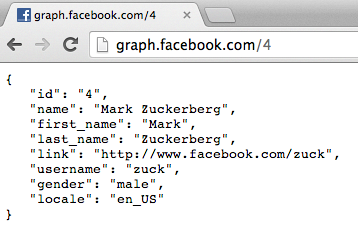 27
Facebook API (JSON)http://graph.facebook.com/4
{
   "id": "4",
   "first_name": "Mark",
   "gender": "male",
   "last_name": "Zuckerberg",
   "link": "https://www.facebook.com/zuck",
   "locale": "en_US",
   "name": "Mark Zuckerberg",
   "username": "zuck"
}
28
http://graph.facebook.com/minyuhday
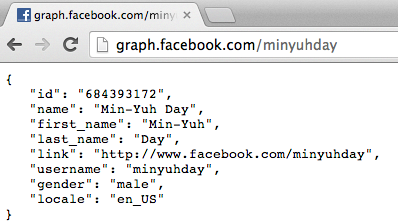 29
JavaScript vs. JSON
JSON
JavaScript Object Notation
Format for sharing data
Derived from JavaScript
Language independent
An alternative to XML
30
Source: https://www.youtube.com/watch?v=40aKlrL-2V8
JSON
Advantages
Easy to read
Easy to write
Easy to Parse
Var info = JSON.parse(data);
info.name
info.position
info.courses[i]
Learner than XML
Growing support in APIs (i.e., Facebook, Twitter)
Natural format for JavaScript
Implementation in many languages
31
Source: https://www.youtube.com/watch?v=40aKlrL-2V8
JSON
{
	“name”	:	“Min-Yuh Day”
	“position”	:	“Assistant Professor”
	“courses”	:	[
		“Social Media Apps Programming”
		“Social Media Marketing”
		“Data Mining”
		]
}
var info = JSON.parse(data);
info.name
info.position
info.courses[i]
32
Source: https://www.youtube.com/watch?v=40aKlrL-2V8
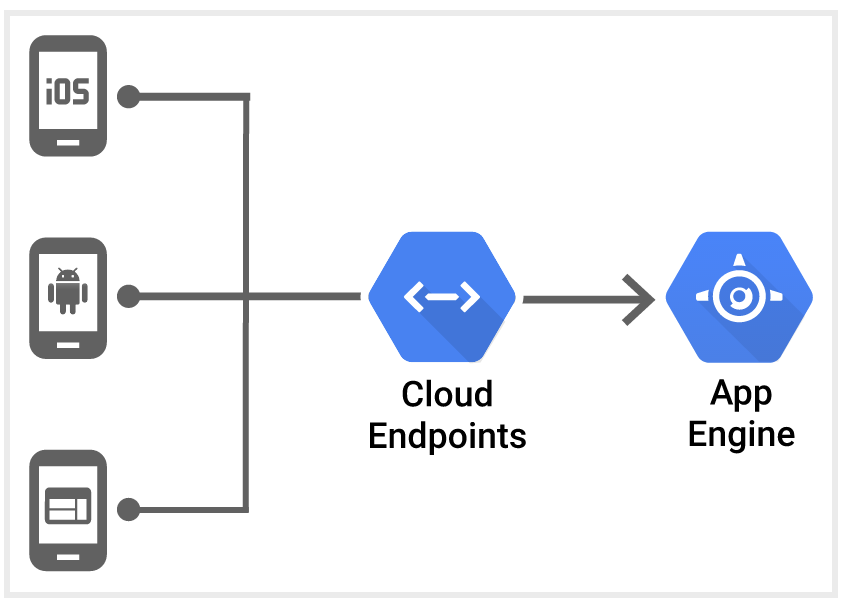 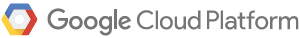 App Engine and Cloud Endpoints
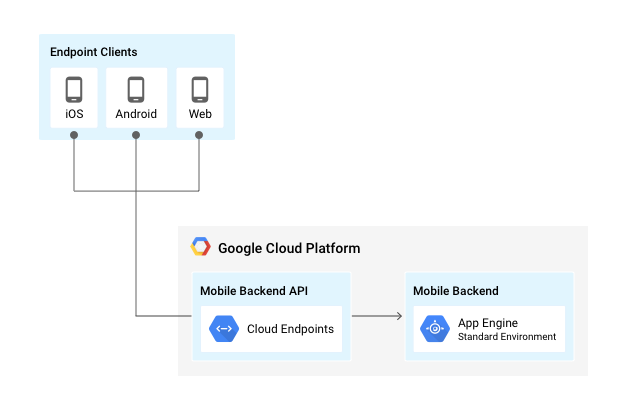 33
Source: https://cloud.google.com/solutions/mobile/mobile-app-backend-services
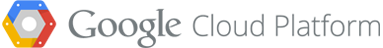 Mobile Apps Backend on Google App Engine
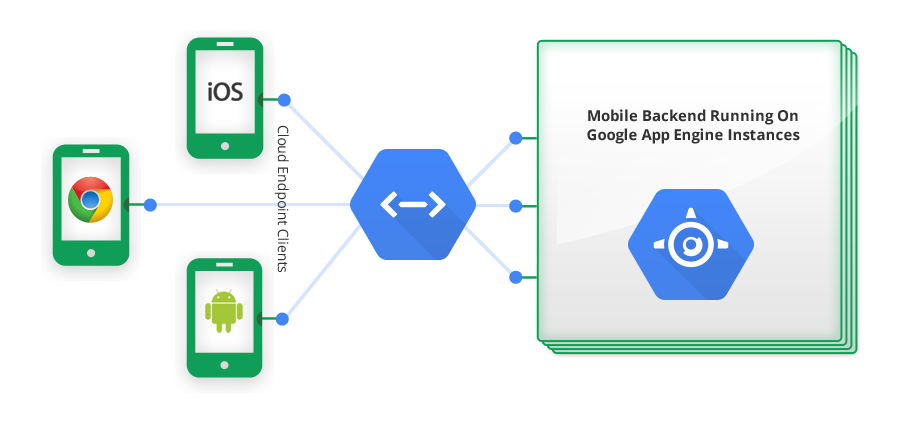 Cloud Endpoints
App Engine
Google Cloud Endpoints Architecture
Source: https://cloud.google.com/appengine/docs/java/endpoints/
34
Google App Engine,Google Cloud Datastore
Datasotre is a database (persistent storage) for App Engine
Traditional Web applications
Google App Engine
Google App Engine
(Java, Python, Go)
Perl/CGI
PHP
Ruby on Rails
ASP/JSP
Web application framework
(AP)
Persistent storage
(Database)
Datastore
RDBMS
MySQL
PostgreSQL
SQL Server
Oracle
Source: Datastore Introduction, http://www.youtube.com/watch?v=fQazhzcC-rg
35
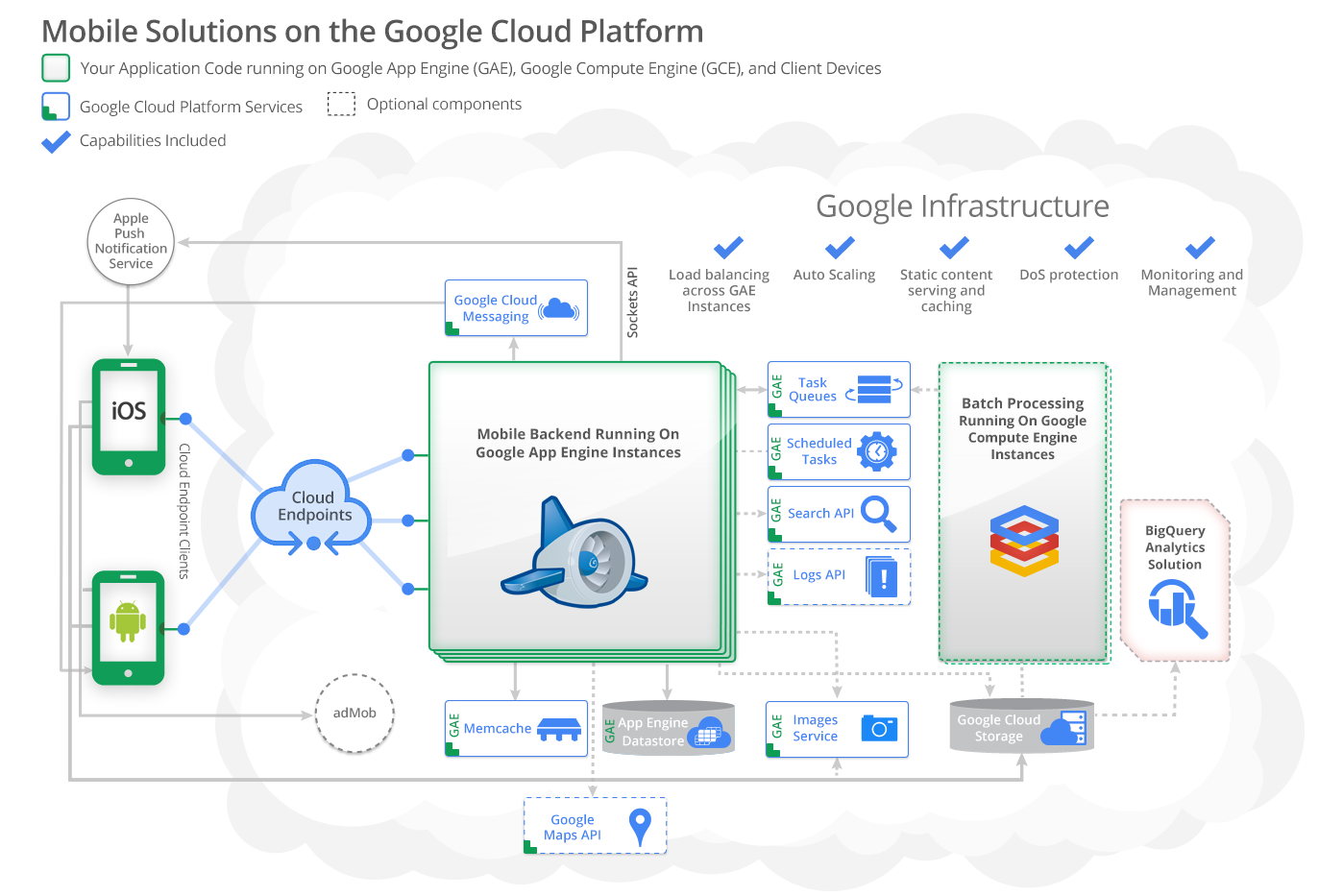 Source: https://cloud.google.com/developers/articles/mobile-application-solutions/
36
Mobile App Solutions Architecture
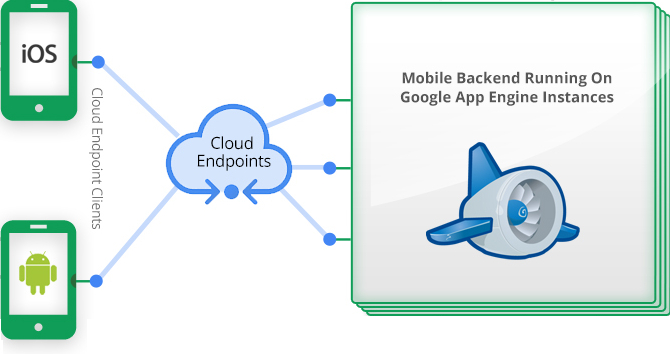 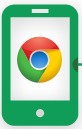 Source: https://cloud.google.com/developers/articles/mobile-application-solutions/
37
Storing data
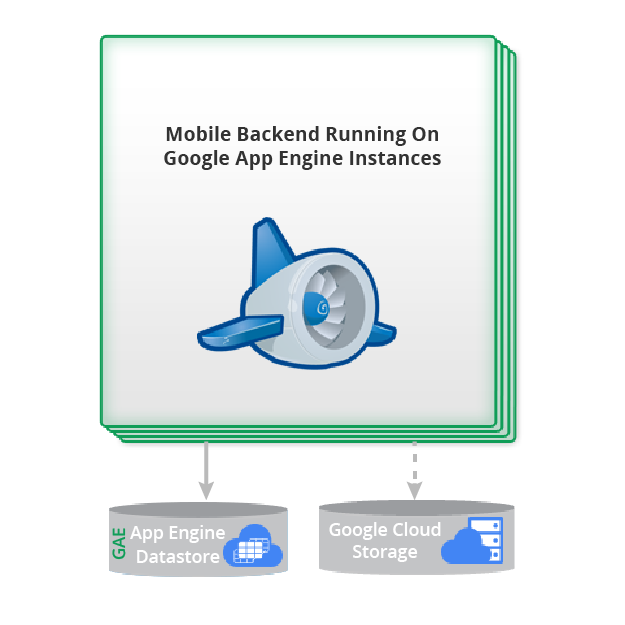 Source: https://cloud.google.com/developers/articles/mobile-application-solutions/
38
Optimizing data access with Memcache
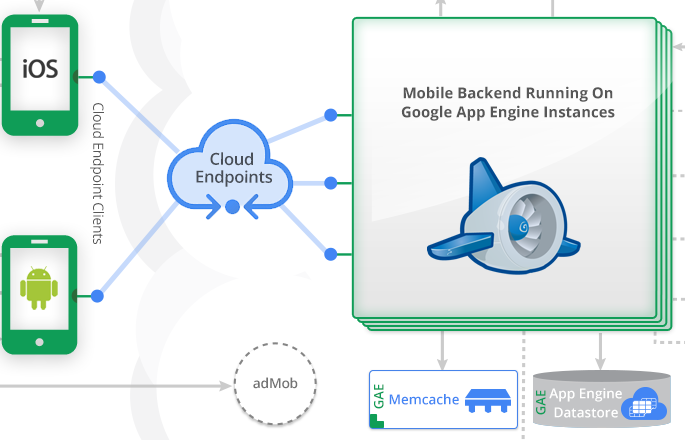 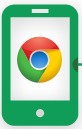 Source: https://cloud.google.com/developers/articles/mobile-application-solutions/
39
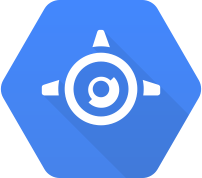 Google App Engine Platform as a Service (PaaS)
build and run applications on Google’s infrastructure
Source: https://cloud.google.com/appengine/docs
40
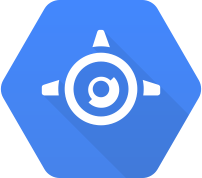 Google App Engine Platform as a Service (PaaS)
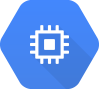 Google Compute Engine Infrastructure as a Service (IaaS)
Source: https://cloud.google.com/appengine/docs
41
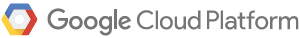 Mobile App Backend Services
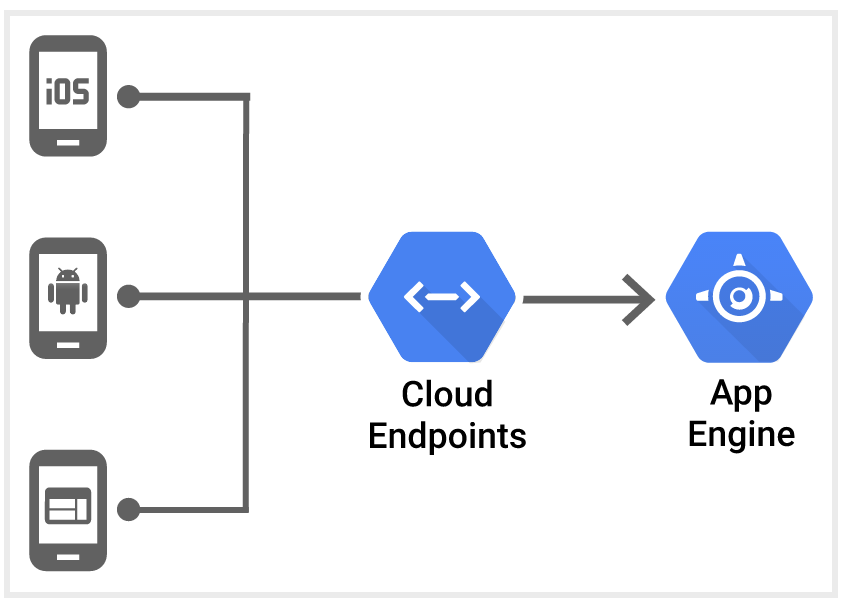 Source: https://cloud.google.com/solutions/mobile/mobile-app-backend-services
42
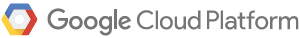 Mobile App Backend Services
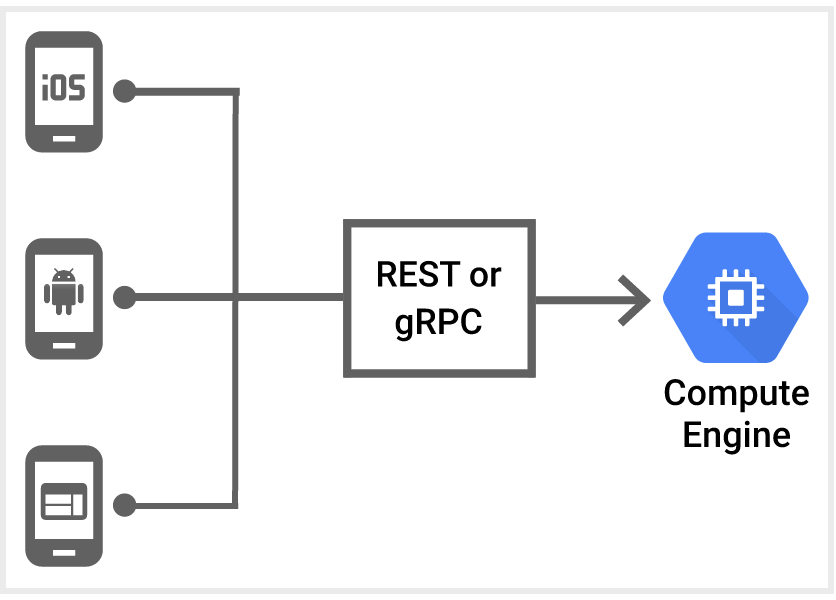 Source: https://cloud.google.com/solutions/mobile/mobile-app-backend-services
43
Google App Engine
1 GB of data storage and traffic for free

can be increased by enabling paid applications
Source: https://cloud.google.com/appengine/docs/whatisgoogleappengine
44
Google App Engine
Google App Engine supports apps written in a variety of programming languages: Python, Java, PHP, Go
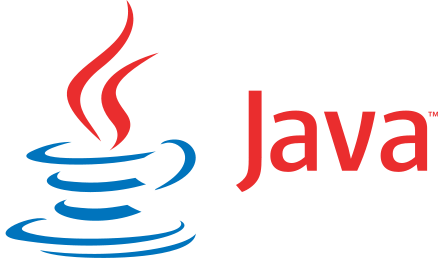 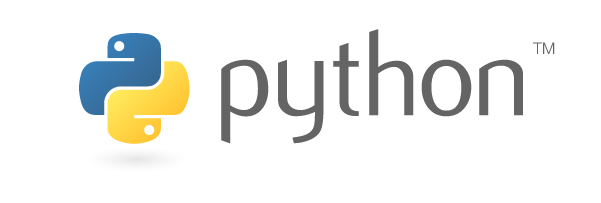 Python
Java
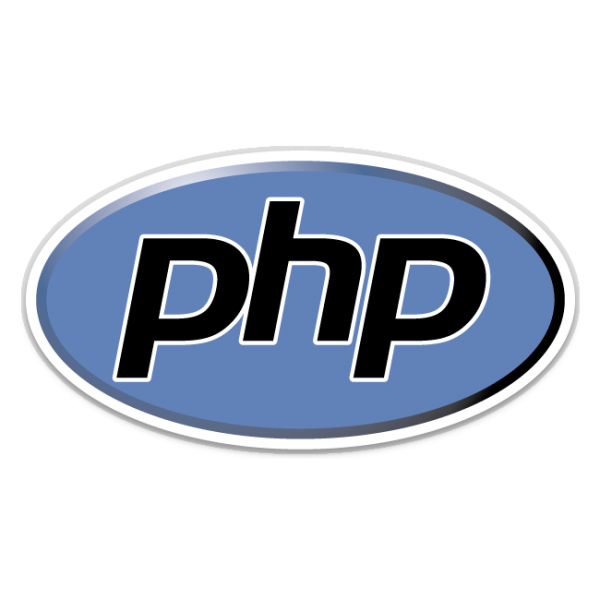 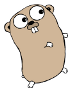 PHP
Go
Source: https://cloud.google.com/appengine/docs/whatisgoogleappengine
45
Google App Engine
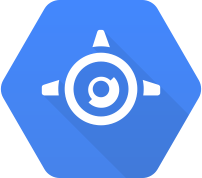 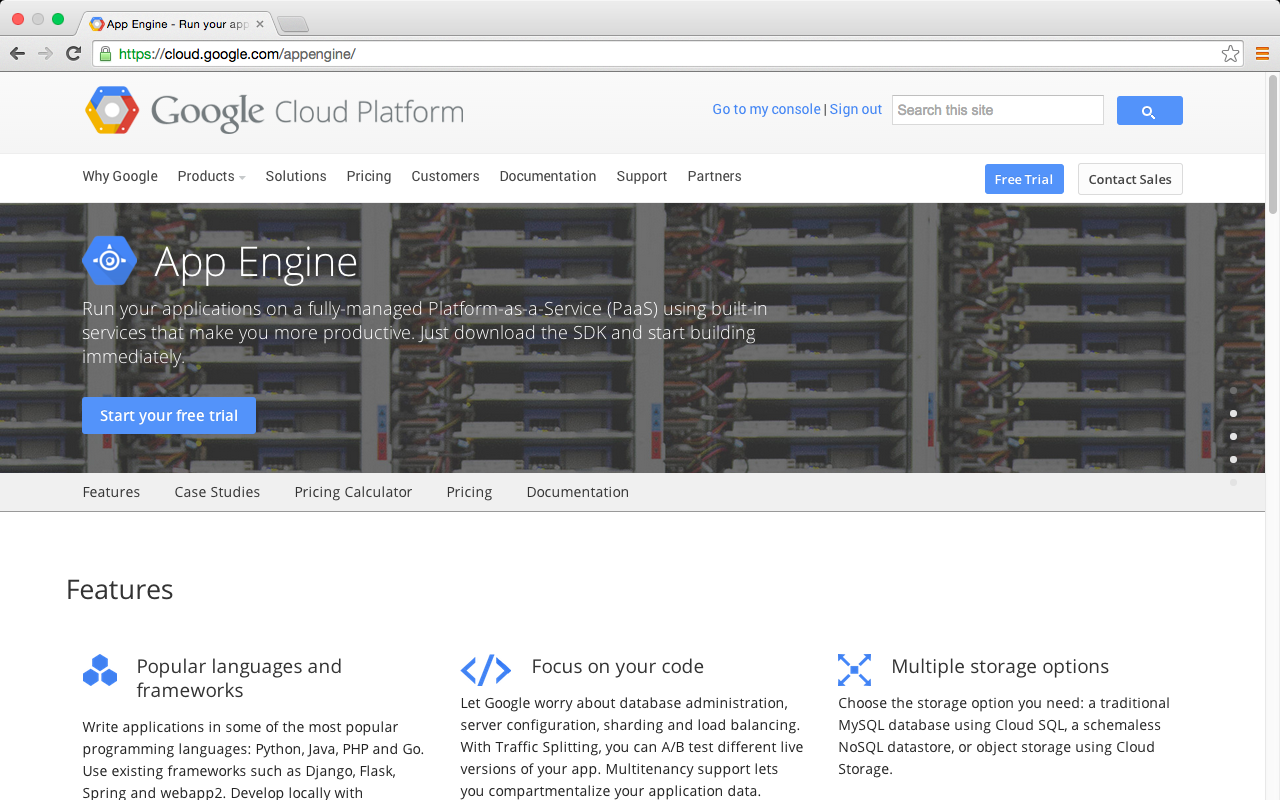 https://cloud.google.com/appengine/
46
Google Cloud Datastore
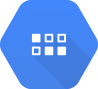 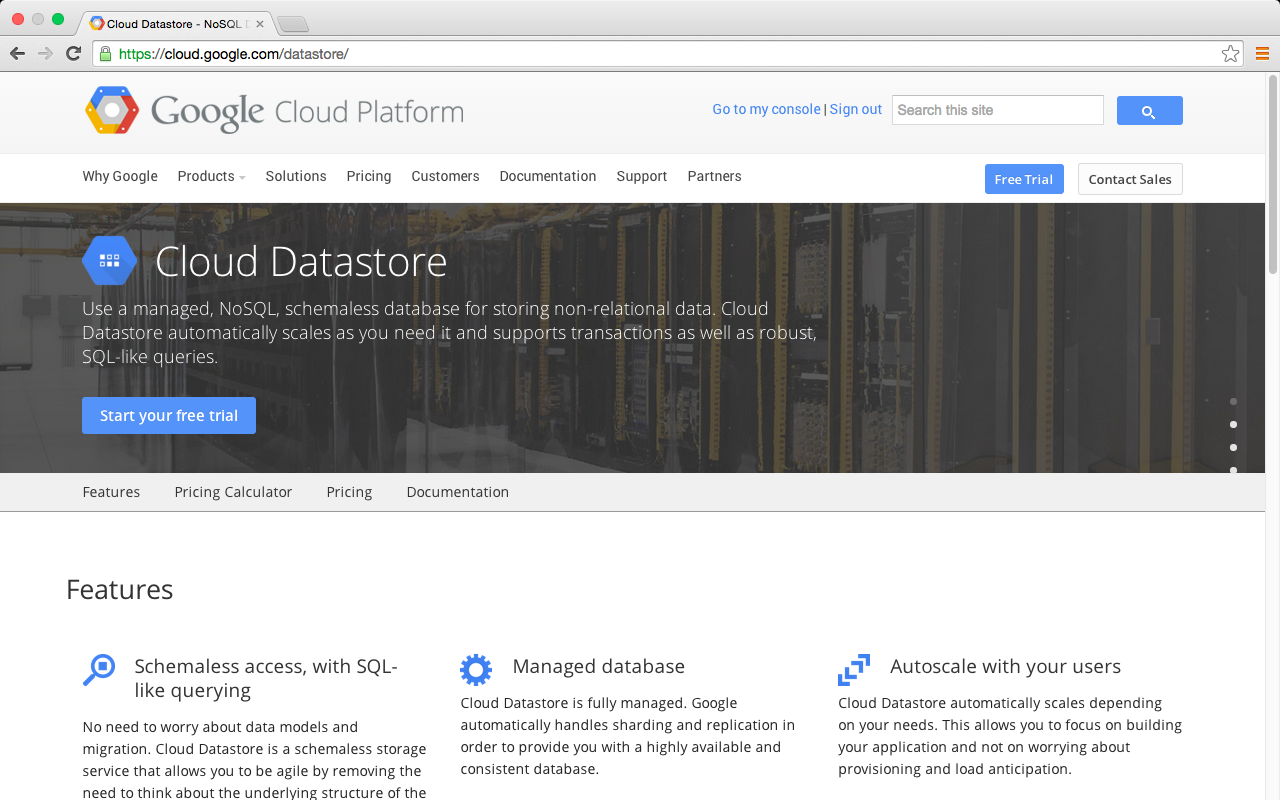 https://cloud.google.com/datastore/
47
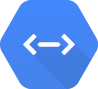 Google Cloud Endpoints
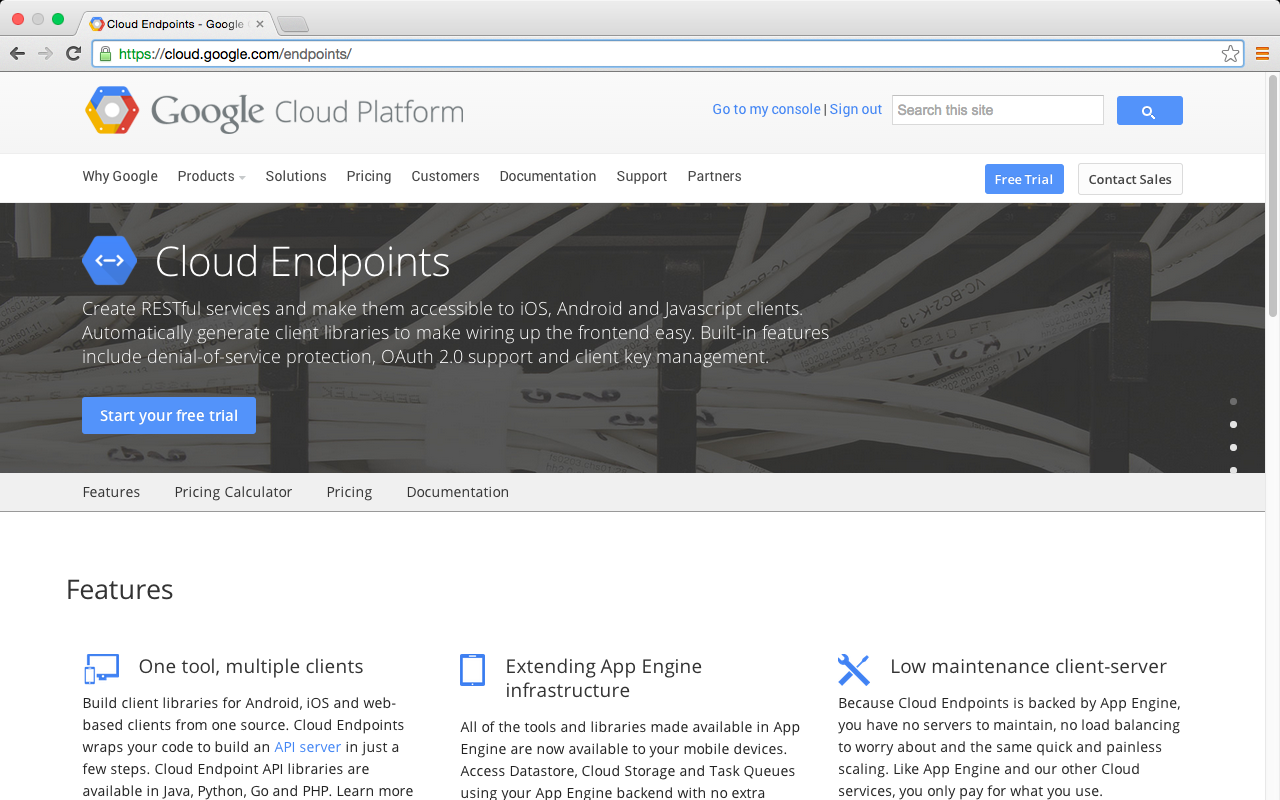 Source: https://cloud.google.com/endpoints/
48
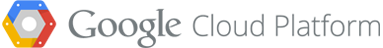 Mobile Apps Backend on Google App Engine
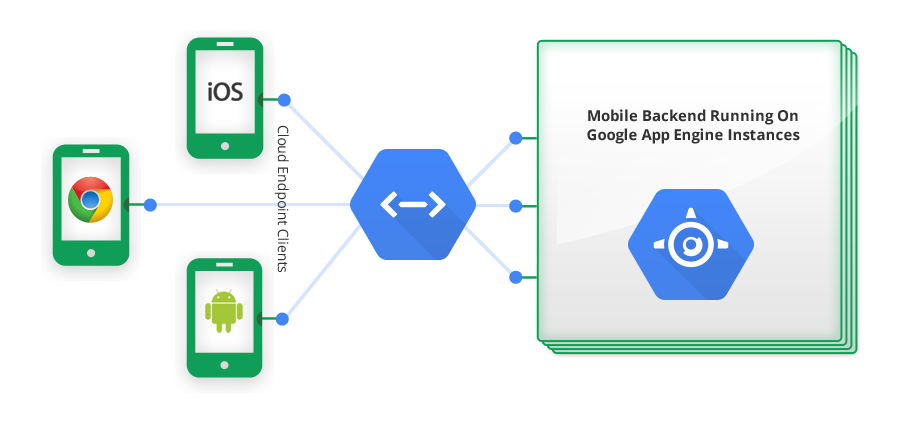 Cloud Endpoints
App Engine
Google Cloud Endpoints Architecture
Source: https://cloud.google.com/appengine/docs/java/endpoints/
49
Mobile App, Goolge App Engine, Cloud Datasotre
http://www.youtube.com/watch?v=v5u_Owtbfew
50
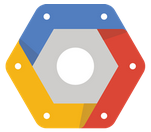 Try Google Cloud Platform for free
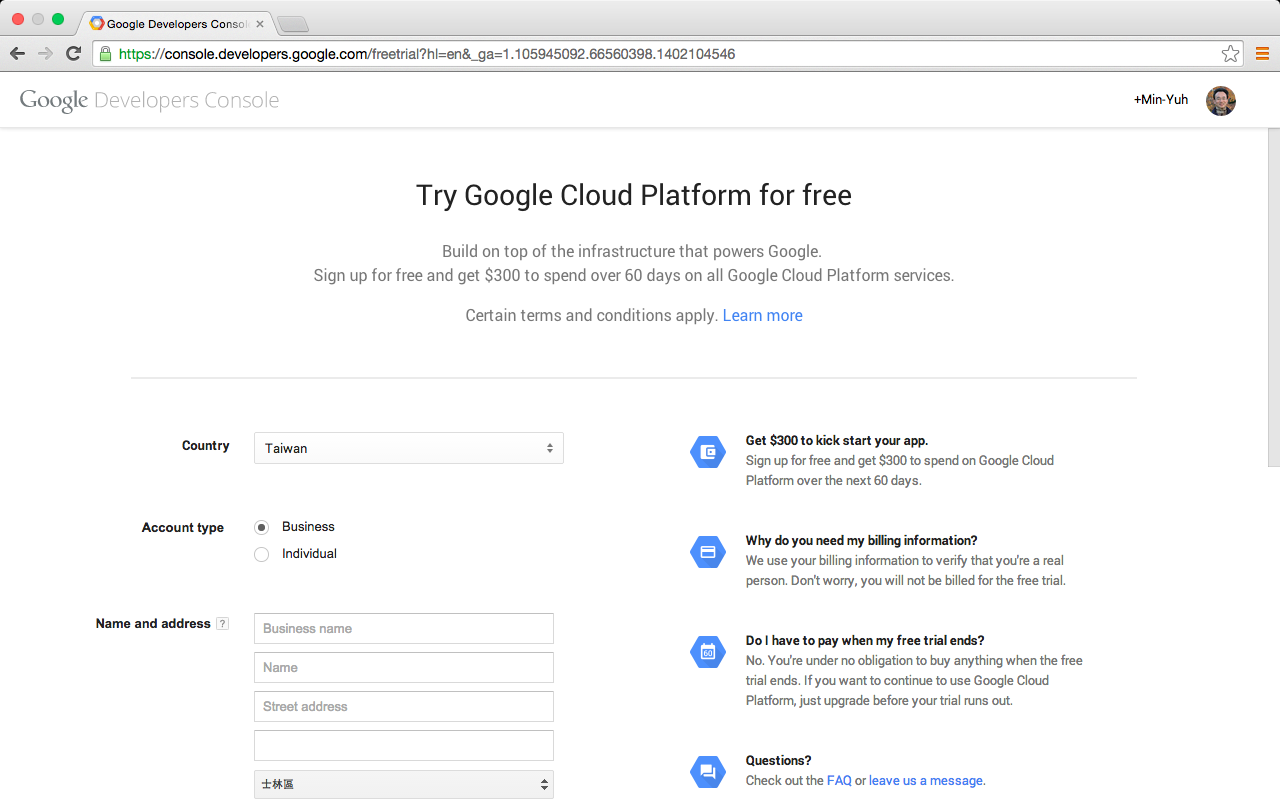 51
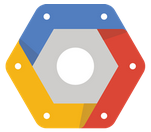 Try Google Cloud Platform for free
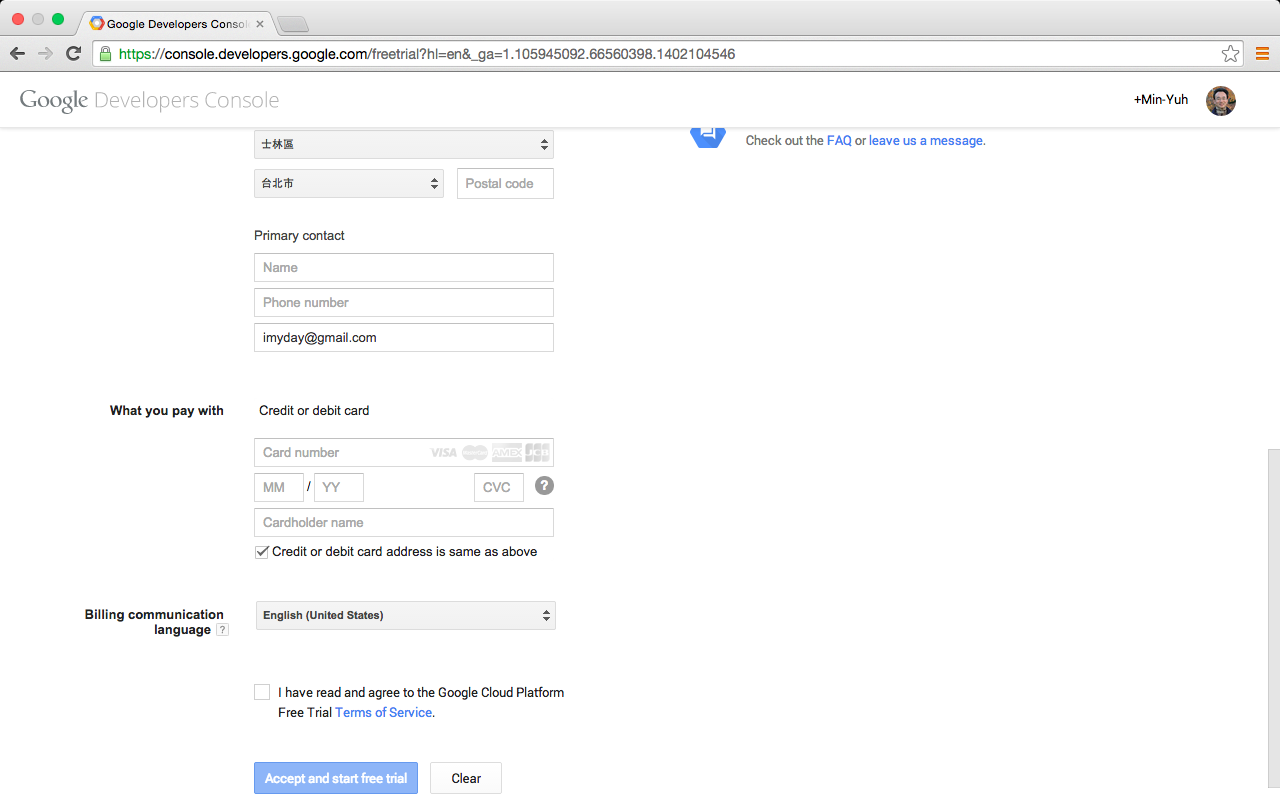 52
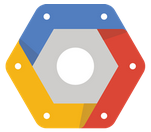 Google Cloud Platform
https://cloud.google.com/docs/
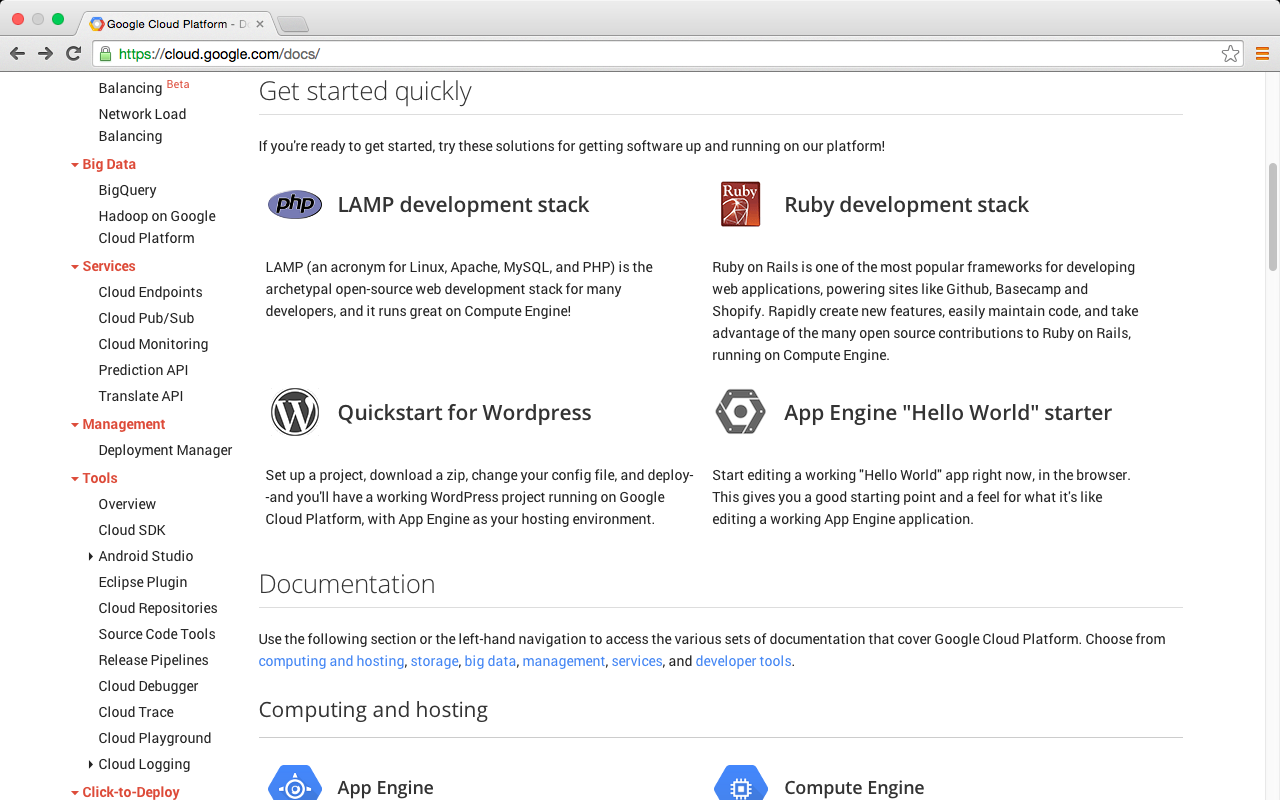 53
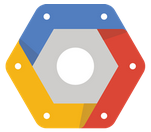 Google Cloud Platform
https://cloud.google.com/docs/
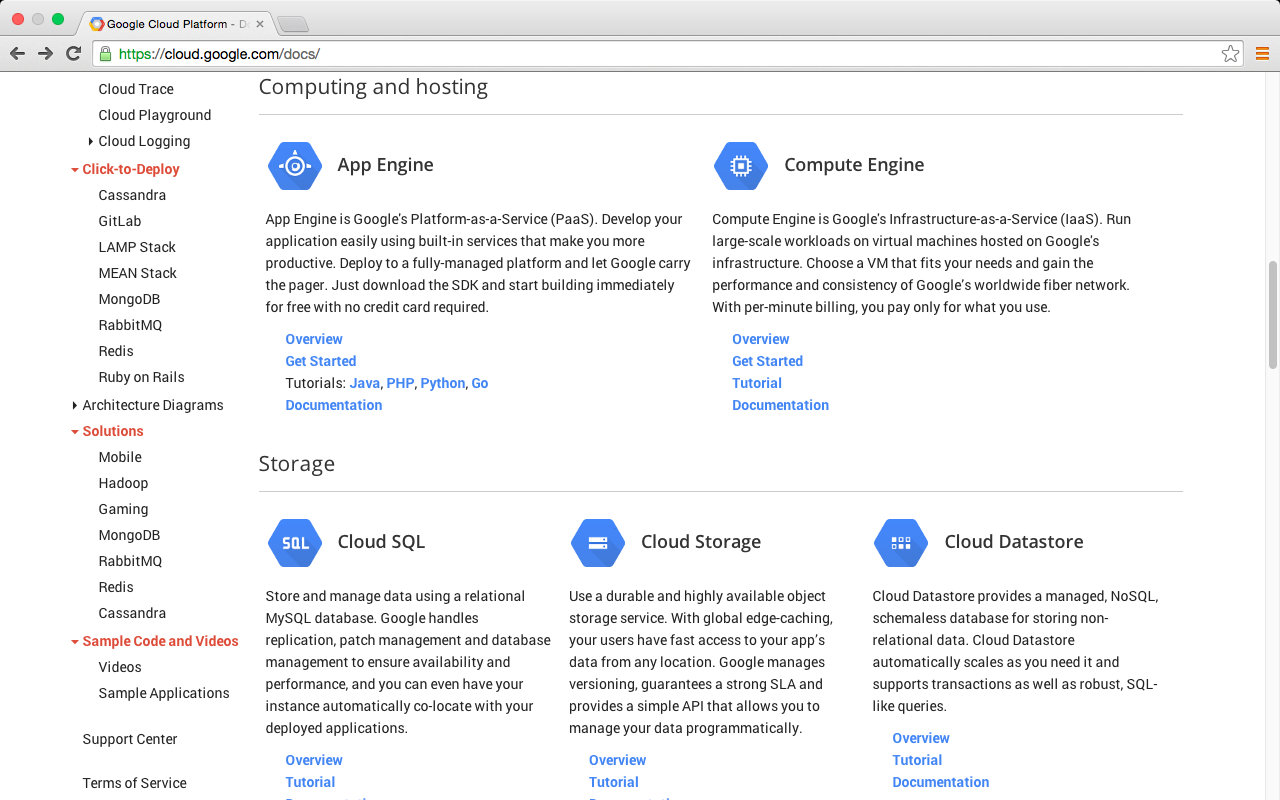 54
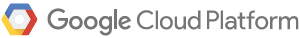 Mobile App Backend Services
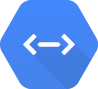 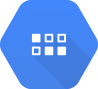 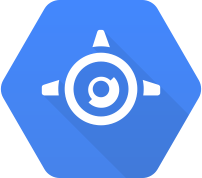 Cloud Datastore
Cloud Endpoints
App Engine
Web
iOS
Android
Services
Compute
Storage
Source: https://cloud.google.com/solutions/mobile/mobile-app-backend-services
55
Google App Engine
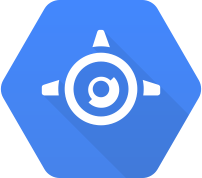 App Engine "Hello World" starter
https://console.developers.google.com/start/appengine
Deploy your first app in five minutes
Start editing a working "Hello World" app right now, in the browser. 
This gives you a good starting point and a feel for what it's like editing a working App Engine application.
56
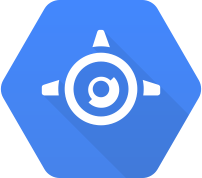 Try Google App Engine Now
NAME YOUR PROJECT
SELECT YOUR LANGUAGE
EXPLORE THE STARTER CODE
INSTALL GOOGLE CLOUD SDK
RUN YOUR APP LOCALLY
CREATE YOUR PROJECT AND DEPLOY
57
Google App Engine
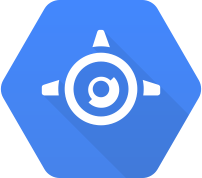 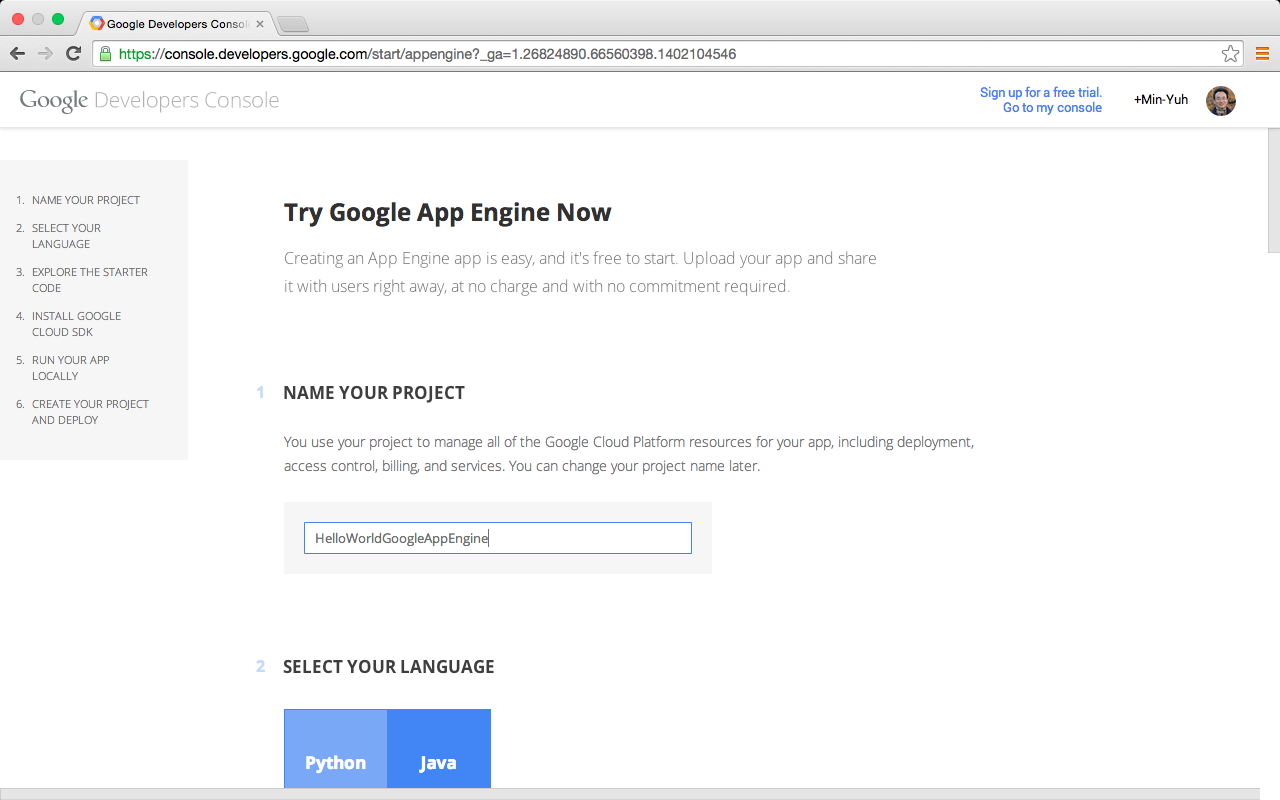 58
Google App Engine
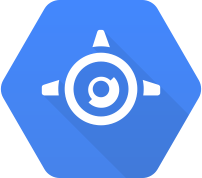 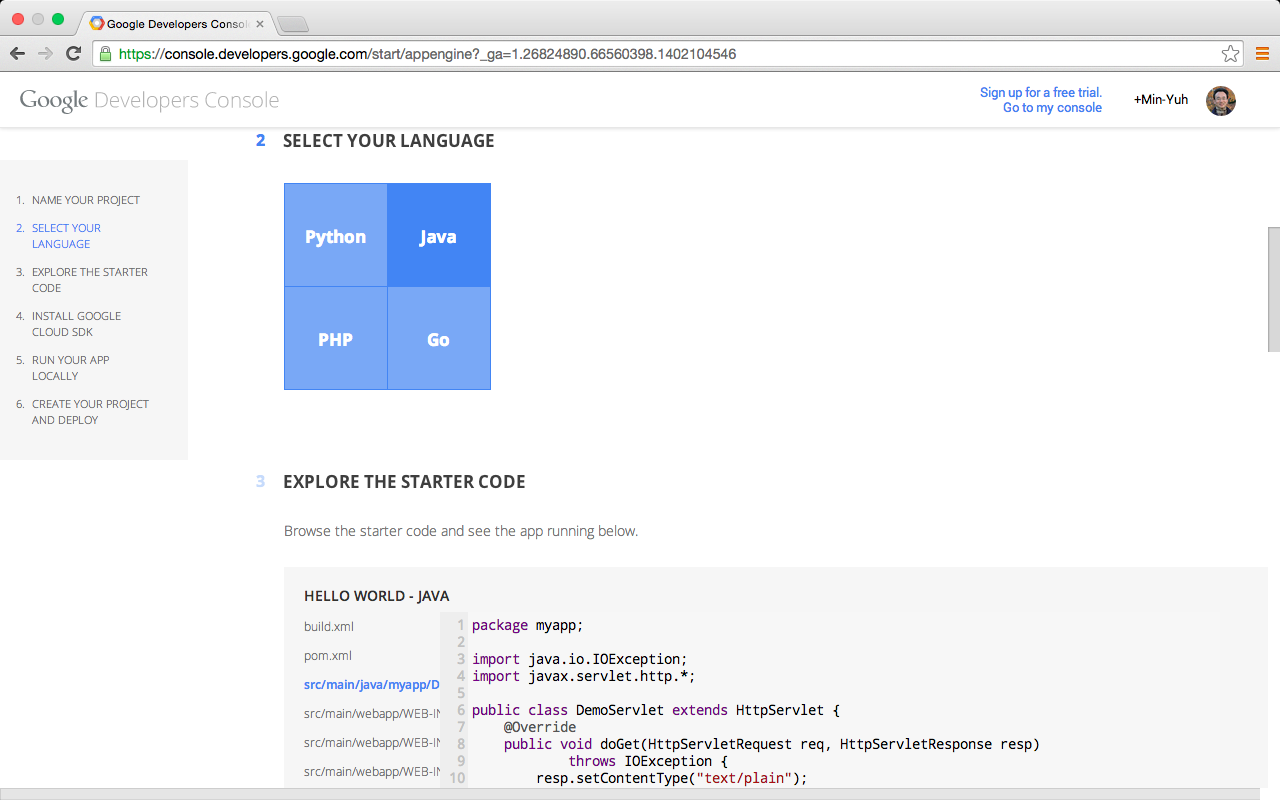 59
Google App Engine
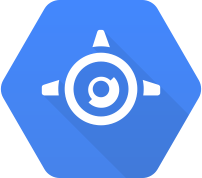 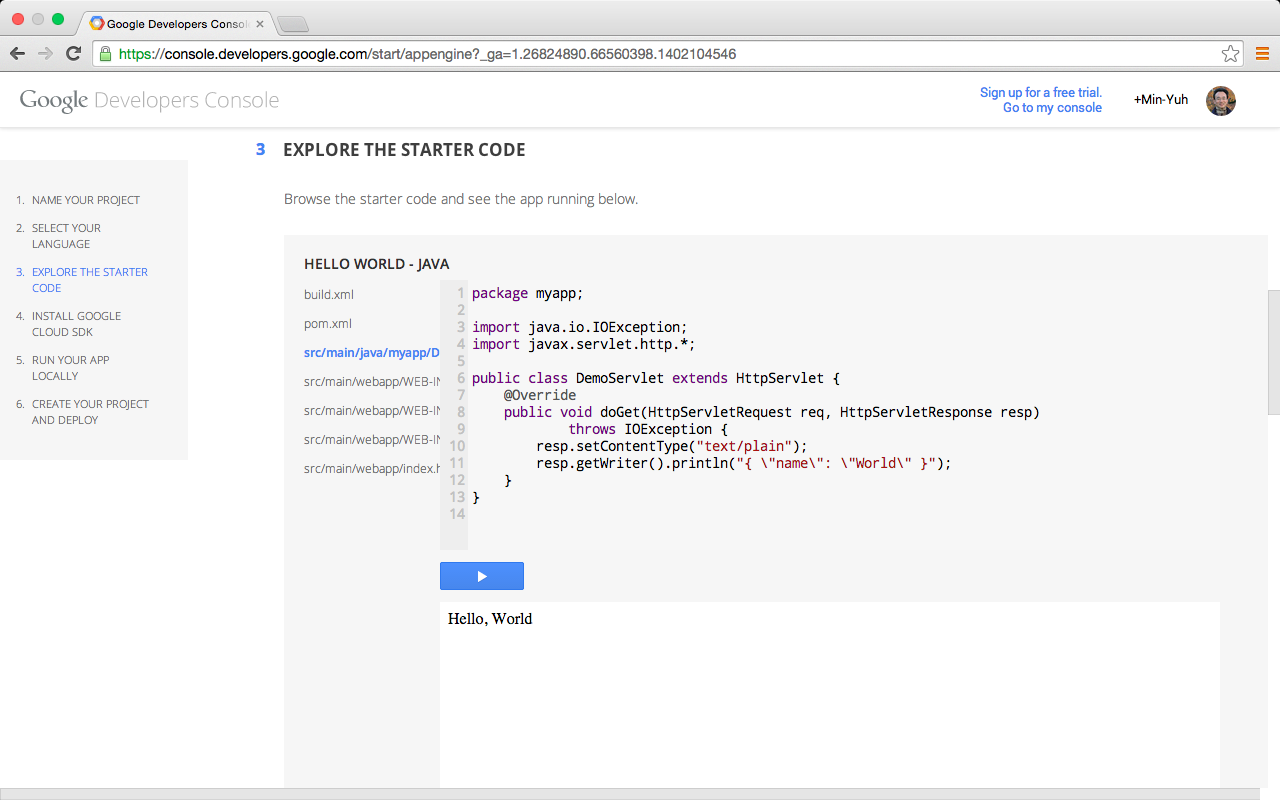 60
Google App Engine
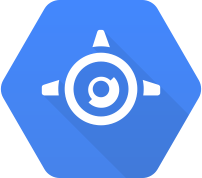 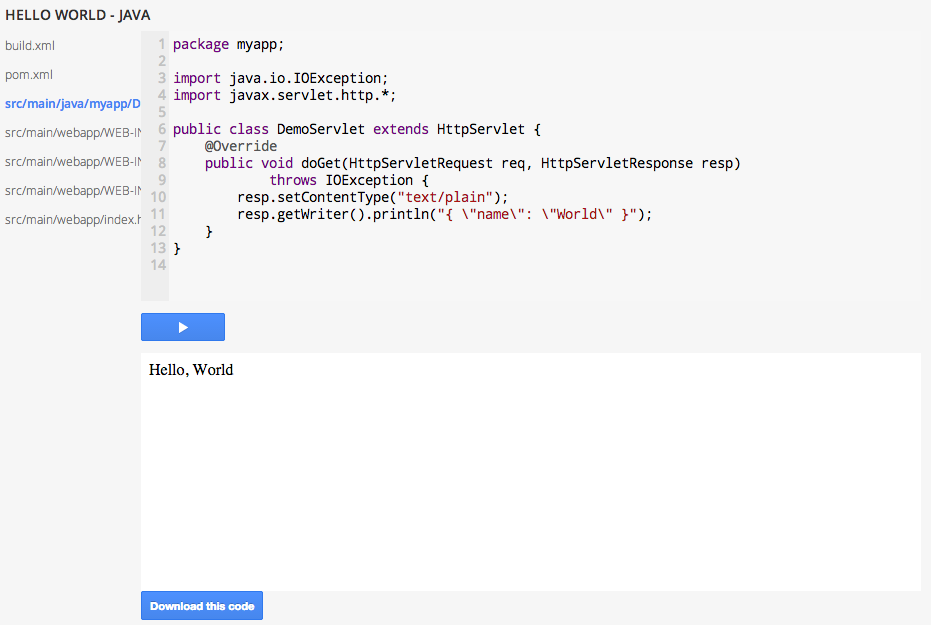 61
Google App Engine
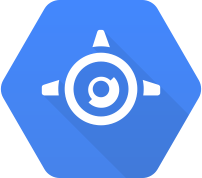 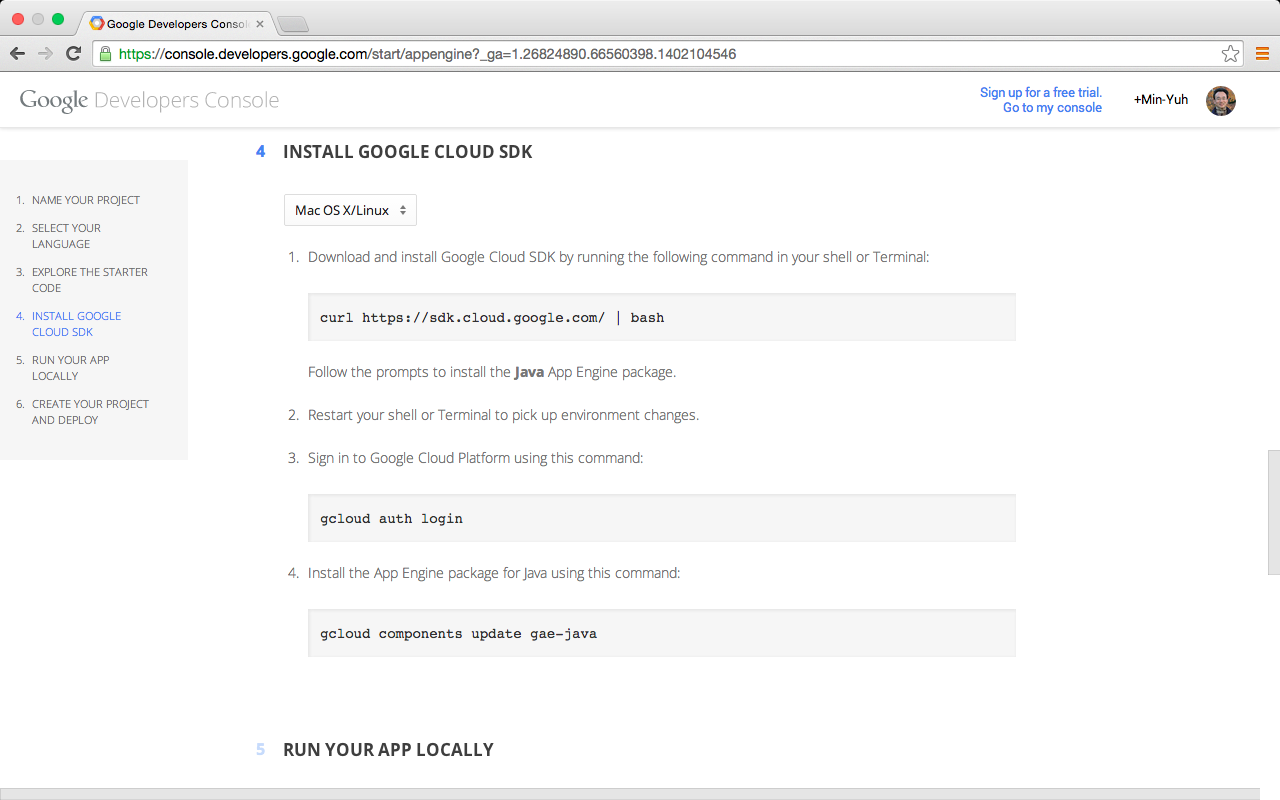 62
Google App Engine
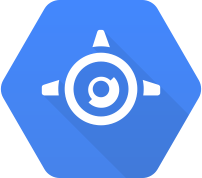 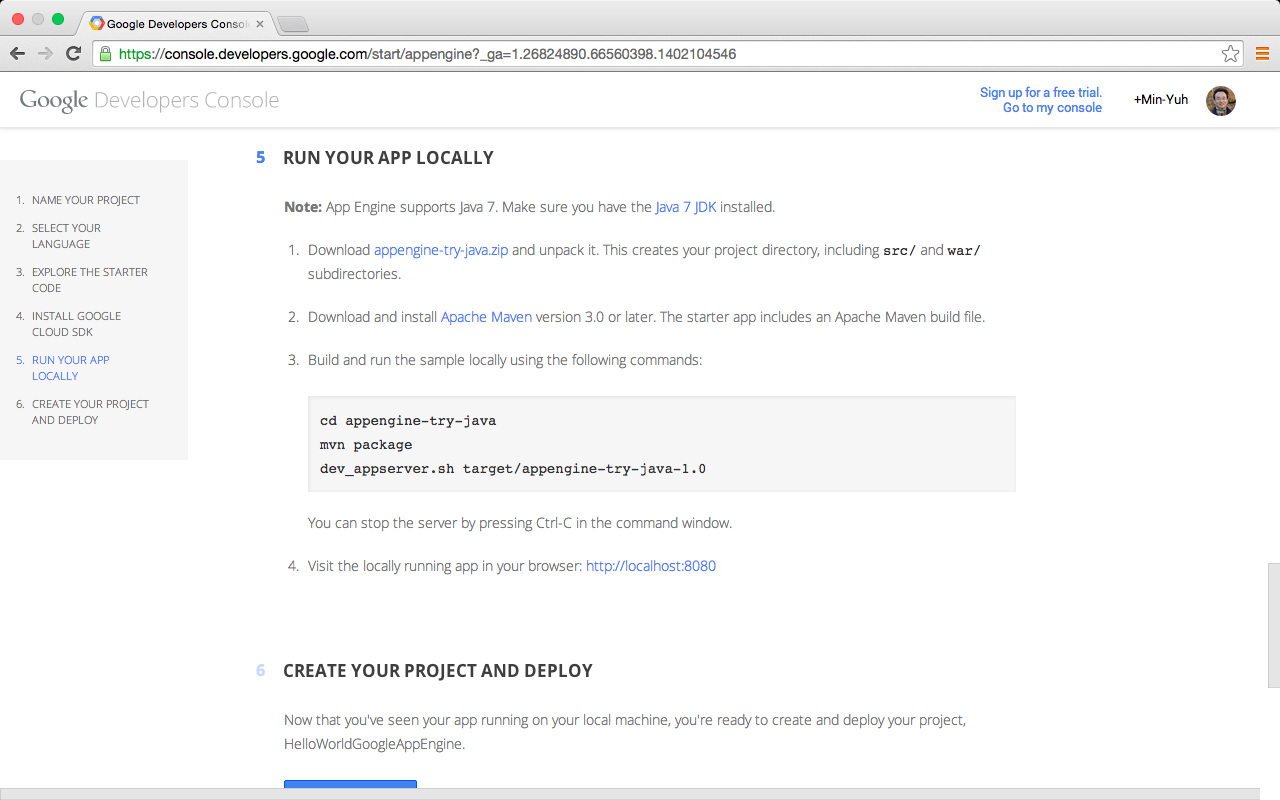 63
Google App Engine
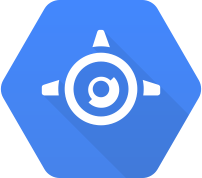 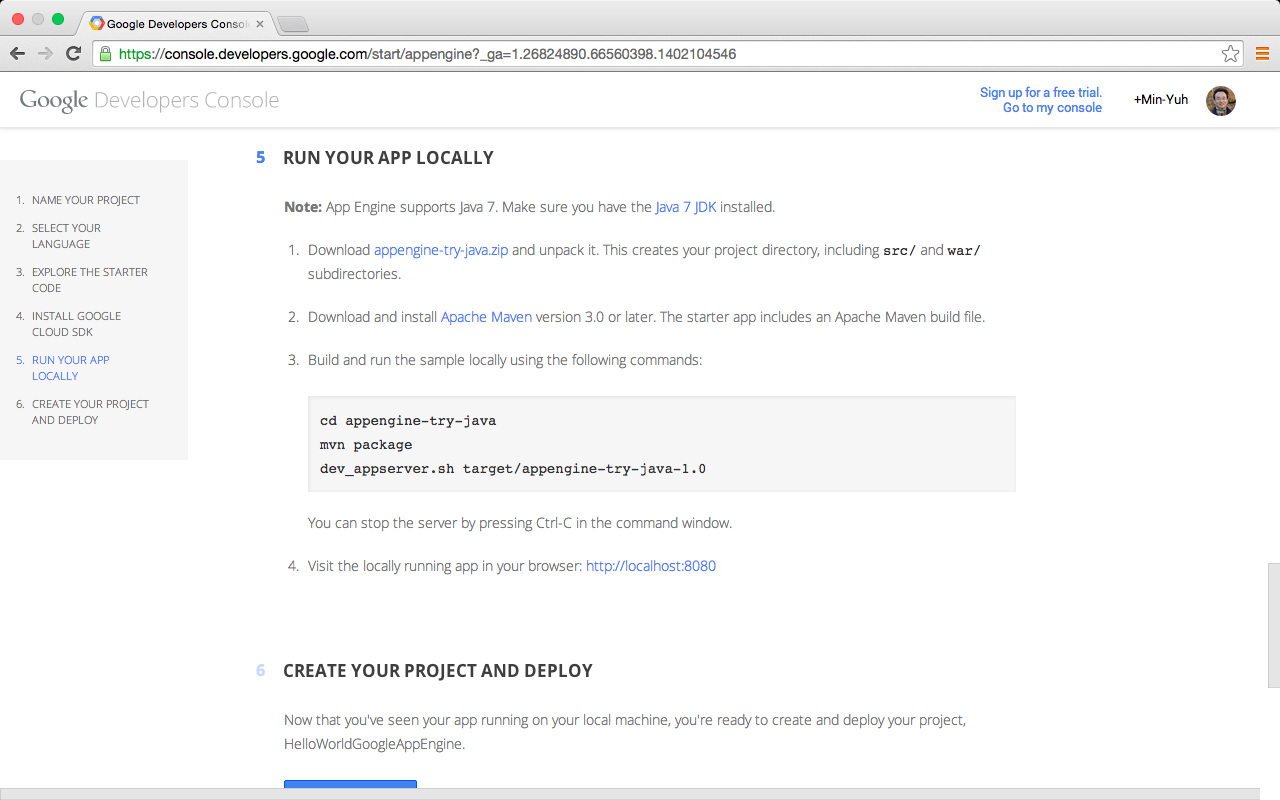 64
Google App Engine
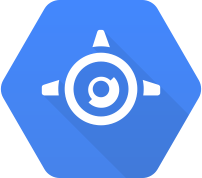 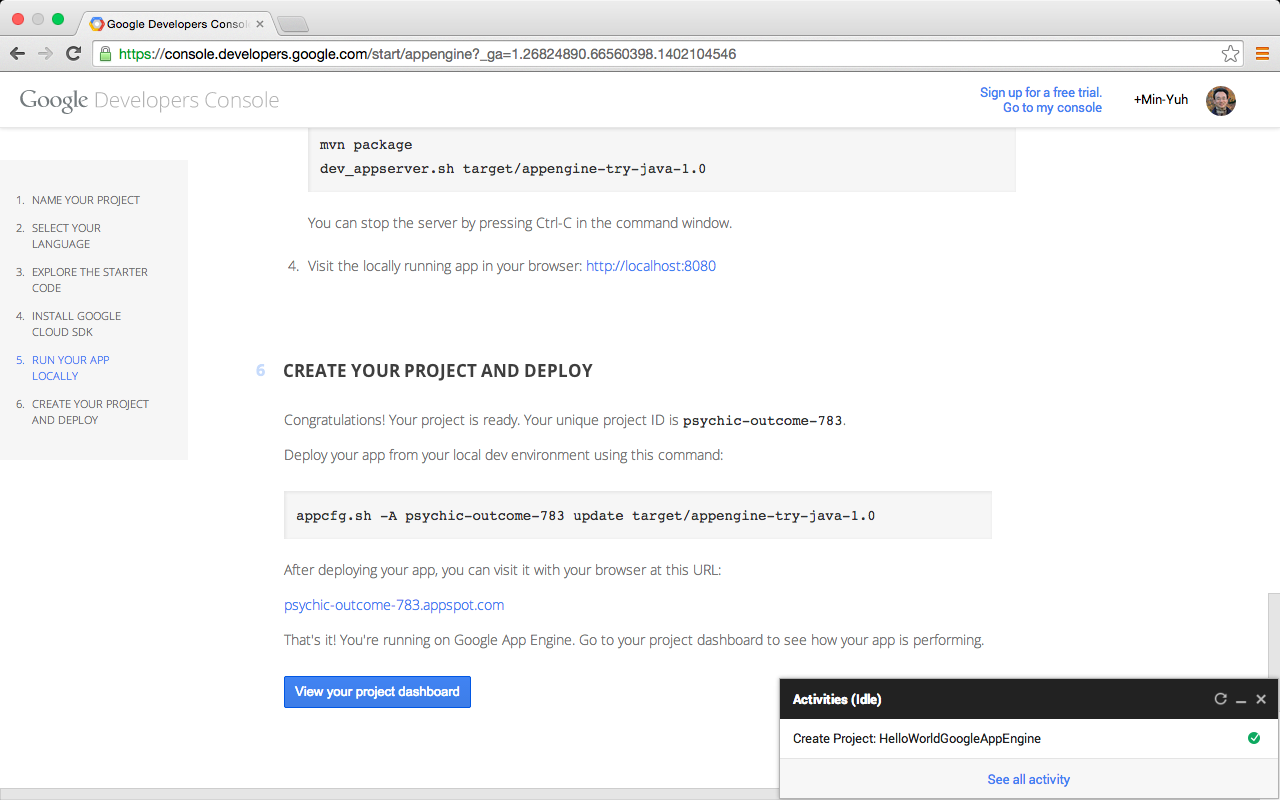 65
Google App Engine Build an App Engine Application using Python
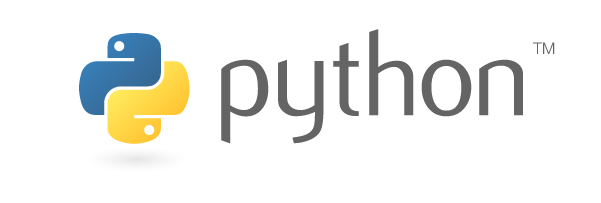 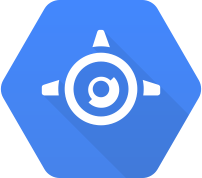 Creating a Guestbook
1. Download the App Engine SDK
2. Explaining the webapp2 Framework
3. Using the Users Service
4. Handling Forms with webapp2
5. Using the Datastore
6. Using Templates
7. Using Static Files
8. Uploading Your Application
Source: https://cloud.google.com/appengine/docs/python/gettingstartedpython27/introduction
66
Google App Engine
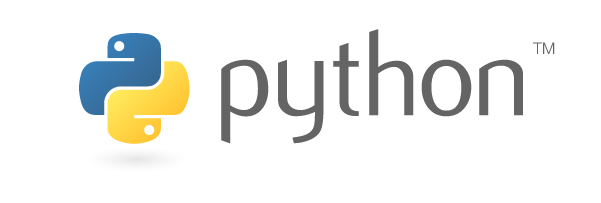 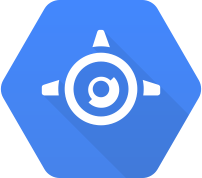 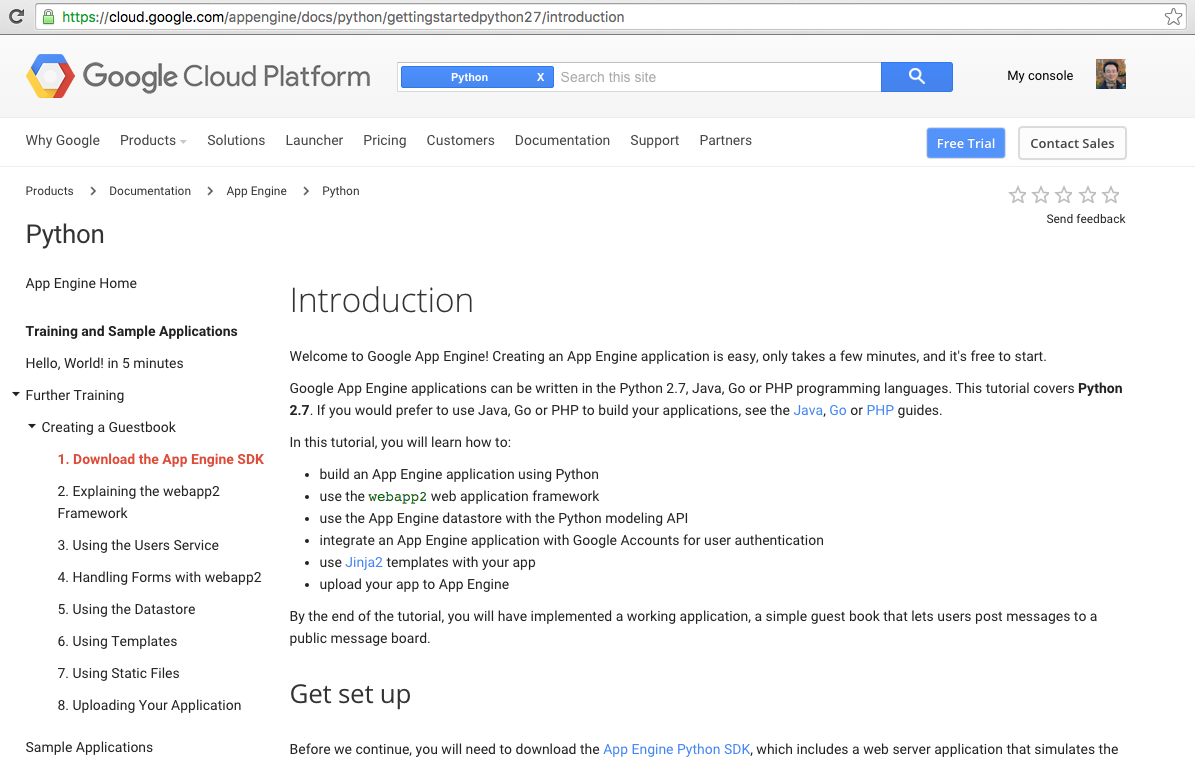 Source: https://cloud.google.com/appengine/docs/python/gettingstartedpython27/introduction
67
Google App Engine
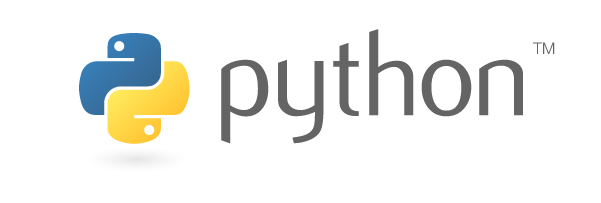 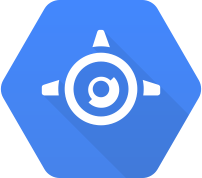 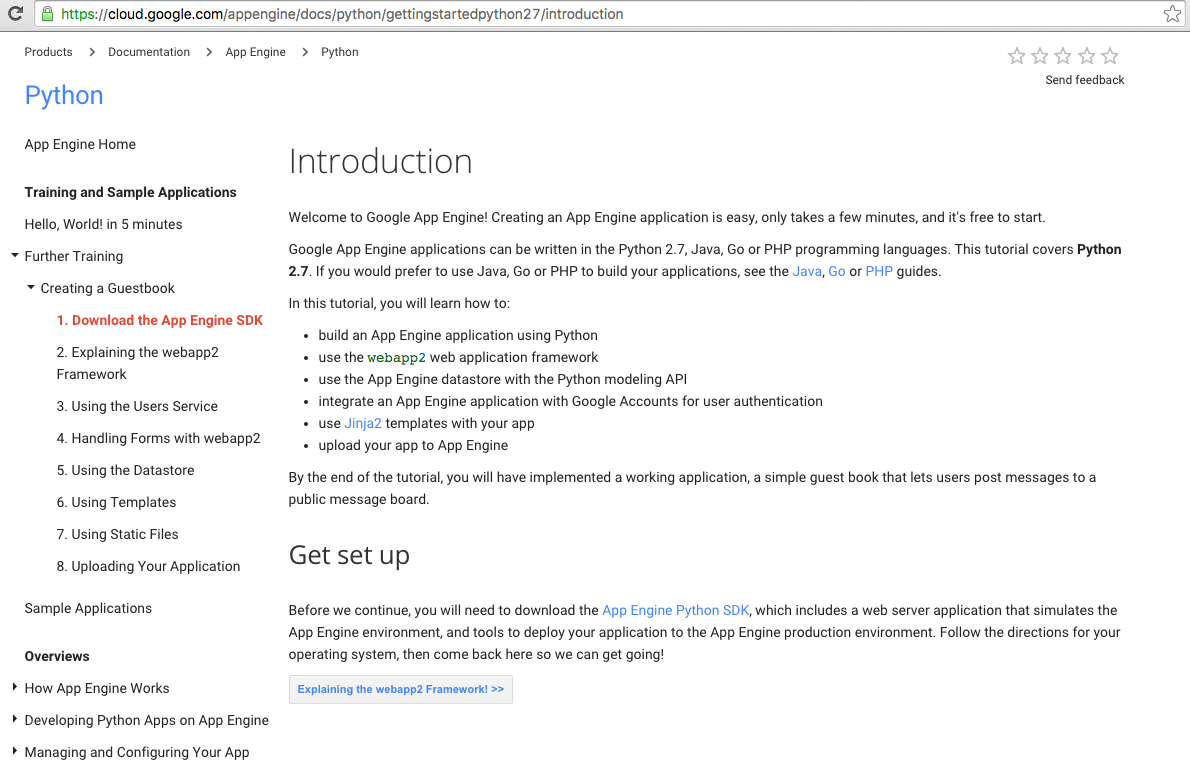 Source: https://cloud.google.com/appengine/docs/python/gettingstartedpython27/introduction
68
Google App Engine
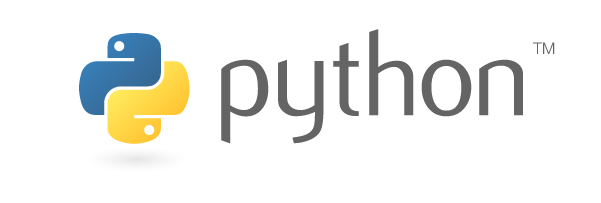 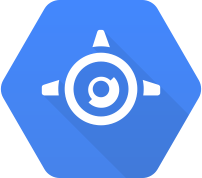 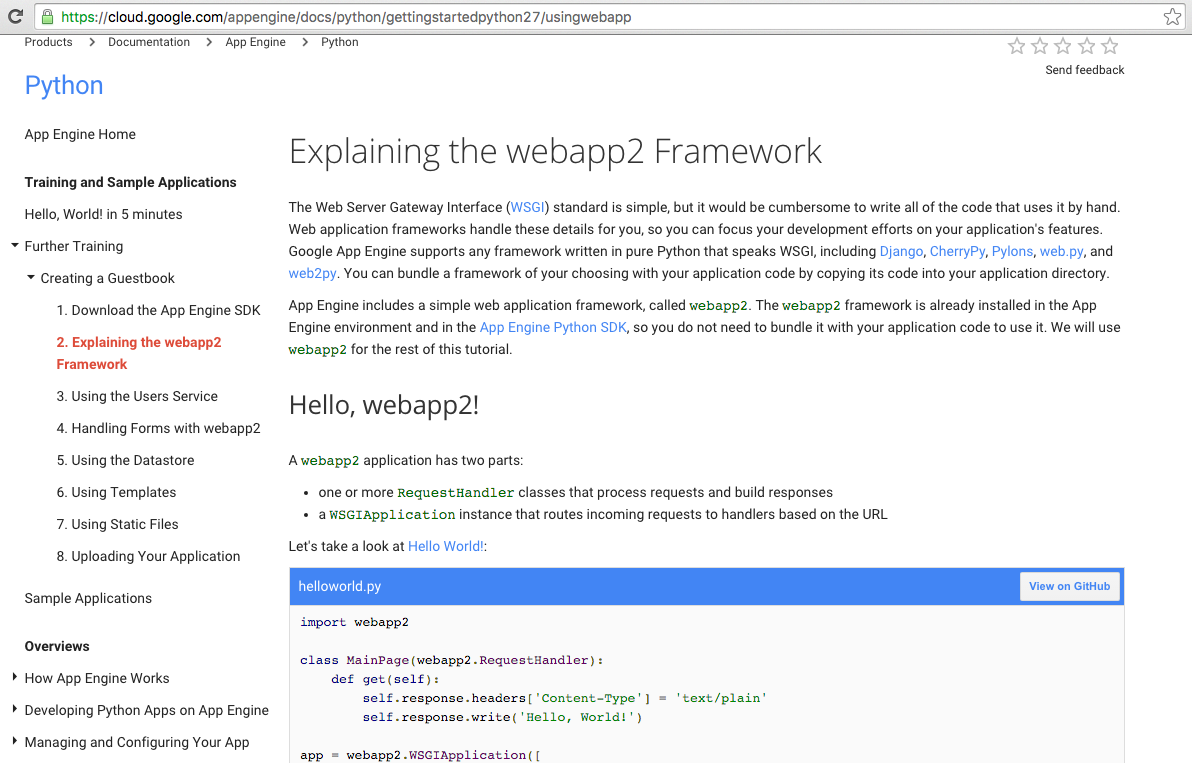 Source: https://cloud.google.com/appengine/docs/python/gettingstartedpython27/introduction
69
Google App Engine
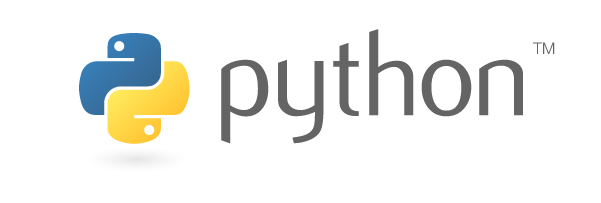 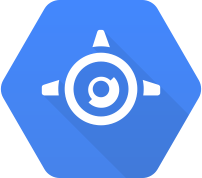 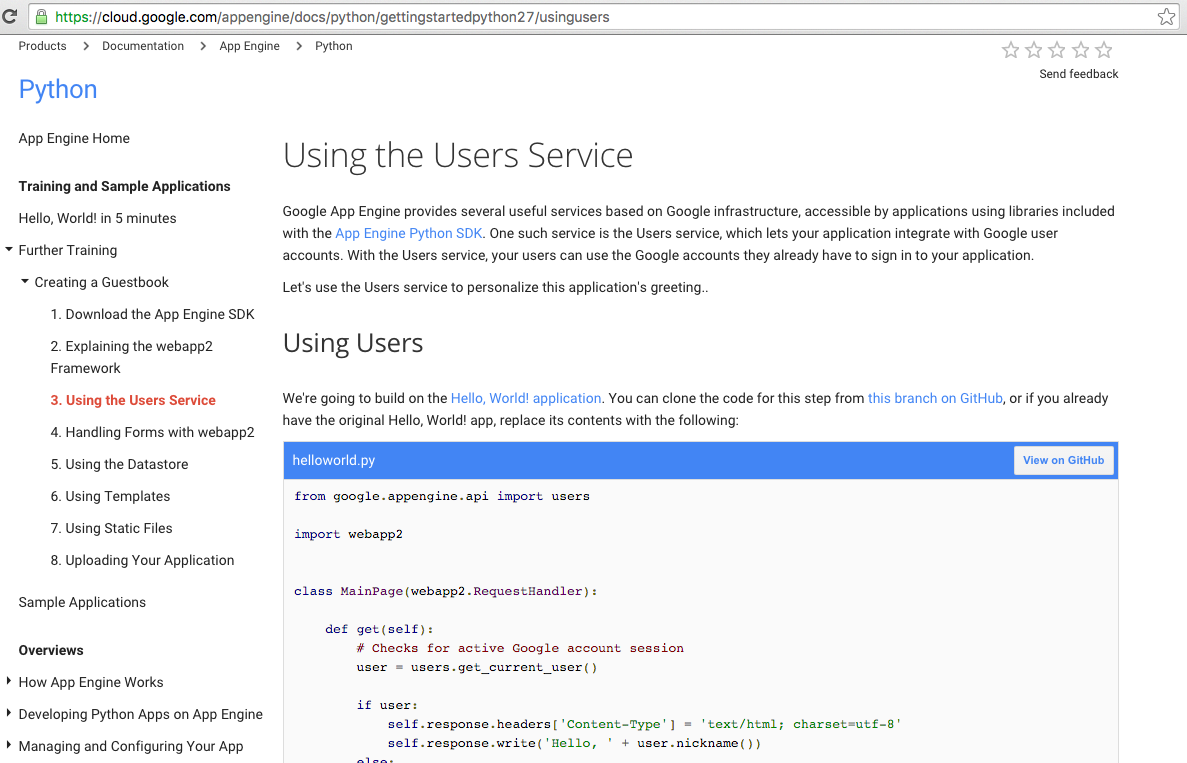 Source: https://cloud.google.com/appengine/docs/python/gettingstartedpython27/introduction
70
Google App Engine
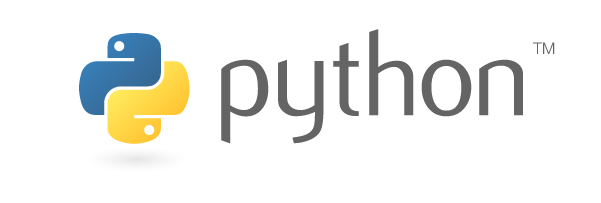 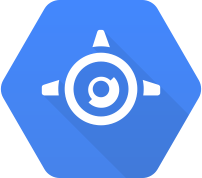 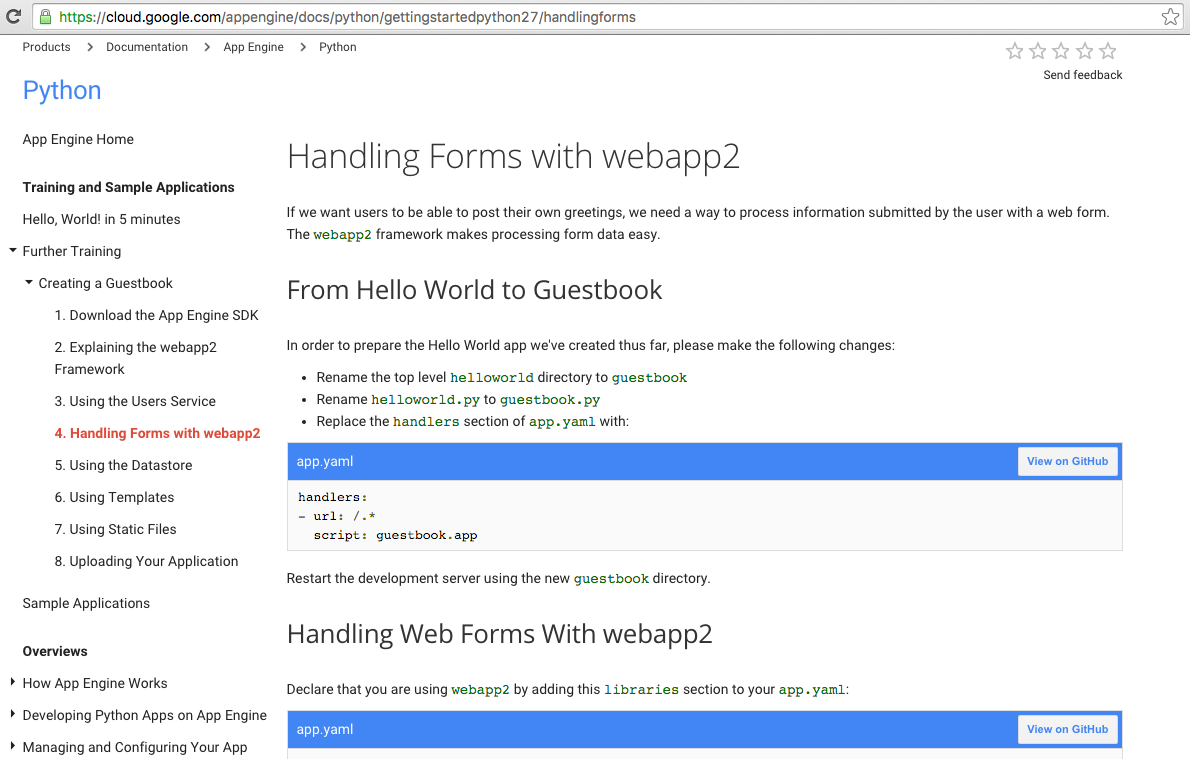 Source: https://cloud.google.com/appengine/docs/python/gettingstartedpython27/introduction
71
Google App Engine
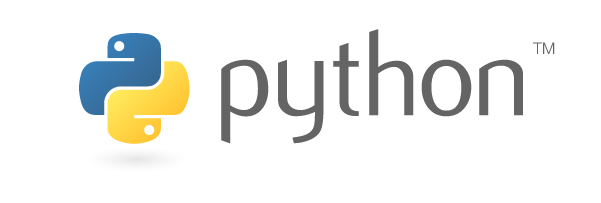 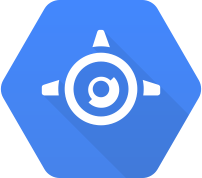 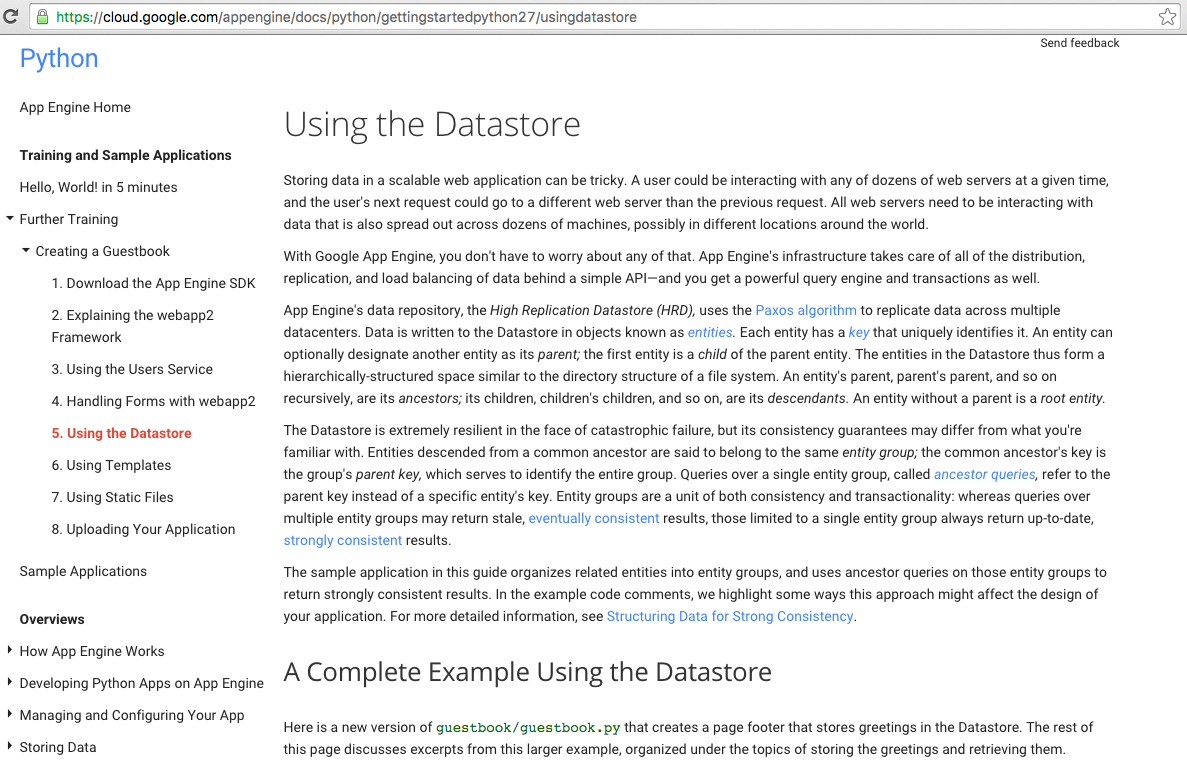 Source: https://cloud.google.com/appengine/docs/python/gettingstartedpython27/introduction
72
Google App Engine
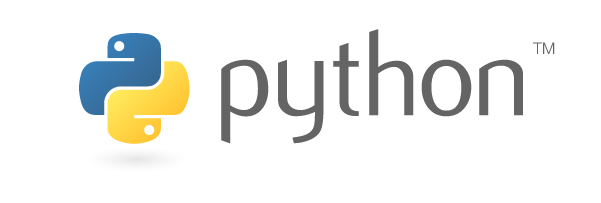 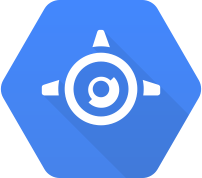 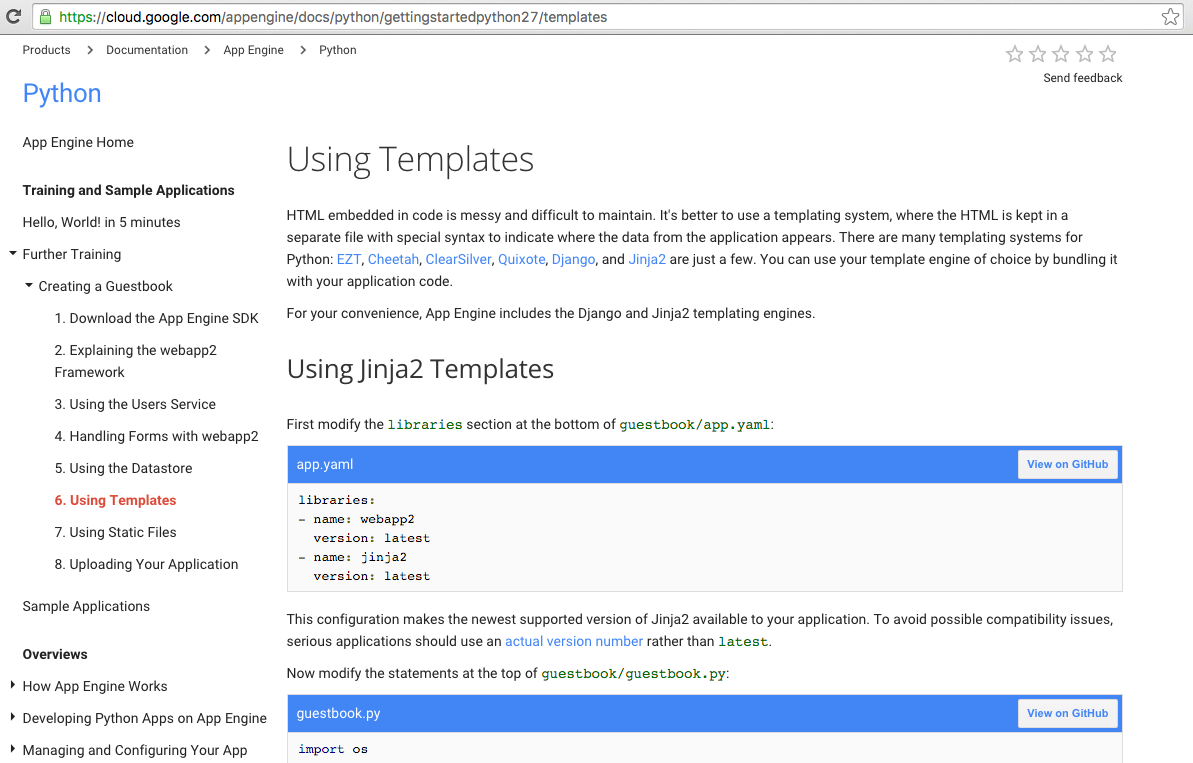 Source: https://cloud.google.com/appengine/docs/python/gettingstartedpython27/introduction
73
Google App Engine
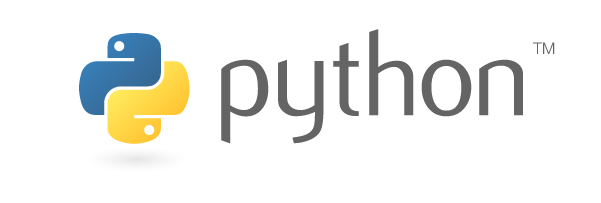 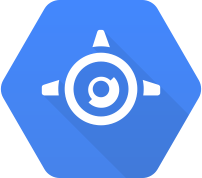 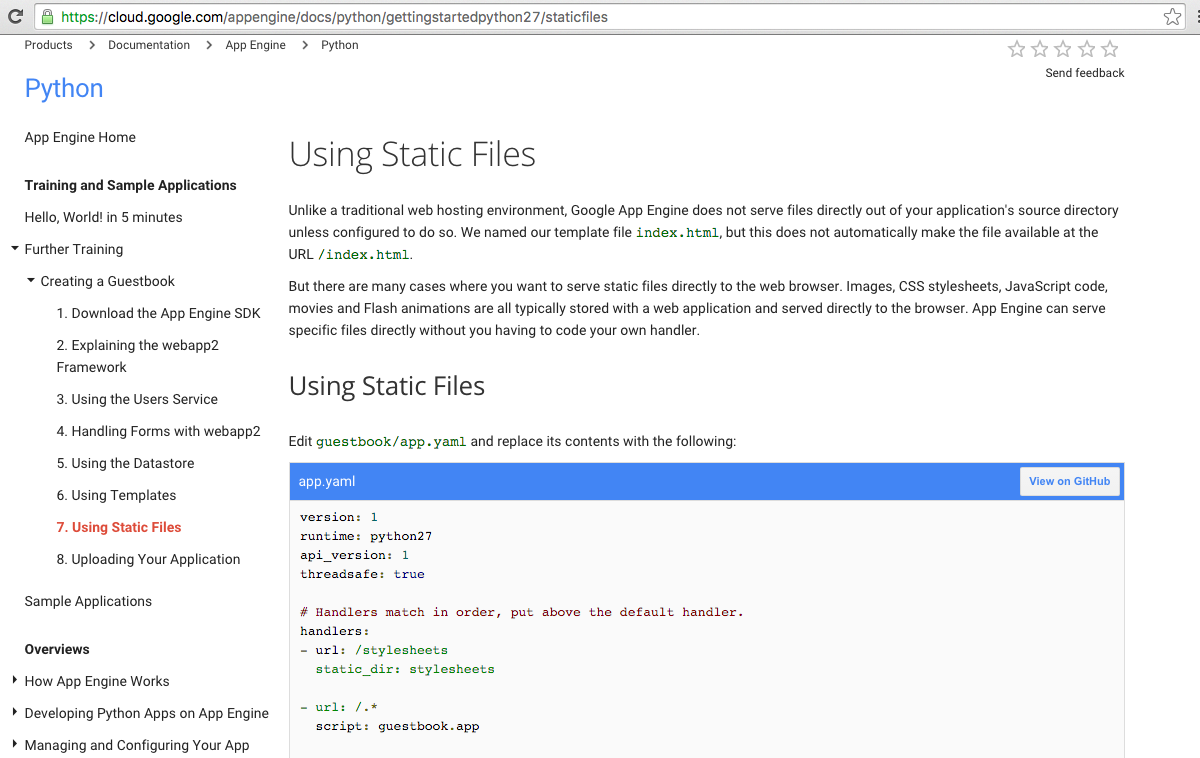 Source: https://cloud.google.com/appengine/docs/python/gettingstartedpython27/introduction
74
Google App Engine
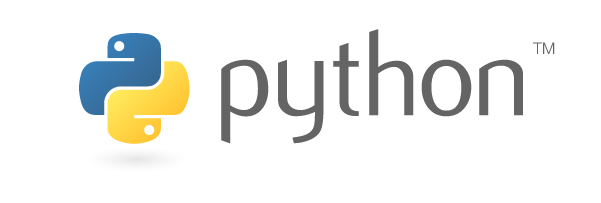 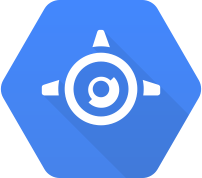 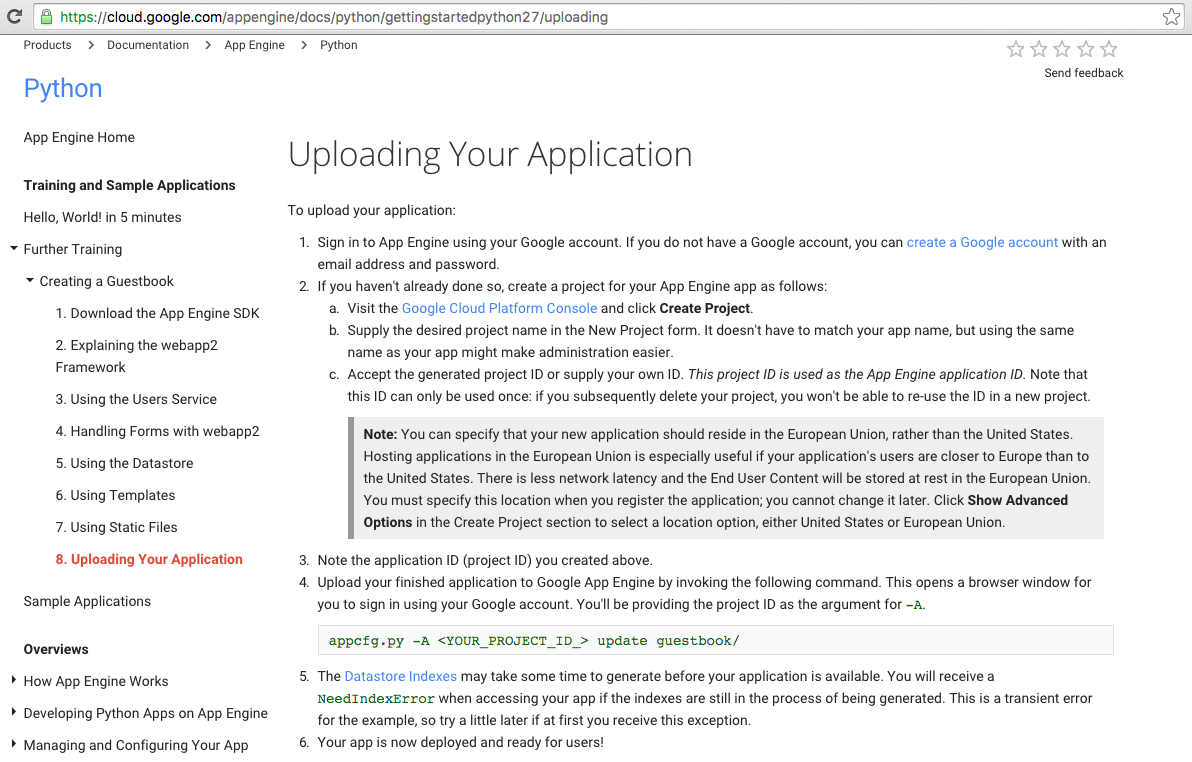 Source: https://cloud.google.com/appengine/docs/python/gettingstartedpython27/introduction
75
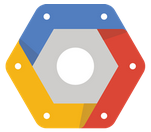 Google Cloud Platform
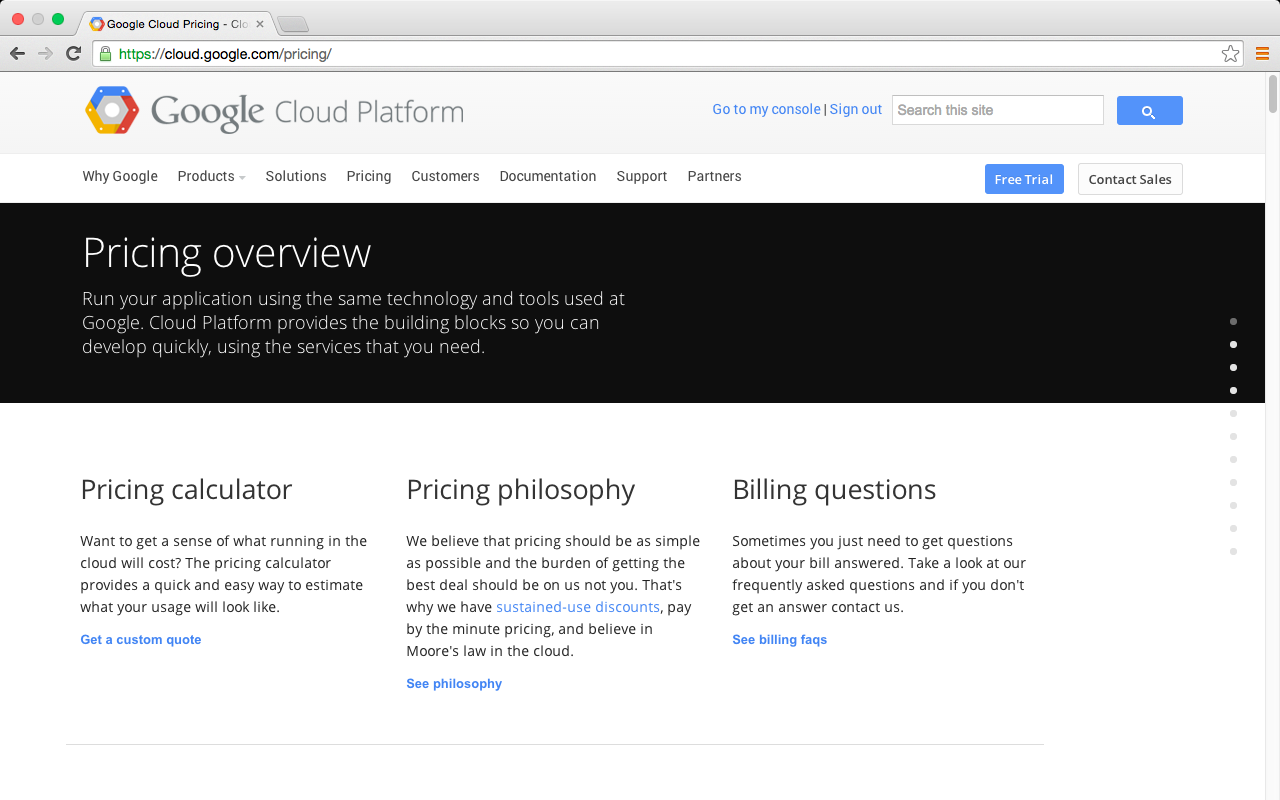 76
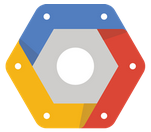 Google Cloud Platform
https://cloud.google.com/docs/
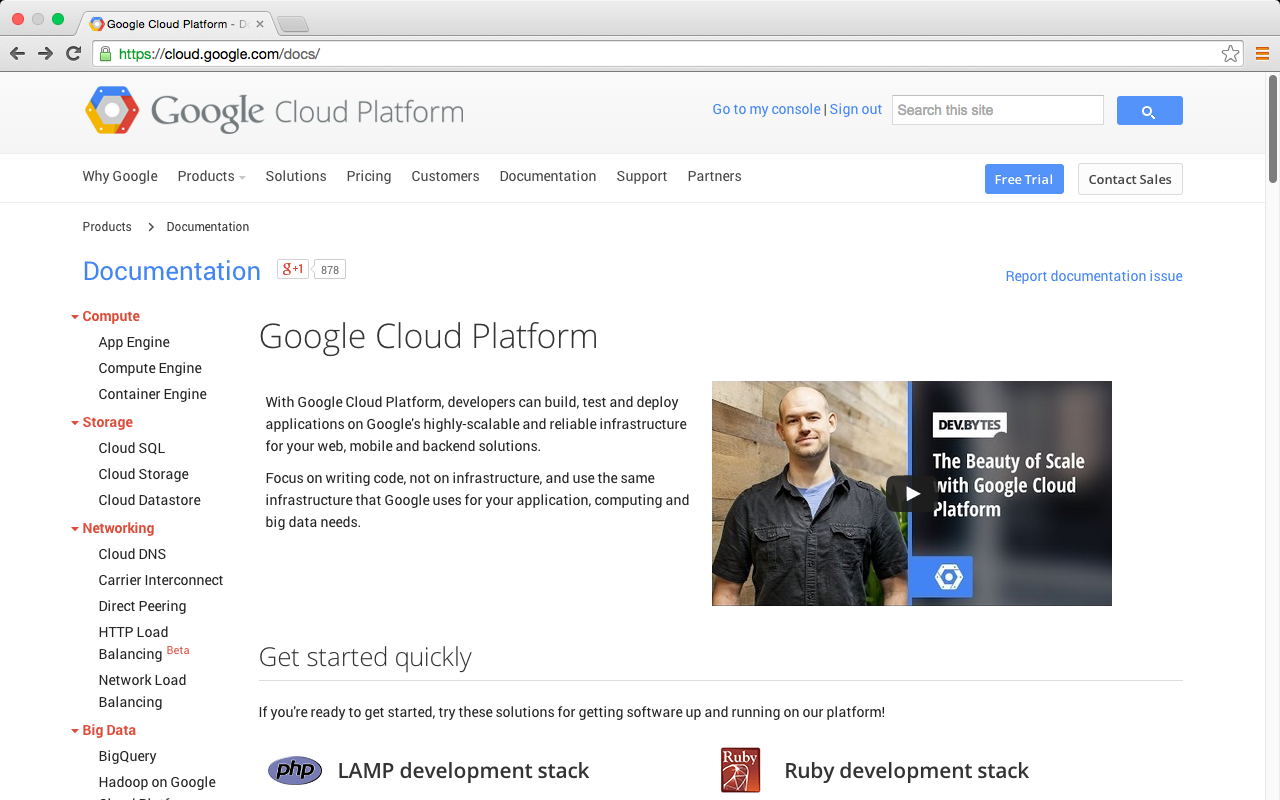 77
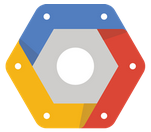 Try Google Cloud Platform for free
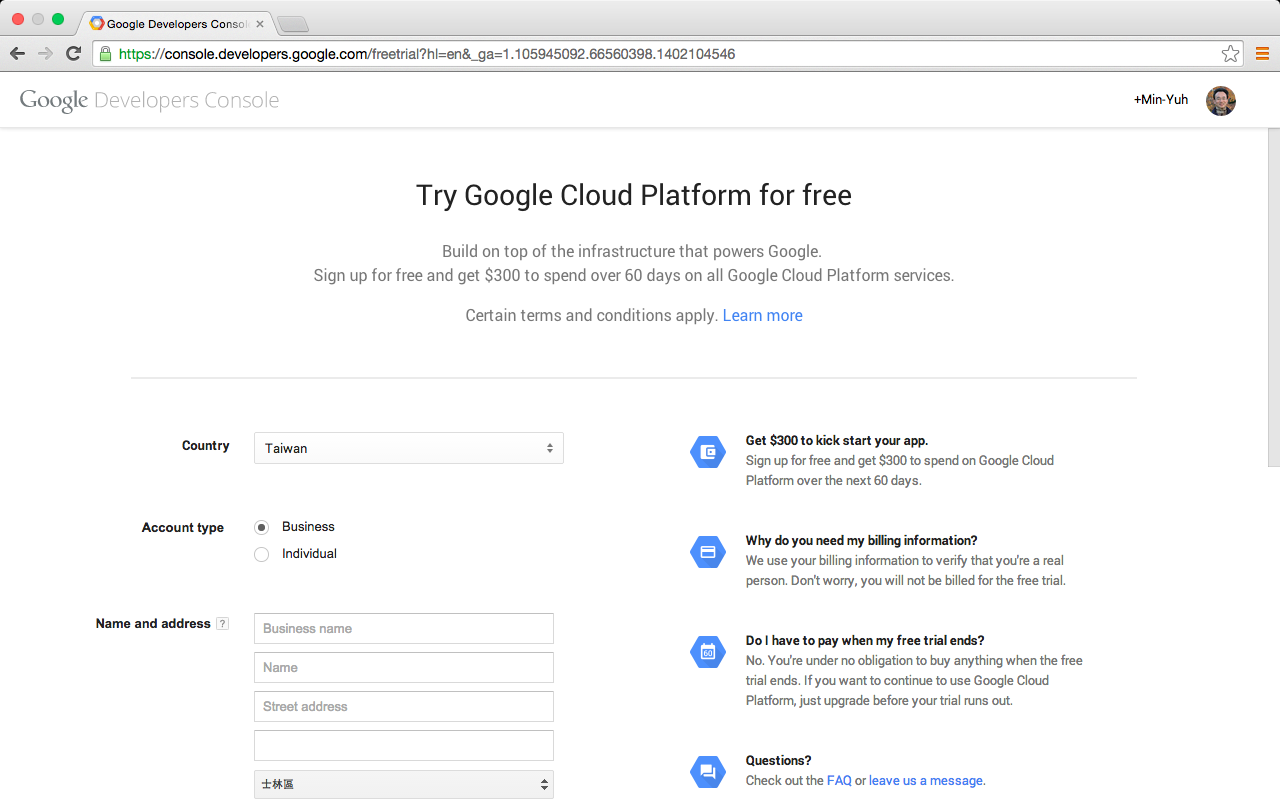 78
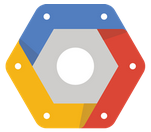 Try Google Cloud Platform for free
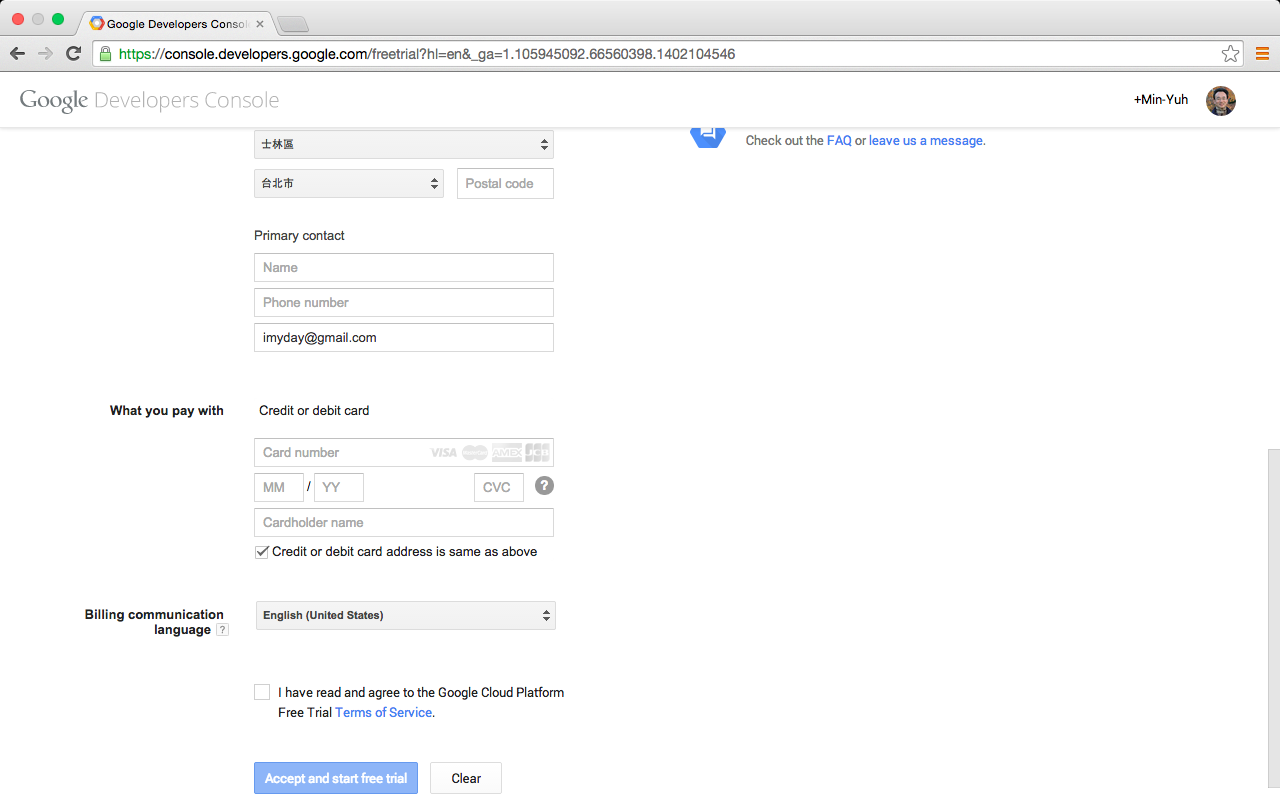 79
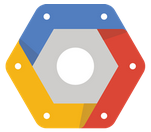 Google Cloud Platform
https://cloud.google.com/docs/
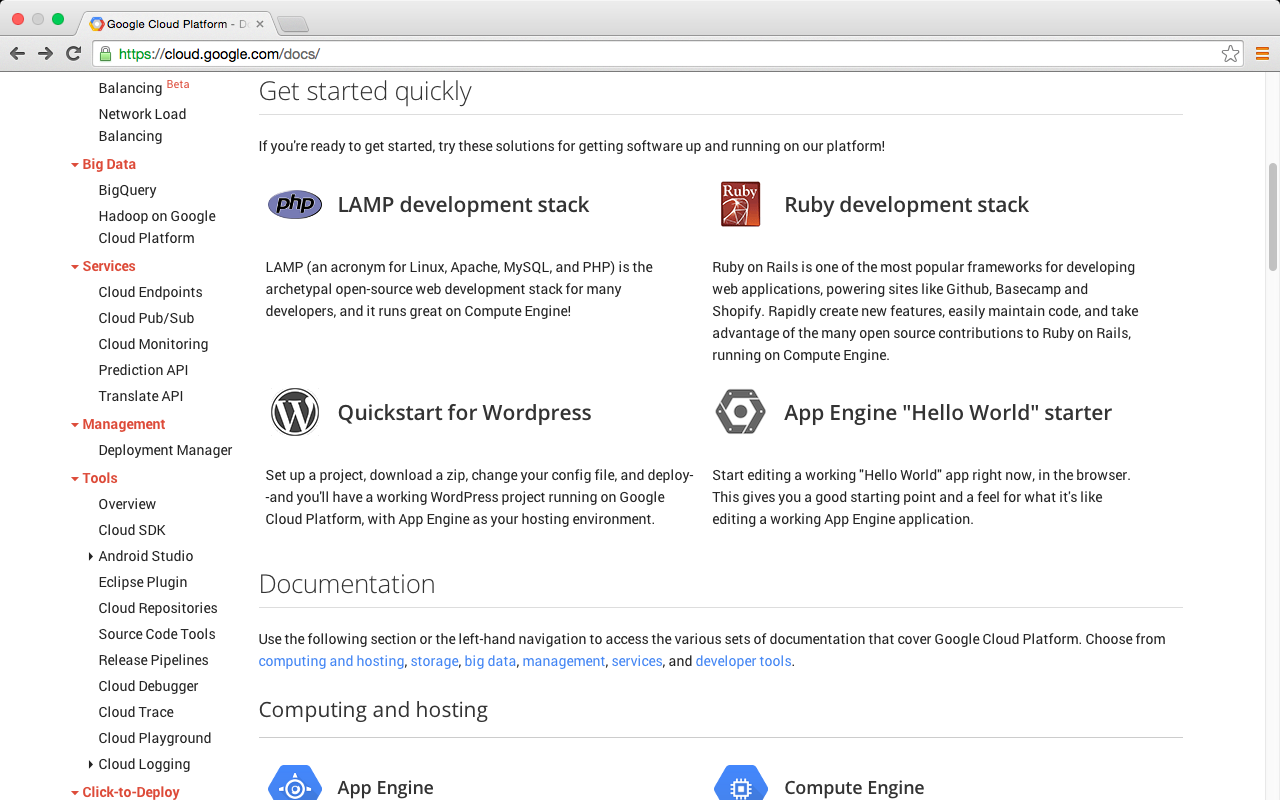 80
Google App Engine
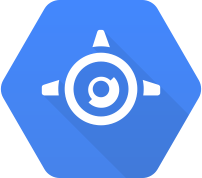 App Engine "Hello World" starter
https://console.developers.google.com/start/appengine
Deploy your first app in five minutes
Start editing a working "Hello World" app right now, in the browser. 
This gives you a good starting point and a feel for what it's like editing a working App Engine application.
81
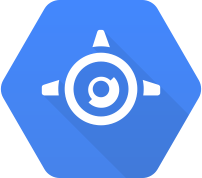 Try Google App Engine Now
NAME YOUR PROJECT
SELECT YOUR LANGUAGE
EXPLORE THE STARTER CODE
INSTALL GOOGLE CLOUD SDK
RUN YOUR APP LOCALLY
CREATE YOUR PROJECT AND DEPLOY
82
Google App Engine
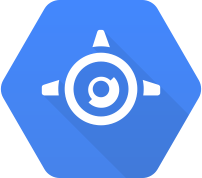 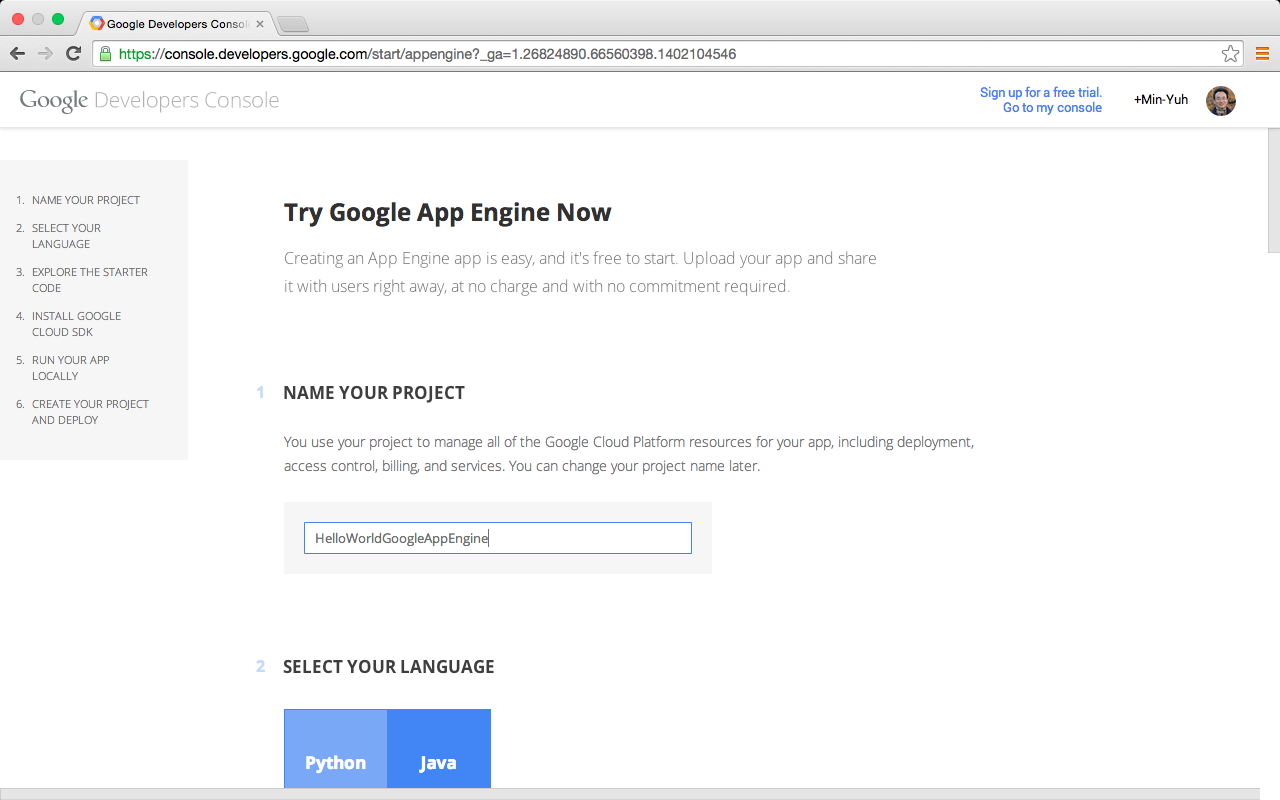 83
Google App Engine
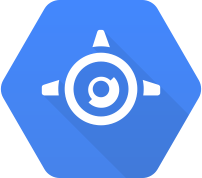 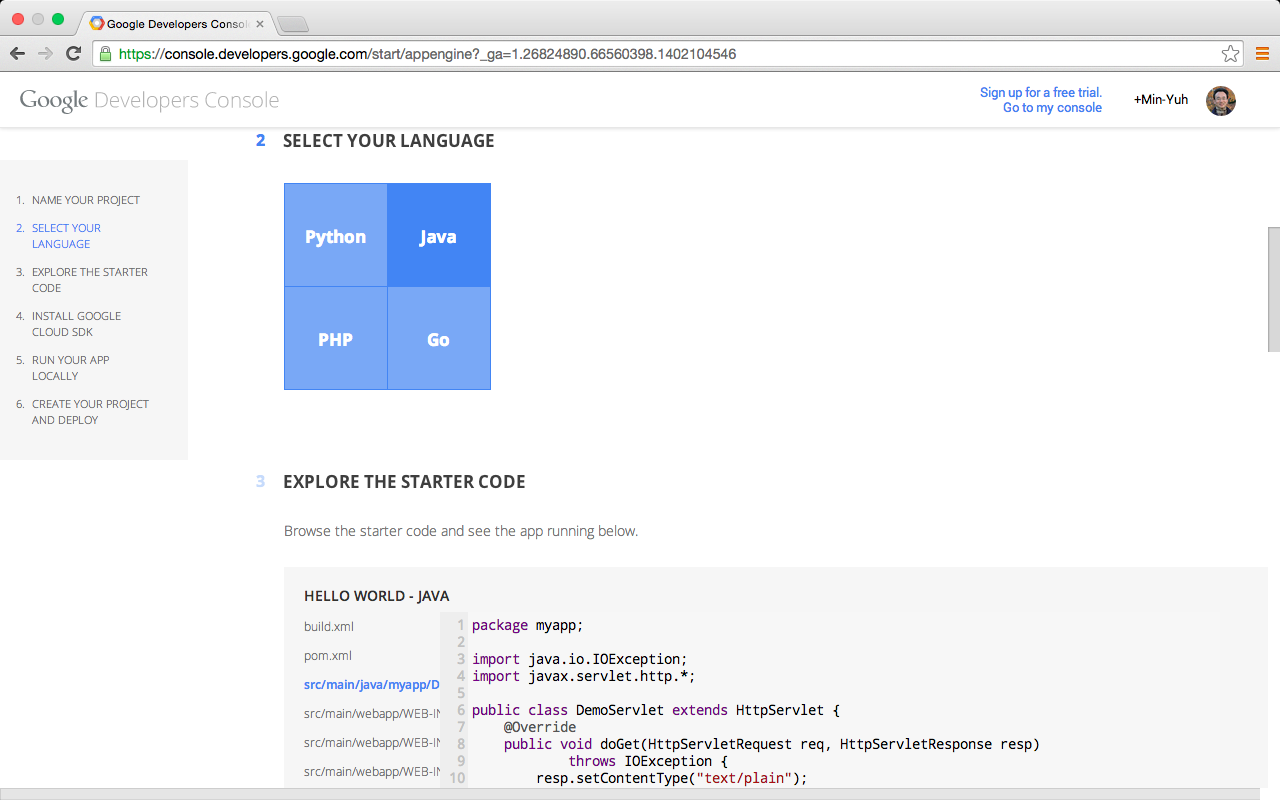 84
Google App Engine
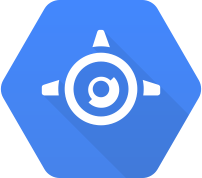 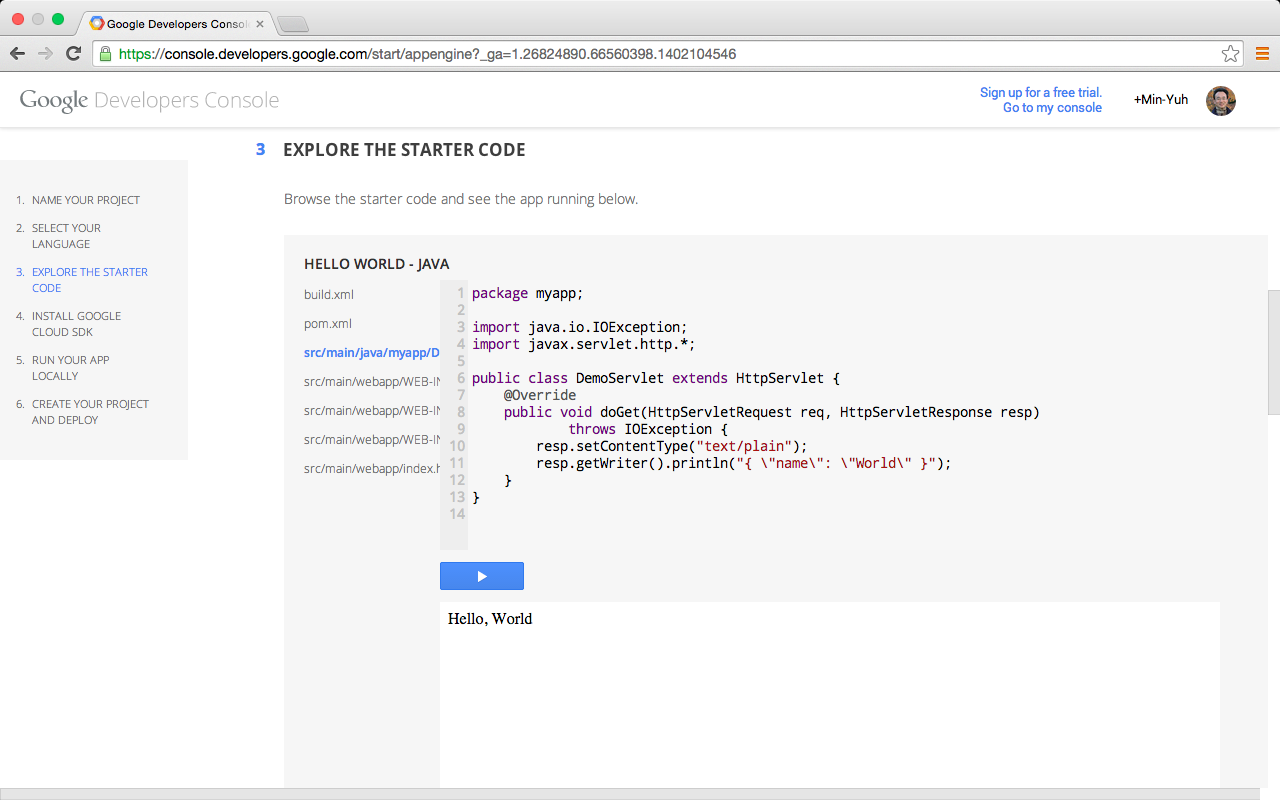 85
Google App Engine
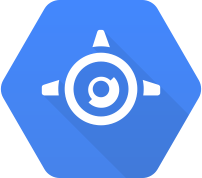 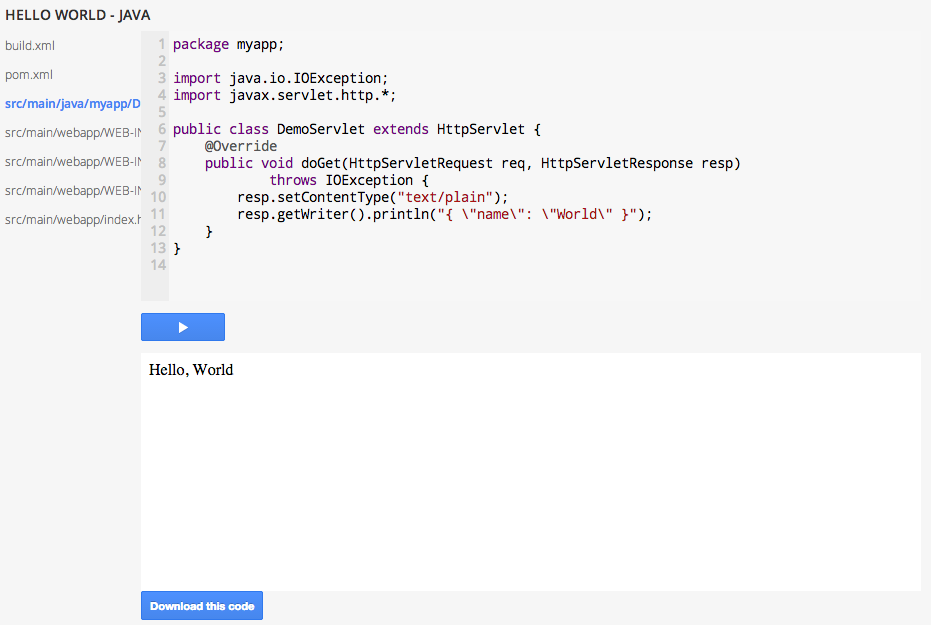 86
Google App Engine
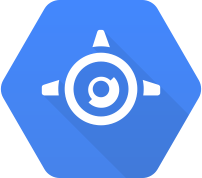 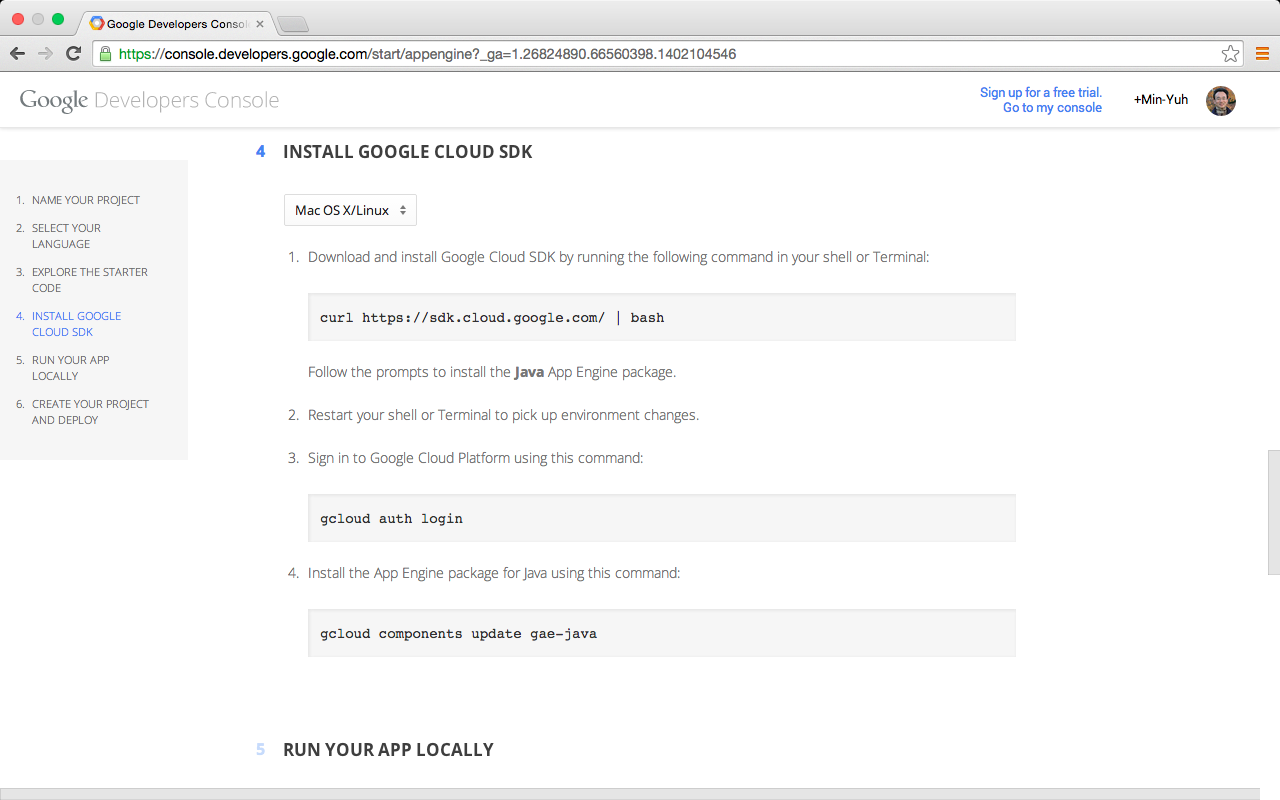 87
Google App Engine
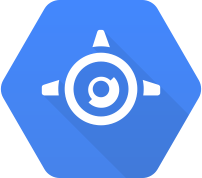 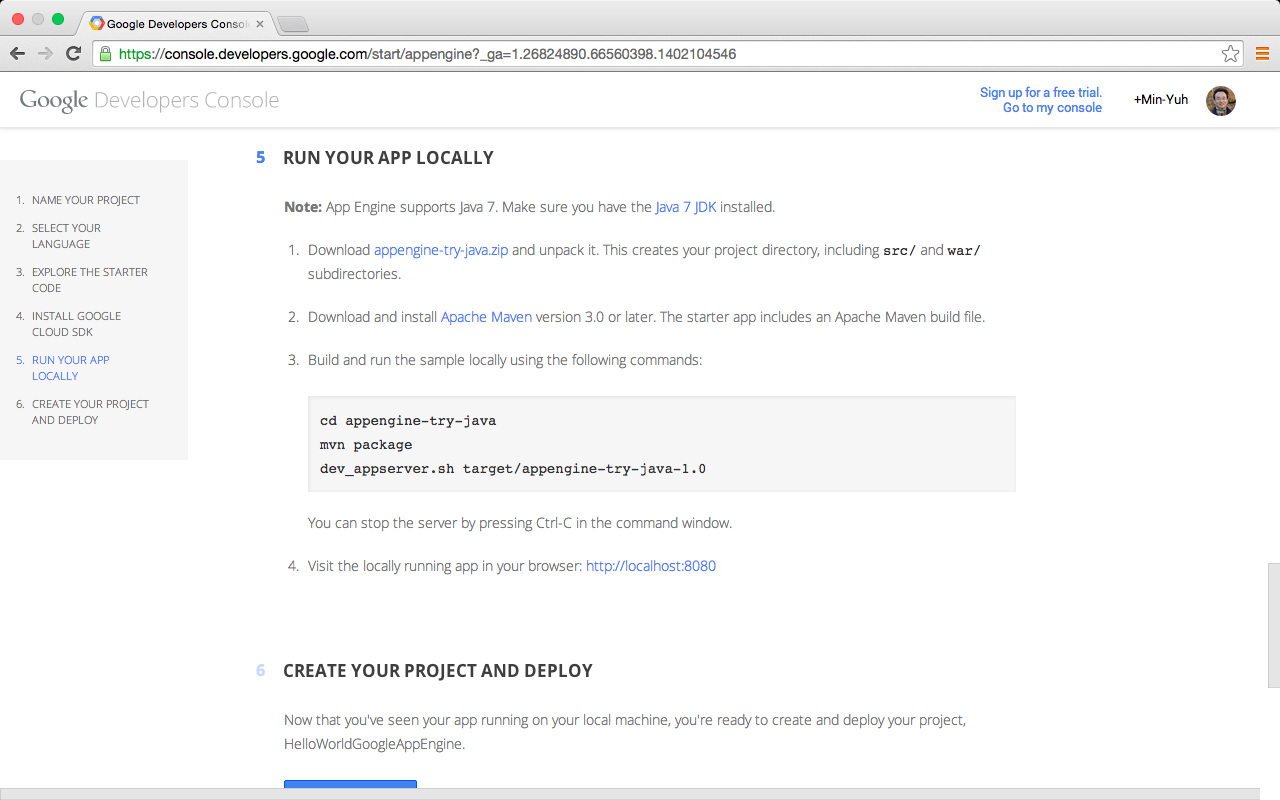 88
Google App Engine
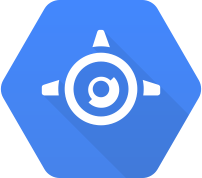 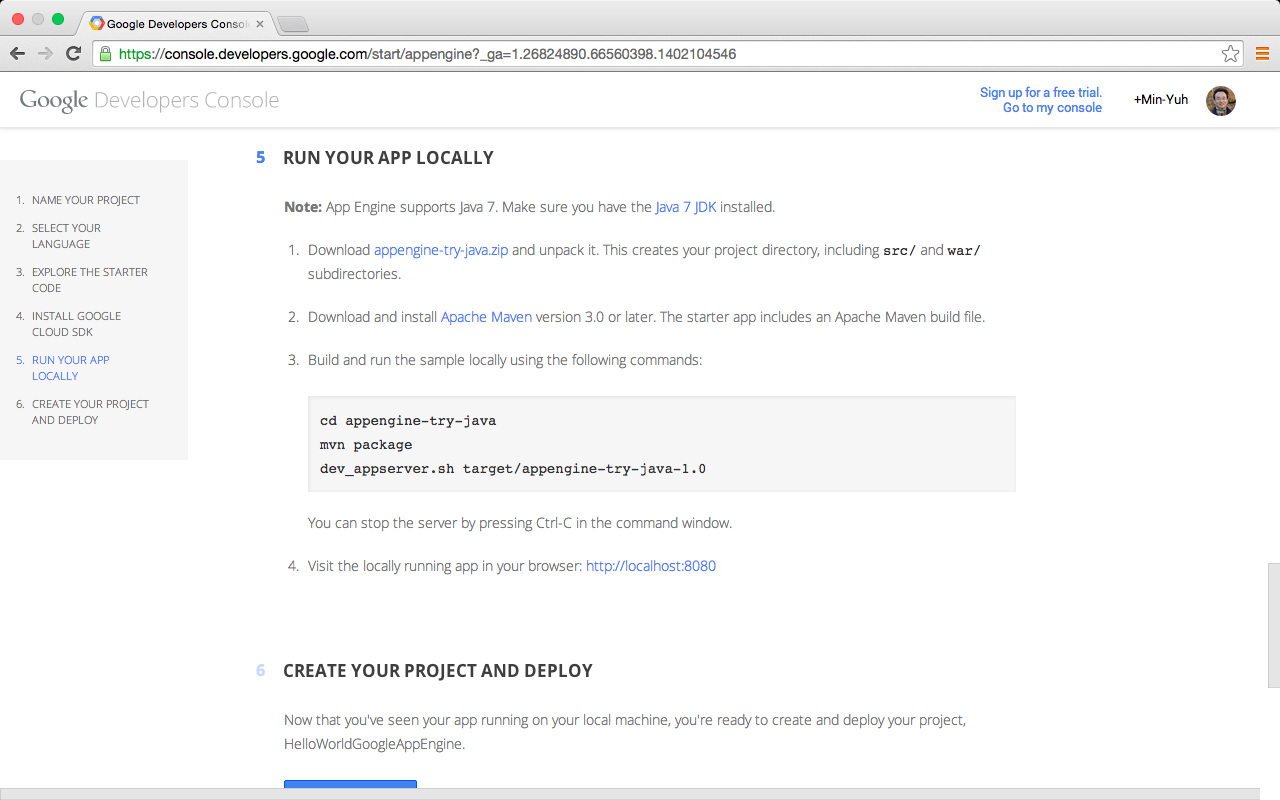 89
Google App Engine
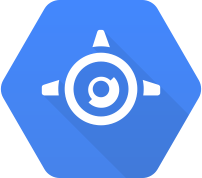 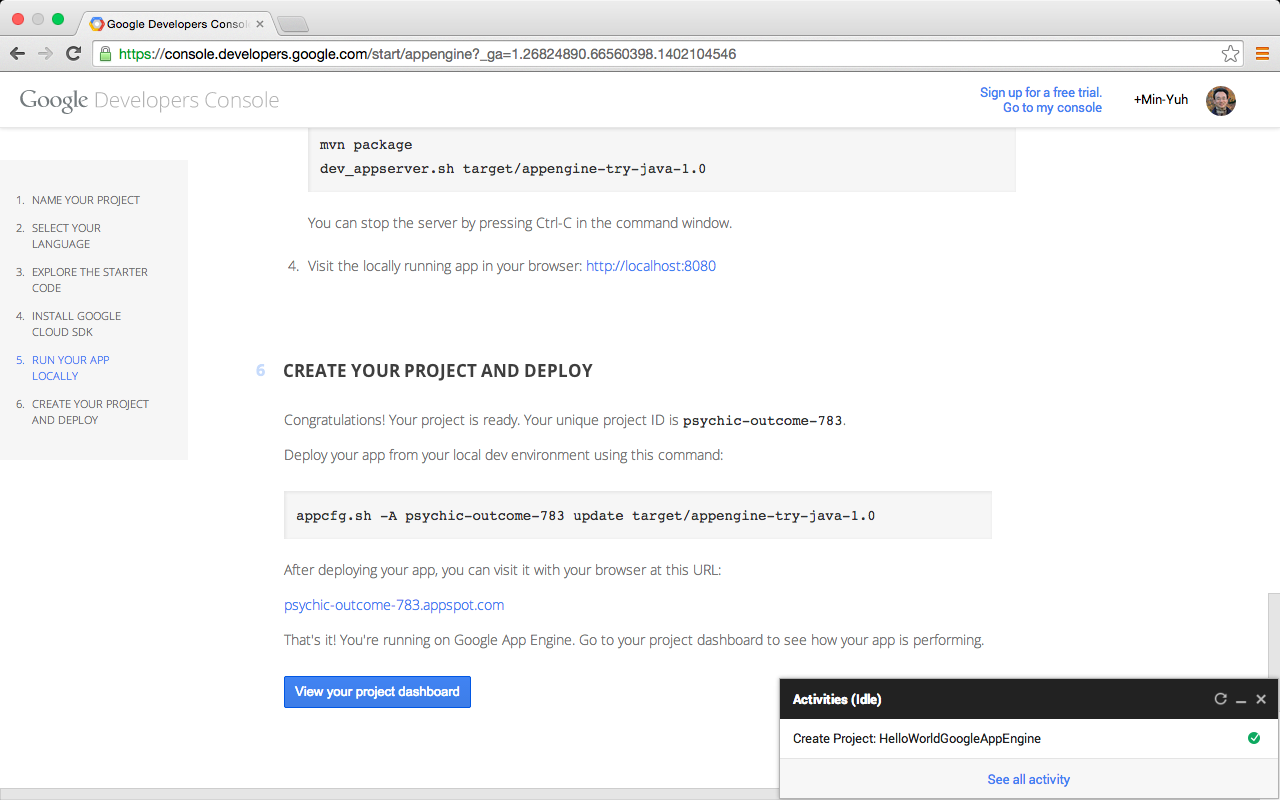 90
Google Cloud Datastore
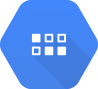 91
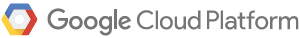 Mobile App Backend Services
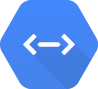 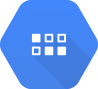 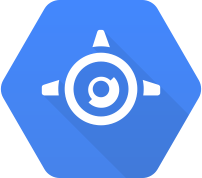 Cloud Datastore
Cloud Endpoints
App Engine
Web
iOS
Android
Services
Compute
Storage
Source: https://cloud.google.com/solutions/mobile/mobile-app-backend-services
92
Datastore Internals
Based on Bigtable 
high scalability
High availability 
synchronous writes on multiple datacenters
Datastore
query
Megastore
transactions
Bigtable
Scalable and reliable storage
Source: Datastore Introduction, http://www.youtube.com/watch?v=fQazhzcC-rg
93
What is Bigtable?
Scalable, distributed, highly-available and structured storage
Bigtable is not database by itself (it doesn’t support query)
Google usage
In production since April 2005
Web Search, YouTube, Earth, Analytics
Bigtable
Scalable and reliable storage
Source: Datastore Introduction, http://www.youtube.com/watch?v=fQazhzcC-rg
94
Bigtable Data Model
A row has a Key and Columns
Sorted by Key
In lexical order
Enables range query by application
“contents:”
“anchor:cnnsi.com”
“anchor:my.look.ca”
“<html>…”
t3
“com.cnn.www”
“<html>…”
t5
t9
“<html>…”
“CNN”
“CNN.com”
t8
t6
Source: Datastore Introduction, http://www.youtube.com/watch?v=fQazhzcC-rg
95
Google Datastore Basic Operation
Different terms for corresponding concepts
Source: Datastore Introduction, http://www.youtube.com/watch?v=fQazhzcC-rg
96
Kind, Entity and Key
Kinds
Key
BlogEntry
User
Key: joe@ex.com
email: joe@ex.com
followees:        [usr2@ex.com, usr3@ex.com]
followers:         []
Key: 1234
name: joe@ex.com
message: xxxxx
data: 1/1/2012 12:32
Key: usr2@ex.com
email: usr2@ex.com
followees:        []
followers:         [joe@ex.com]
Entities
Source: Datastore Introduction, http://www.youtube.com/watch?v=fQazhzcC-rg
97
Properties and Data Types
Each entity has one or more named properties
Variety of datatypes (int, float, boolean, Sring, Date,…)
Can be multi-valued
BlogEntry
User
Key: joe@ex.com
email: joe@ex.com
followees:        [usr2@ex.com, usr3@ex.com]
followers:         []
Key: 1234
name: joe@ex.com
message: xxxxx
data: 1/1/2012 12:32
Key: usr2@ex.com
email: usr2@ex.com
followees:        []
followers:         [joe@ex.com]
Properties
Source: Datastore Introduction, http://www.youtube.com/watch?v=fQazhzcC-rg
98
Creating an Entity with Java Low-level API
DatastoreService datastore = DatastoreServiceFactory.getDatastoreService();

Entity employee = new Entity(“Employee”);
employee.setProperty(“name”, “Antonio Saliery”);
employee.setProperty(“hireDate”, new Date());
employee.setProperty(“attendedHrTraining”, true);
datastore.put(emploee);
Source: Datastore Introduction, http://www.youtube.com/watch?v=fQazhzcC-rg
99
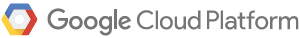 Mobile App Backend Services
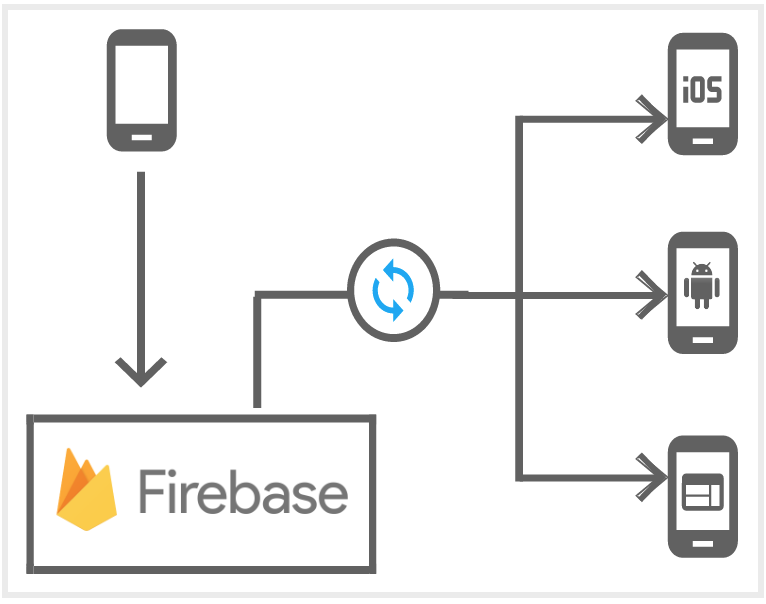 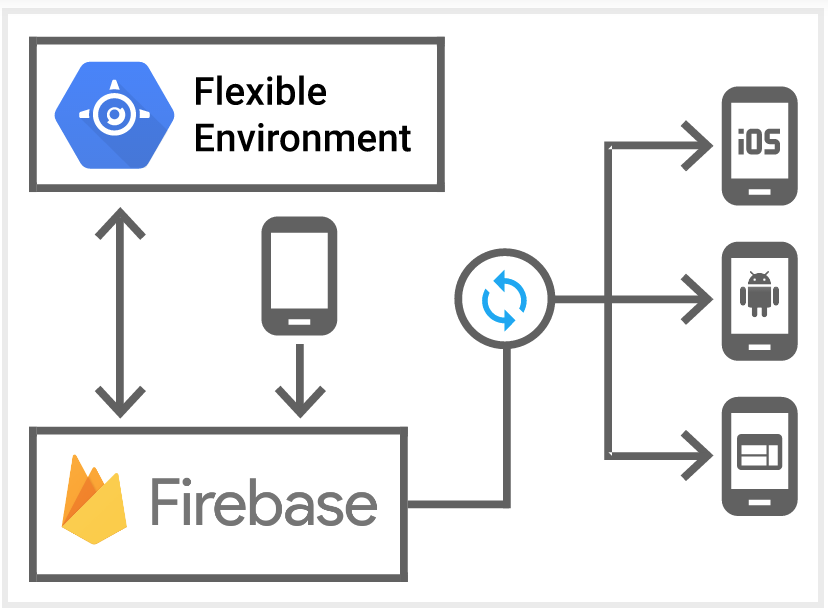 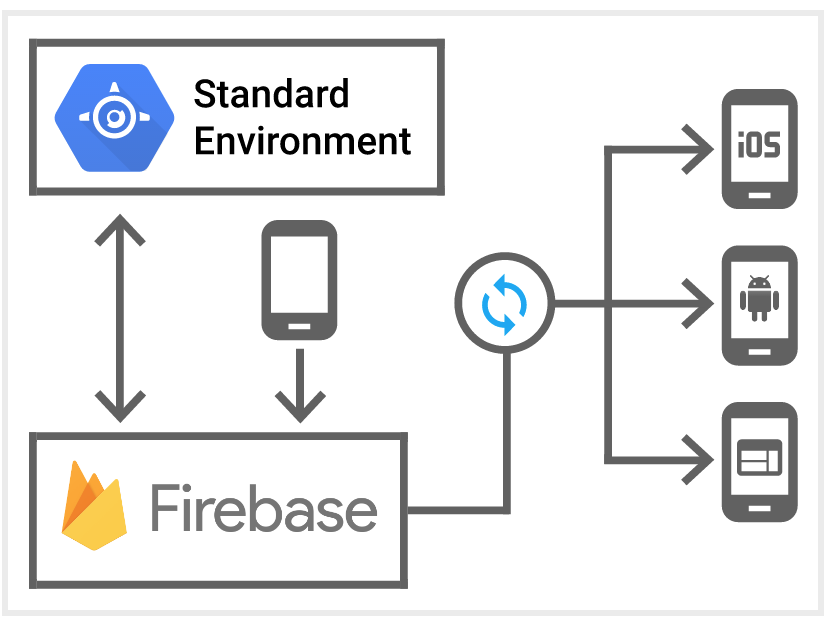 Source: https://cloud.google.com/solutions/mobile/mobile-app-backend-services
100
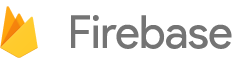 Source: https://firebase.google.com/
101
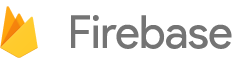 Firebase: Backend as a Service (BaaS)
Source: https://firebase.google.com/
102
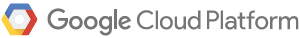 Mobile App Backend Services
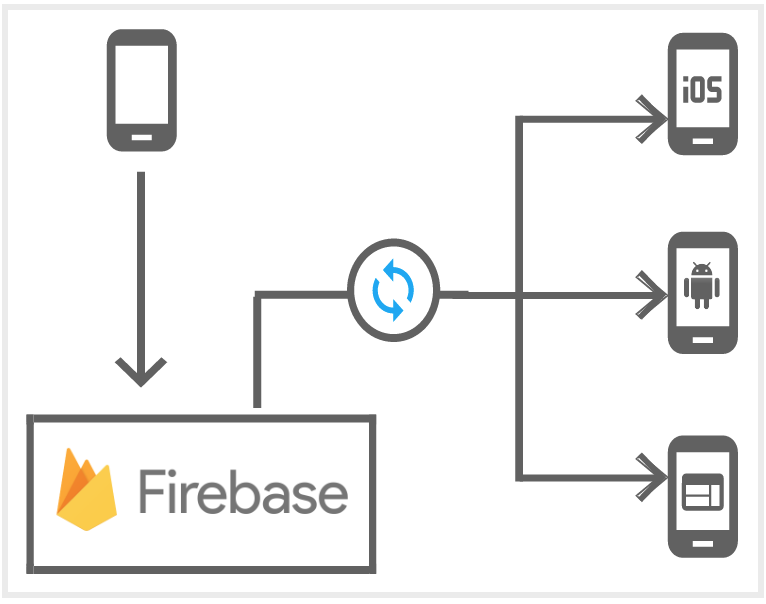 Source: https://cloud.google.com/solutions/mobile/mobile-app-backend-services
103
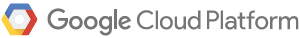 Mobile App Backend Services
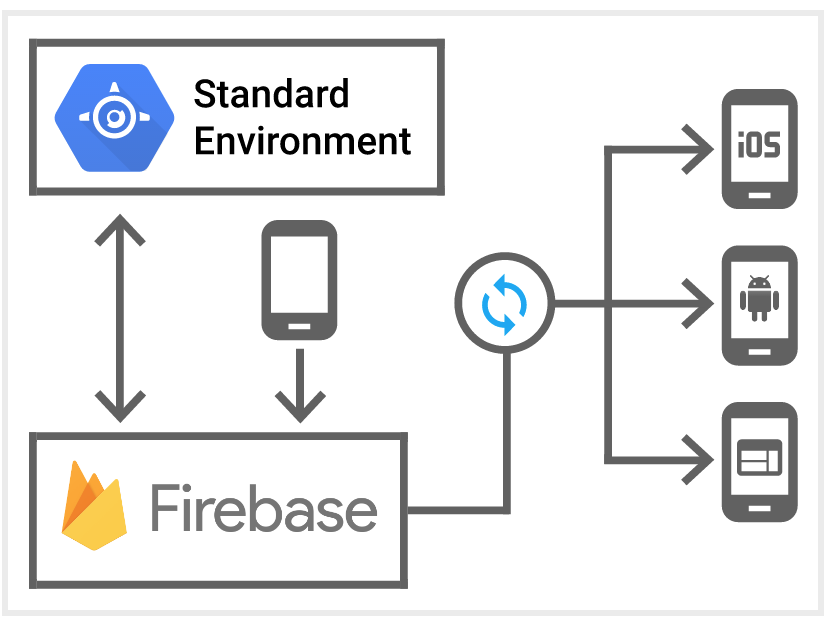 Source: https://cloud.google.com/solutions/mobile/mobile-app-backend-services
104
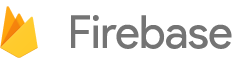 Firebase
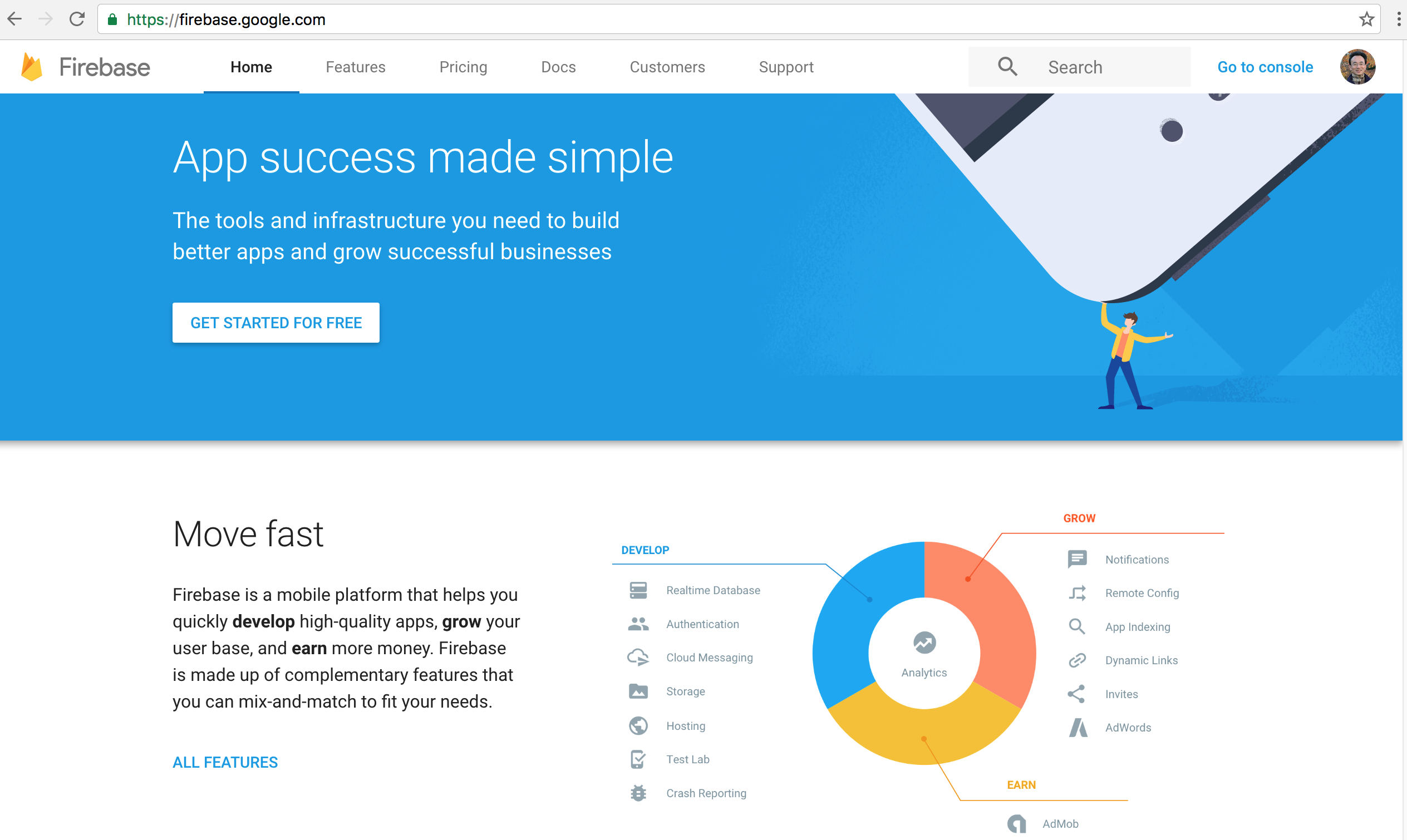 Source: https://firebase.google.com/
105
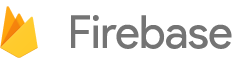 Firebase
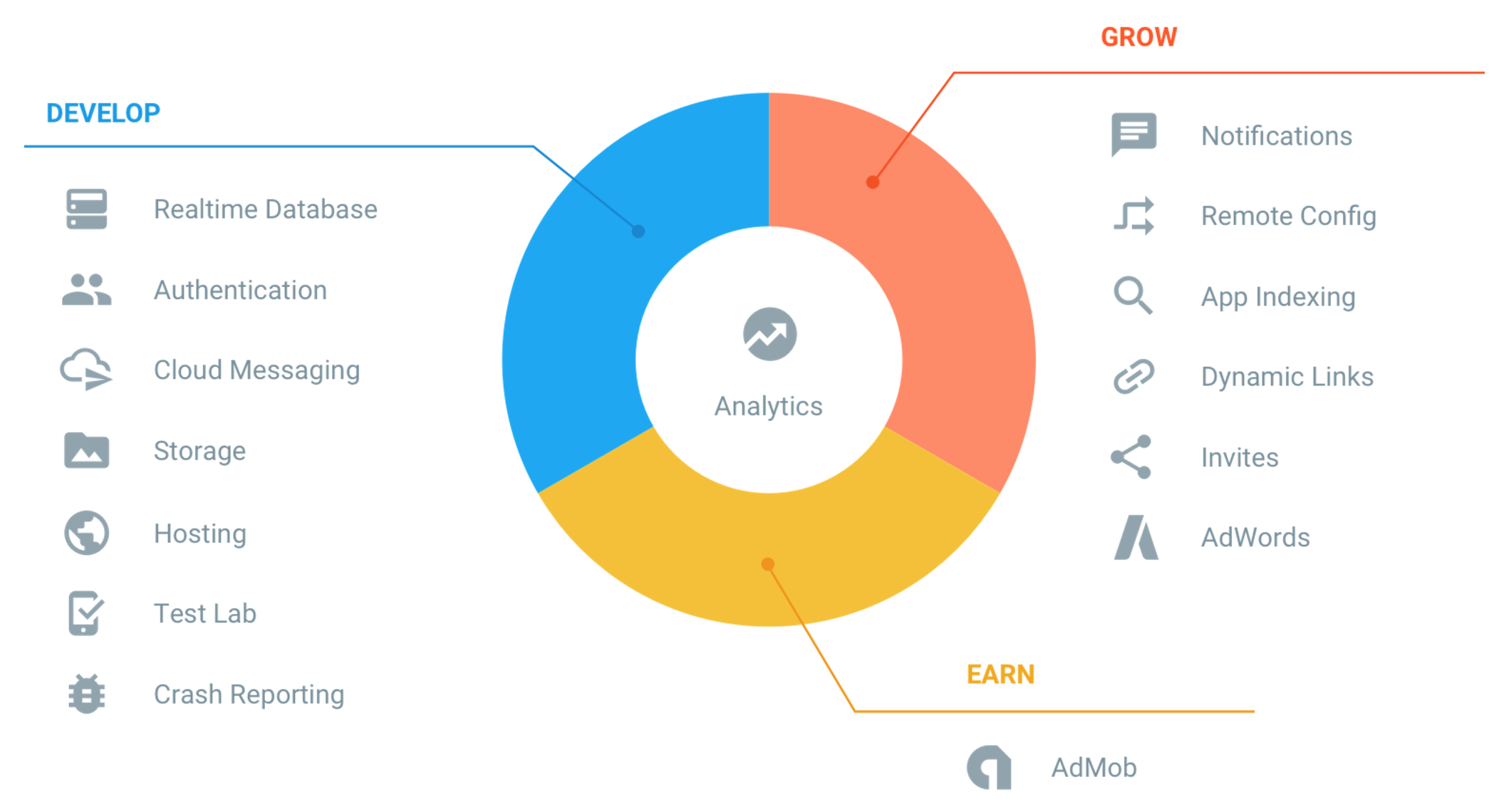 Source: https://firebase.google.com/
106
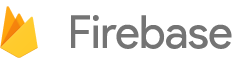 Firebase
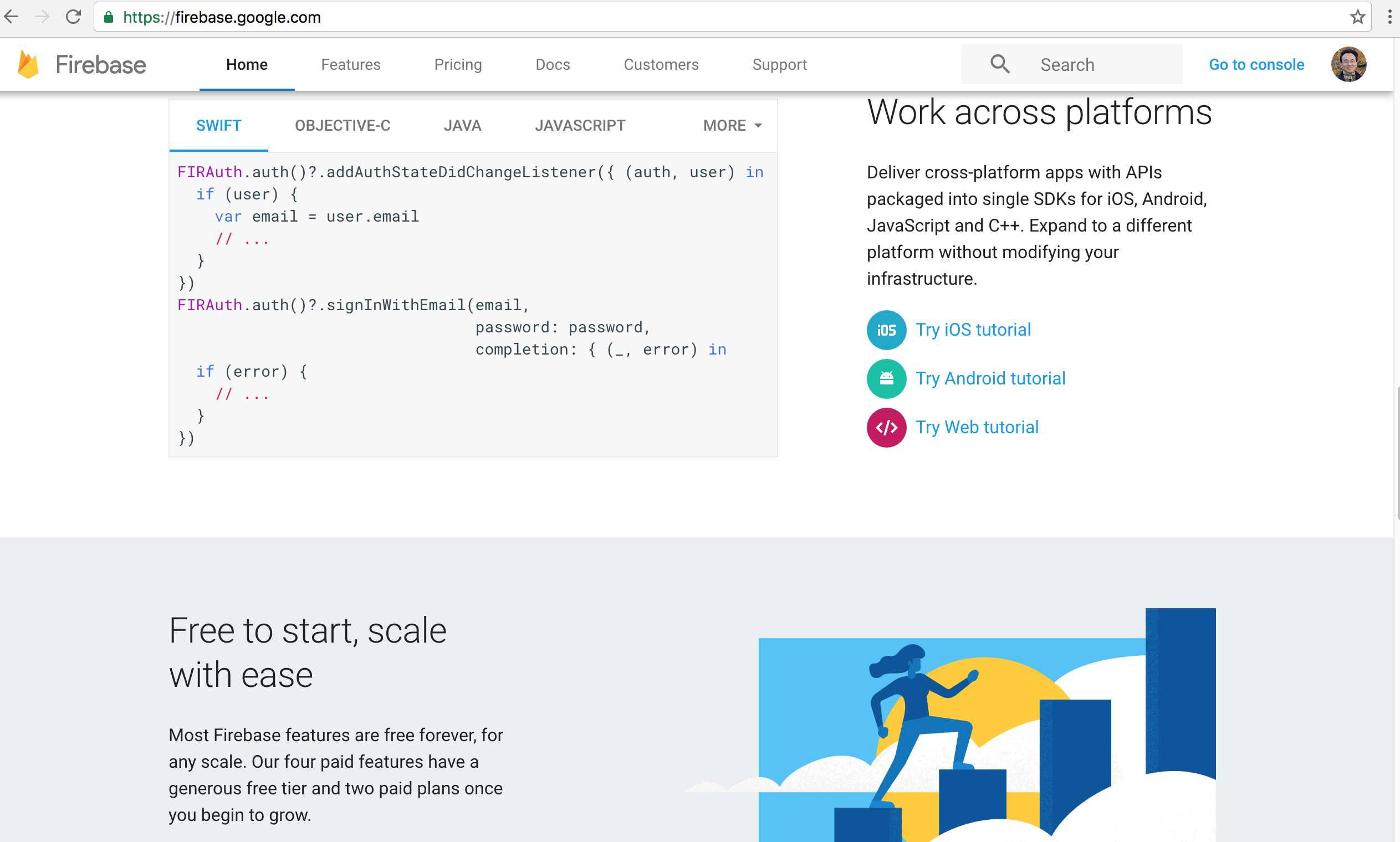 Source: https://firebase.google.com/
107
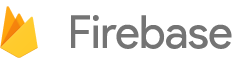 Firebase
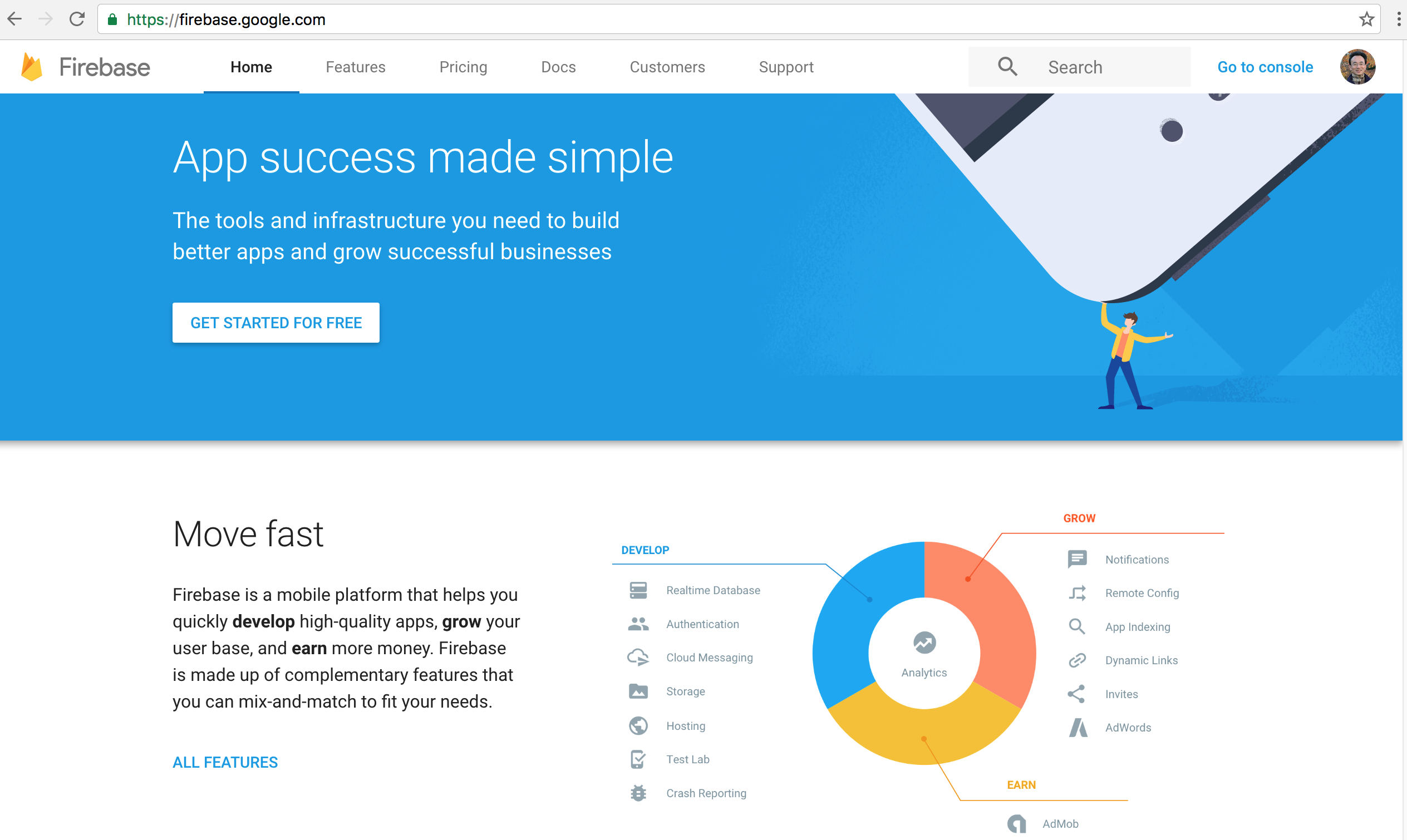 Source: https://firebase.google.com/
108
Firebase Project
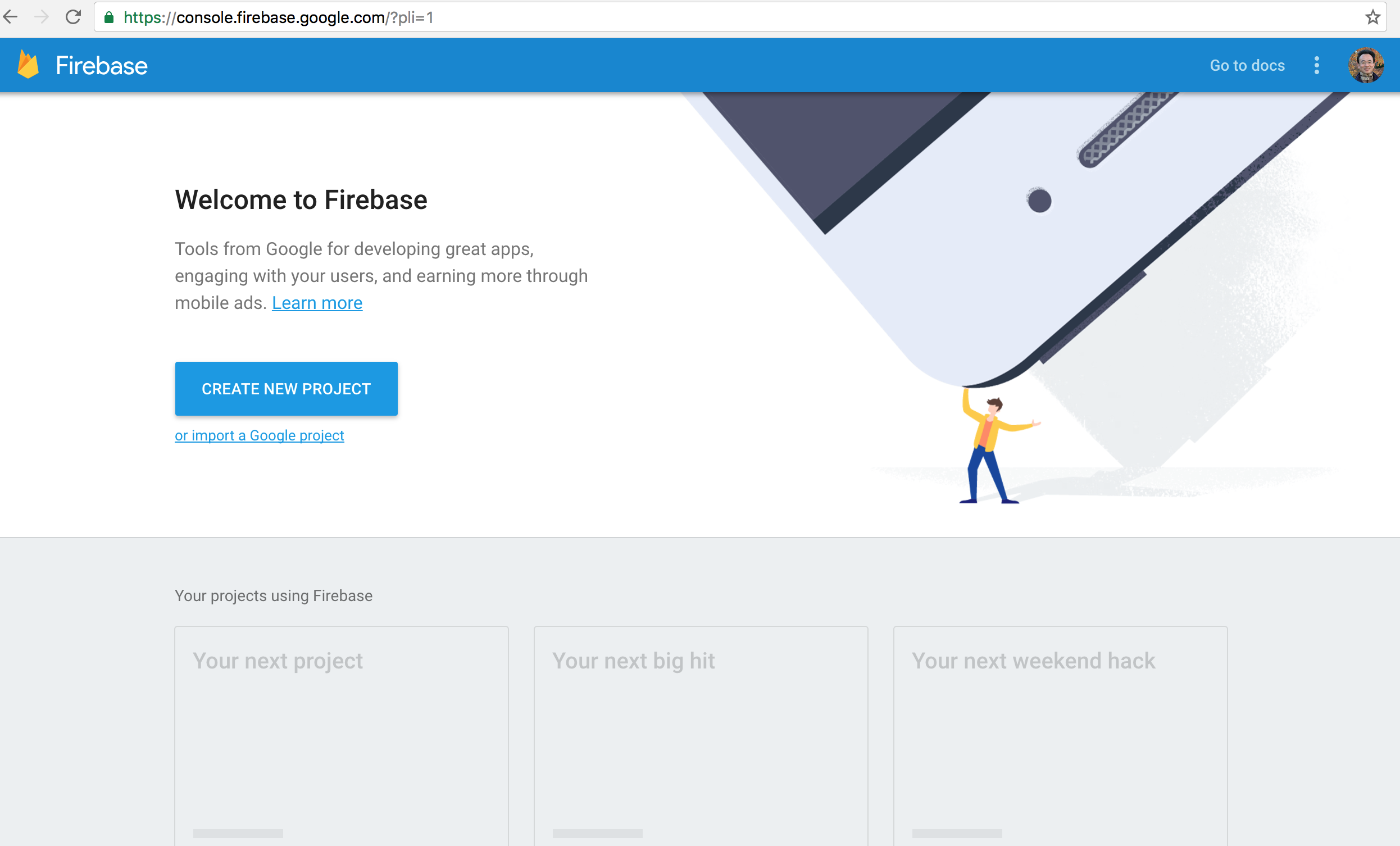 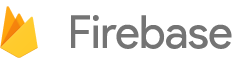 https://console.firebase.google.com/?pli=1
109
Firebase Project
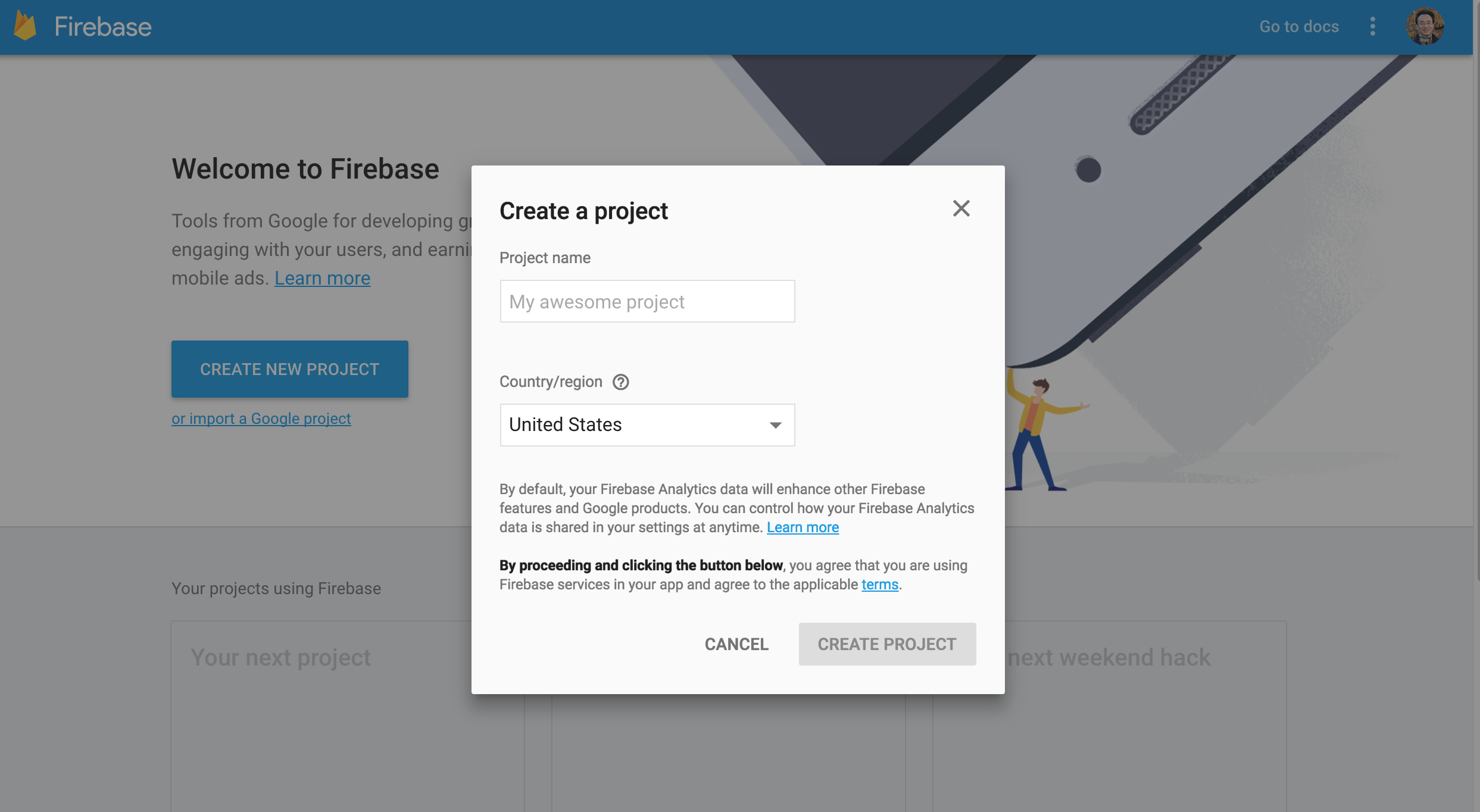 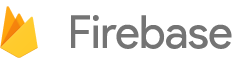 110
Firebase Project
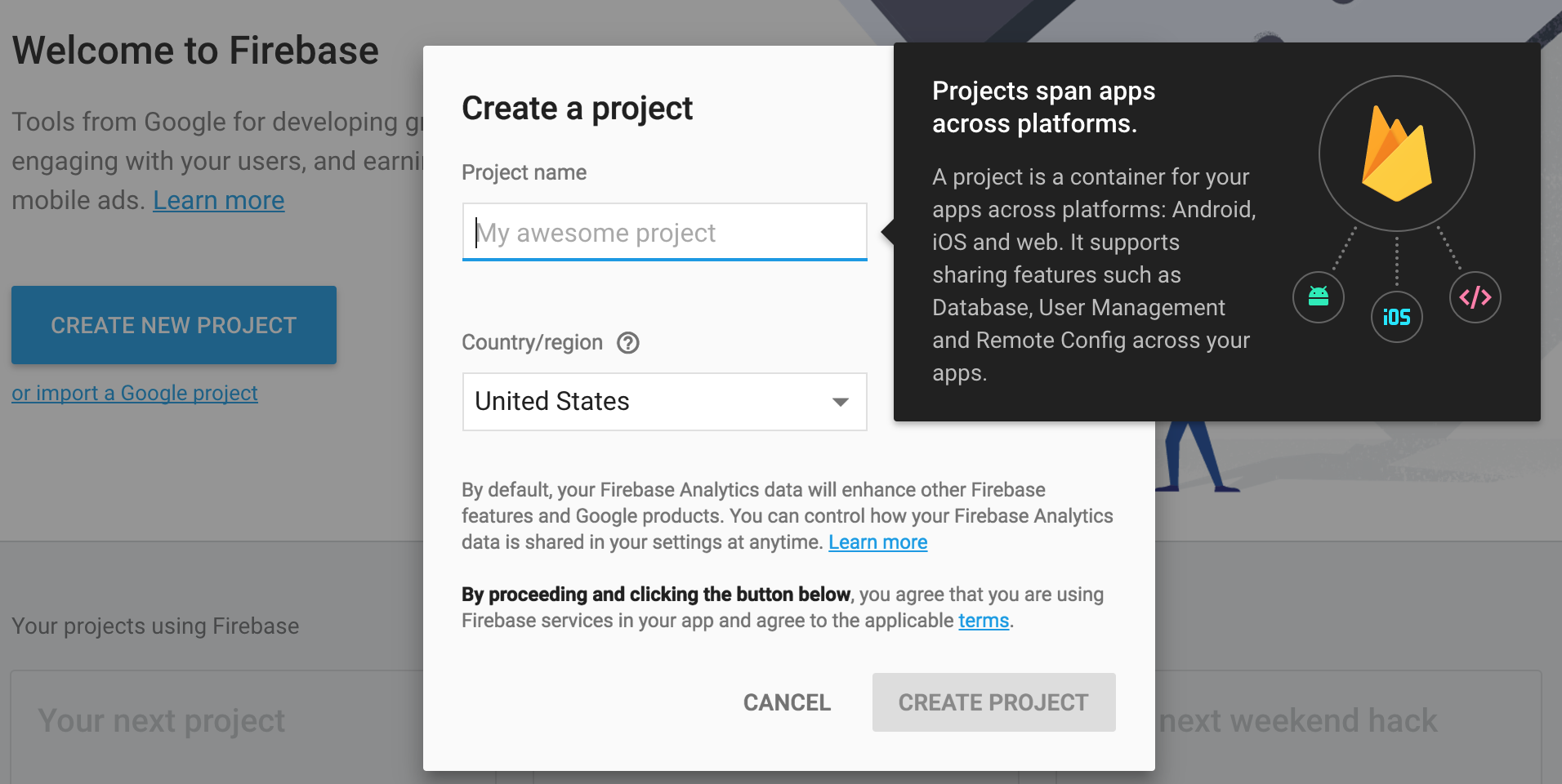 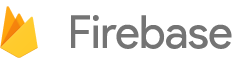 111
Firebase Project
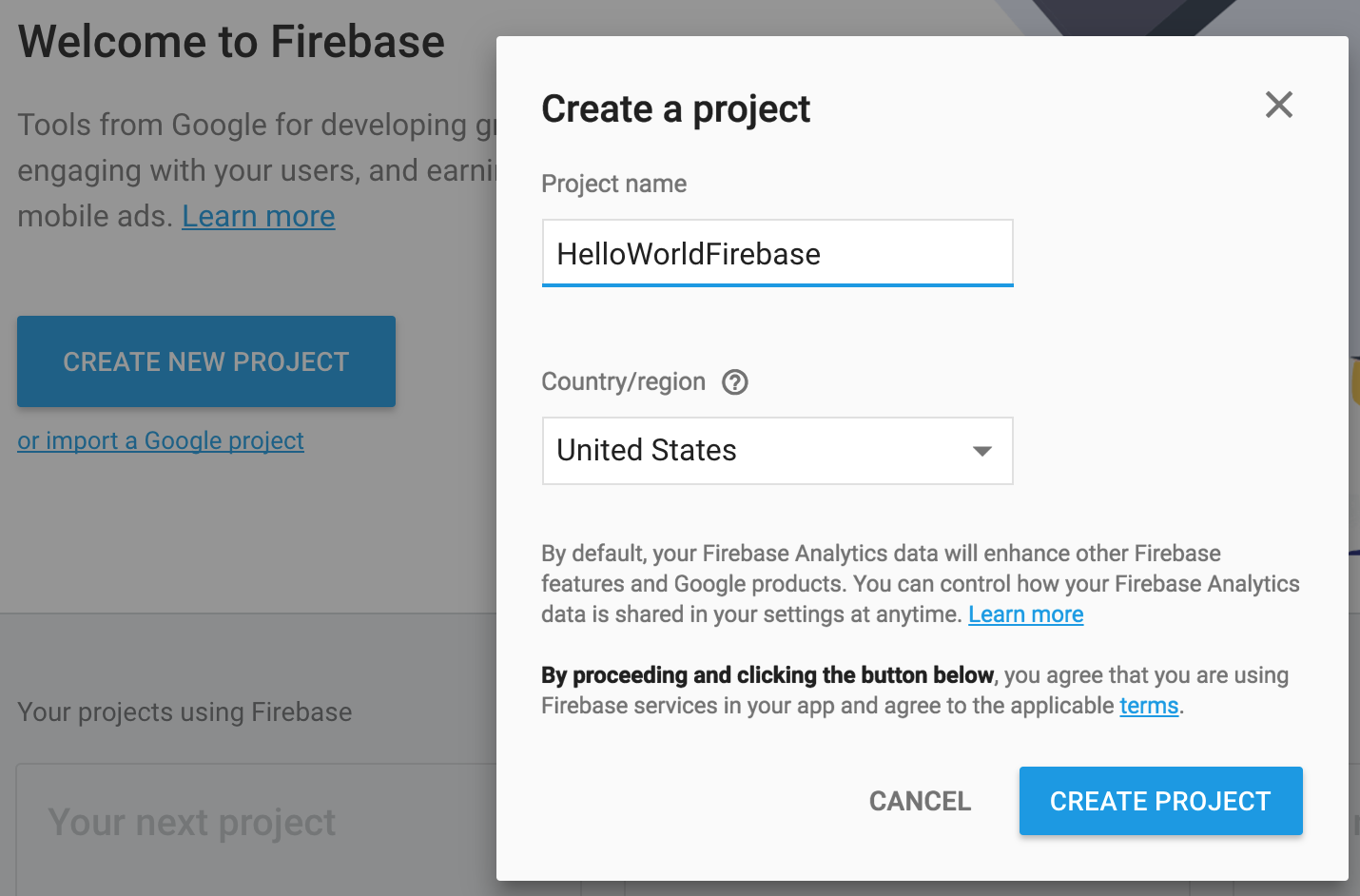 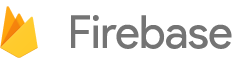 112
Add Firebase to Your Web App
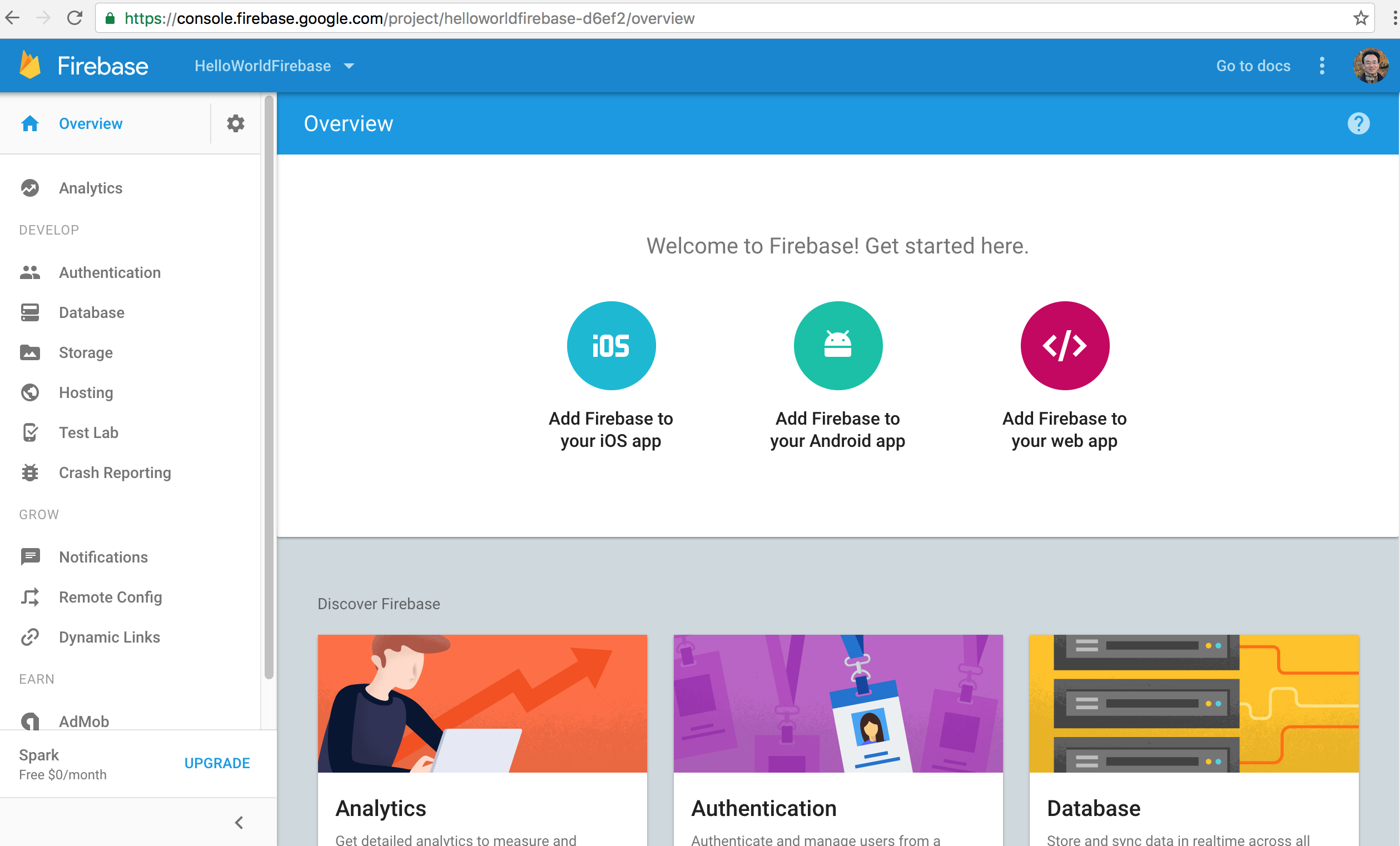 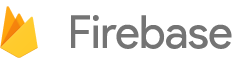 113
Add Firebase to Your Web App
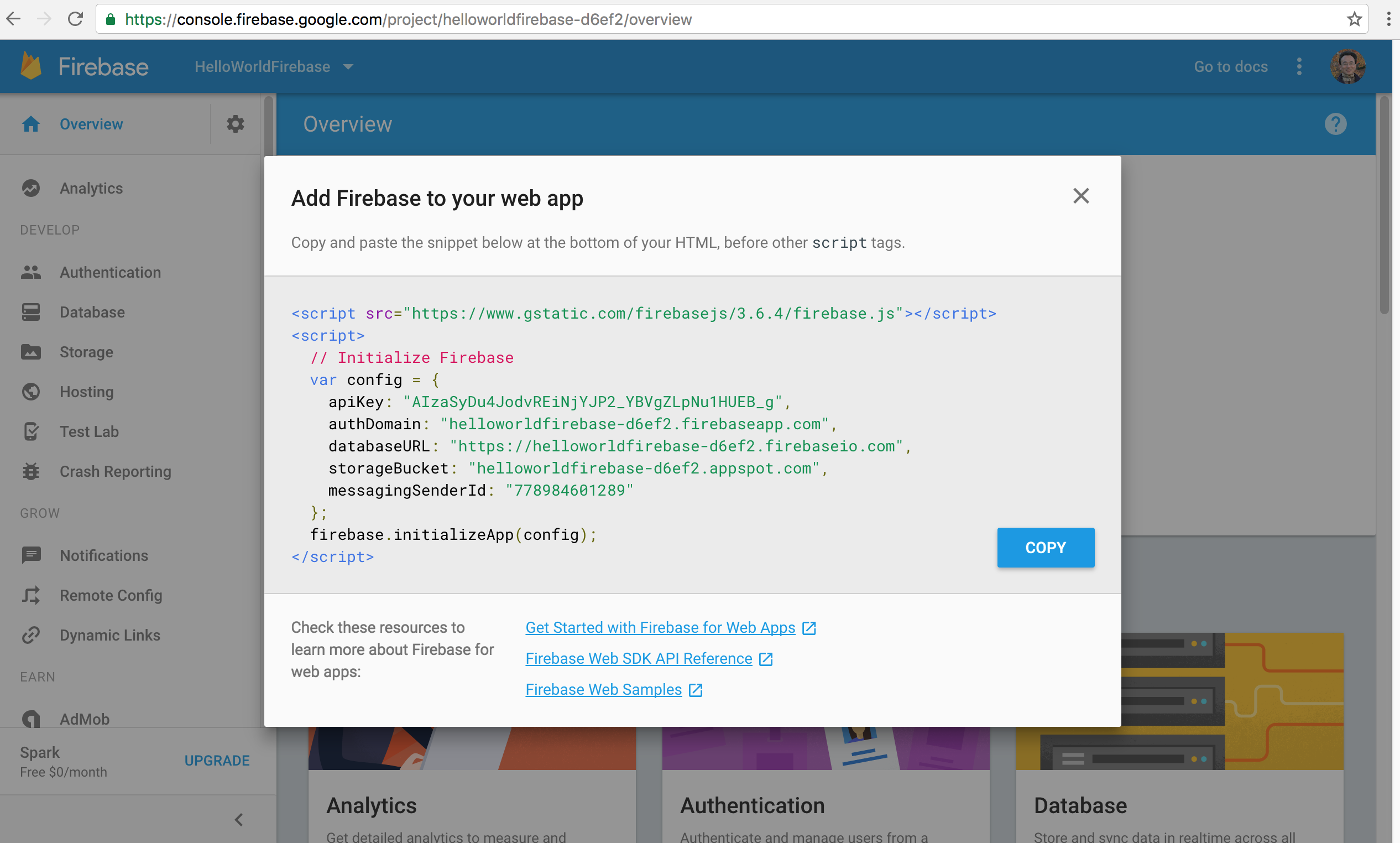 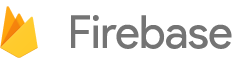 114
Add Firebase to Your Web App
<script src="https://www.gstatic.com/firebasejs/3.6.4/firebase.js"></script>
<script>
  // Initialize Firebase
  var config = {
    apiKey: "AIzaSyDu4JodvREiNjYJP2_YBVgZLpNu1HUEB_g",
    authDomain: "helloworldfirebase-d6ef2.firebaseapp.com",
    databaseURL: "https://helloworldfirebase-d6ef2.firebaseio.com",
    storageBucket: "helloworldfirebase-d6ef2.appspot.com",
    messagingSenderId: "778984601289"
  };
  firebase.initializeApp(config);
</script>
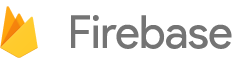 115
Add Firebase to Your Web App
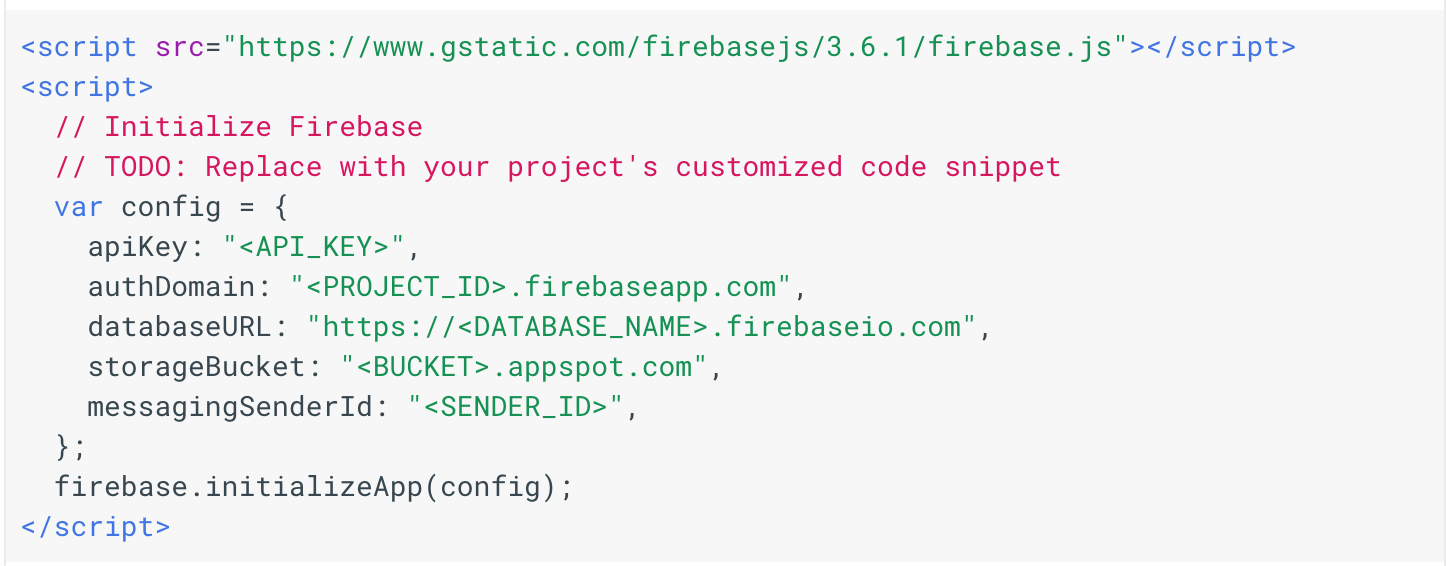 firebase-app - The core firebase client (required).
firebase-auth - Firebase Authentication (optional).
firebase-database - The Firebase Realtime Database (optional).
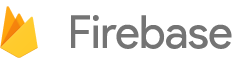 Source: https://firebase.google.com/docs/web/setup
116
Add Firebase to Your Web App
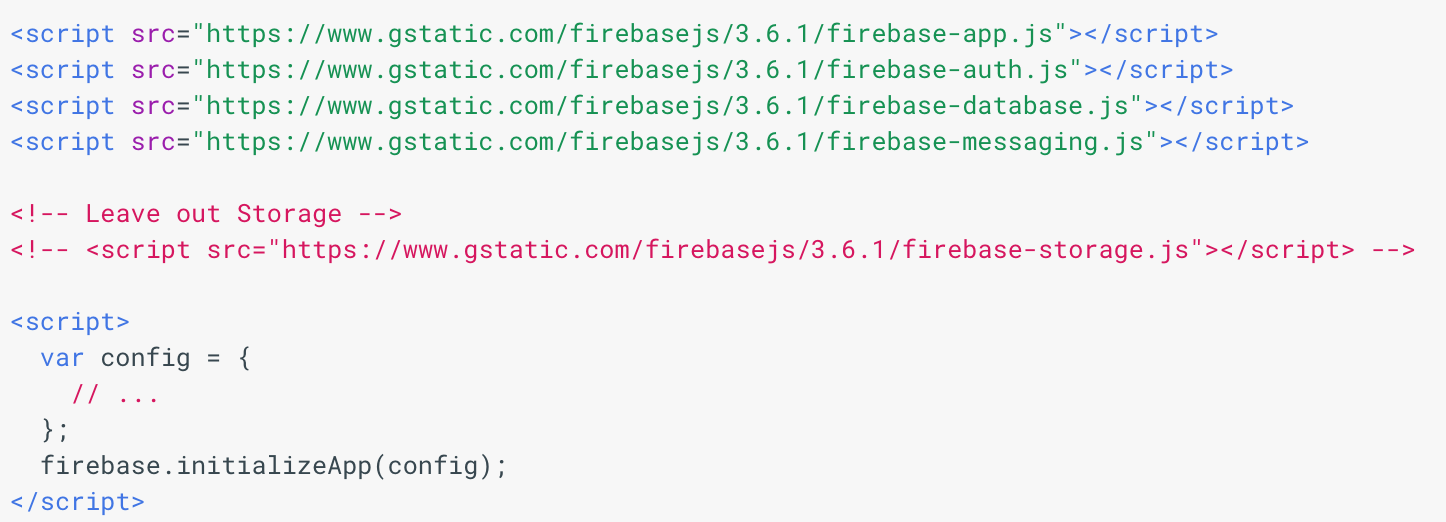 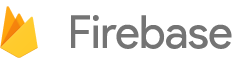 Source: https://firebase.google.com/docs/web/setup
117
Add Firebase to Your Web App
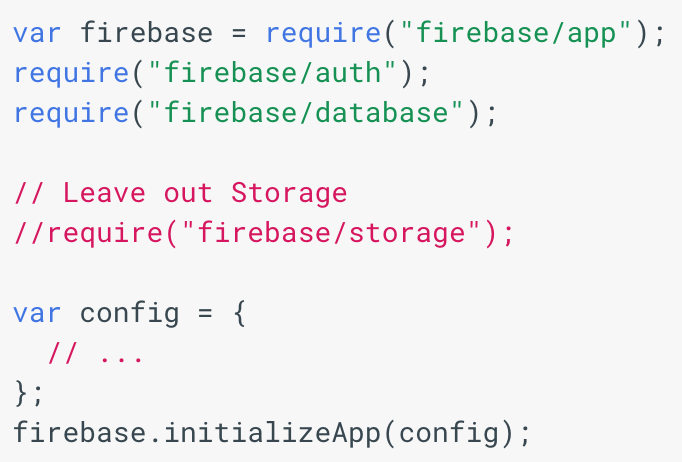 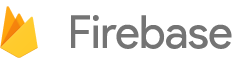 Source: https://firebase.google.com/docs/web/setup
118
Add Firebase to Your Web App
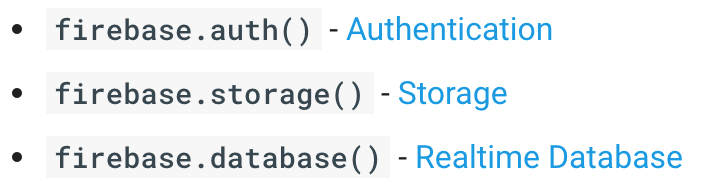 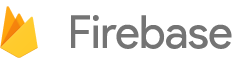 Source: https://firebase.google.com/docs/web/setup
119
Firebase Database Web Start
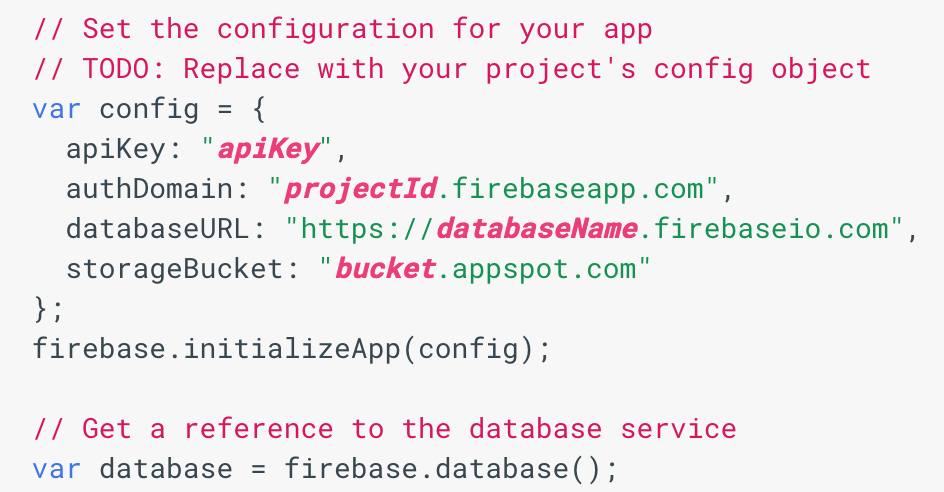 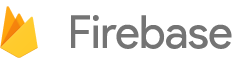 Source: https://firebase.google.com/docs/database/web/start
120
Firebase Database Structure Data
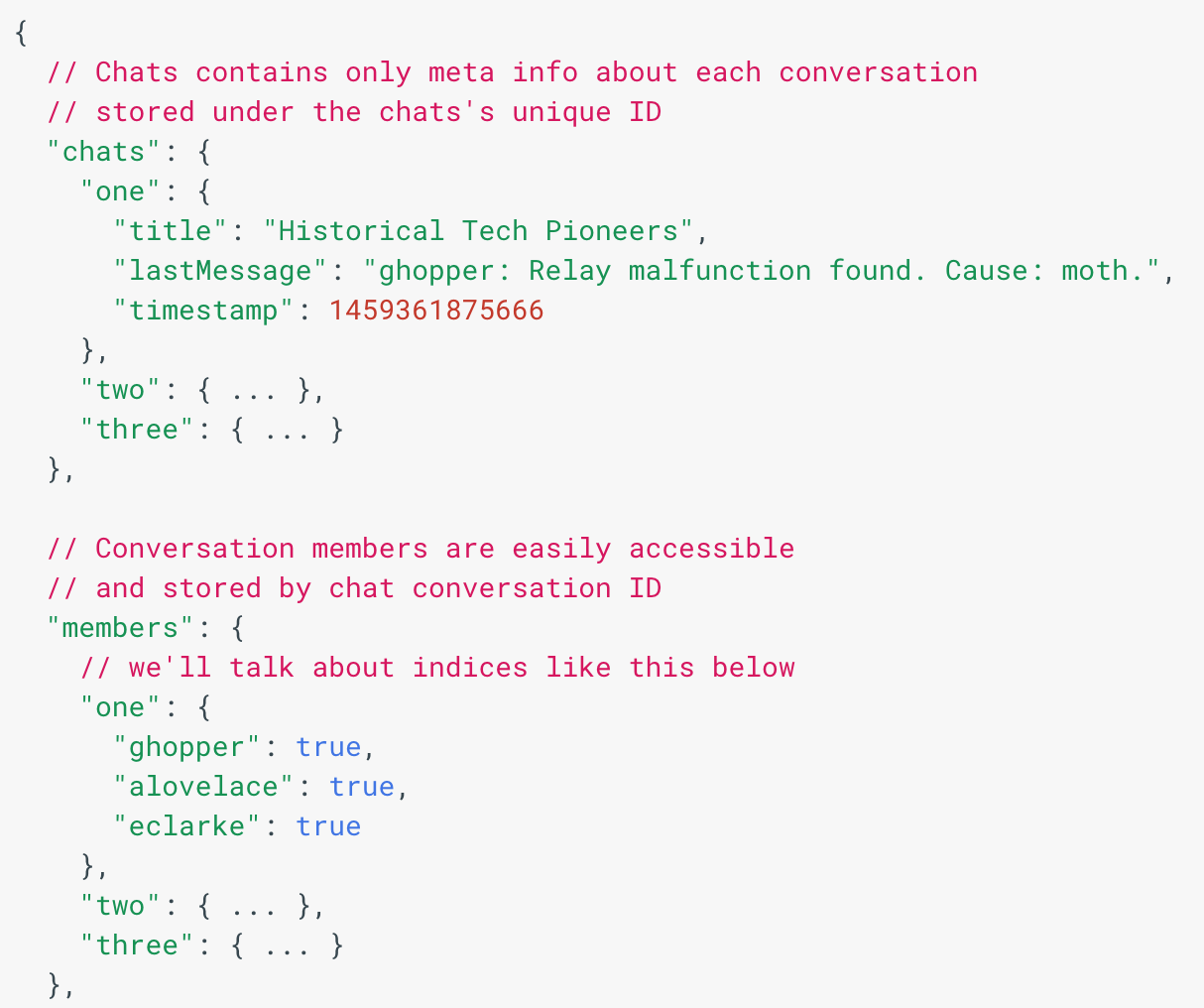 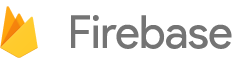 121
Source: https://firebase.google.com/docs/database/web/structure-data
Firebase Database Structure Data
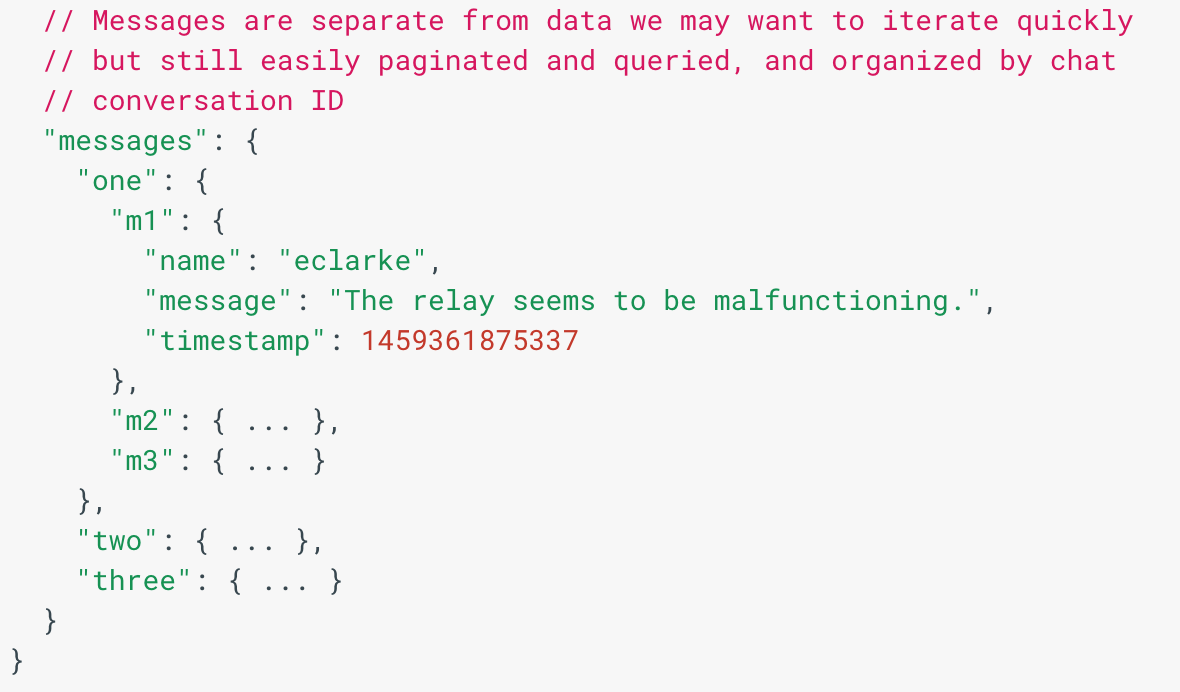 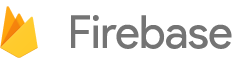 122
Source: https://firebase.google.com/docs/database/web/structure-data
Firebase Database Write Data
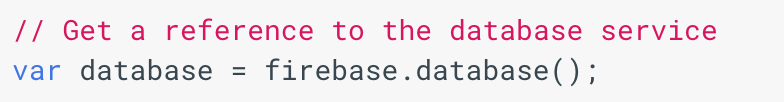 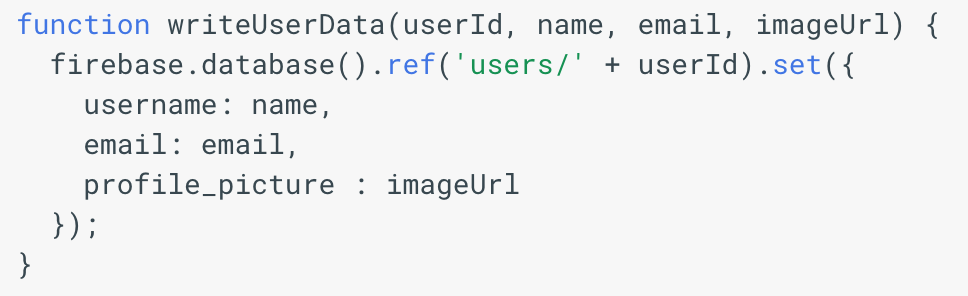 Source: https://firebase.google.com/docs/database/web/read-and-write
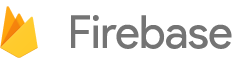 123
Firebase Database Read Data
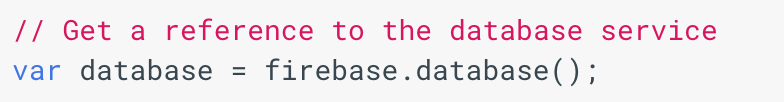 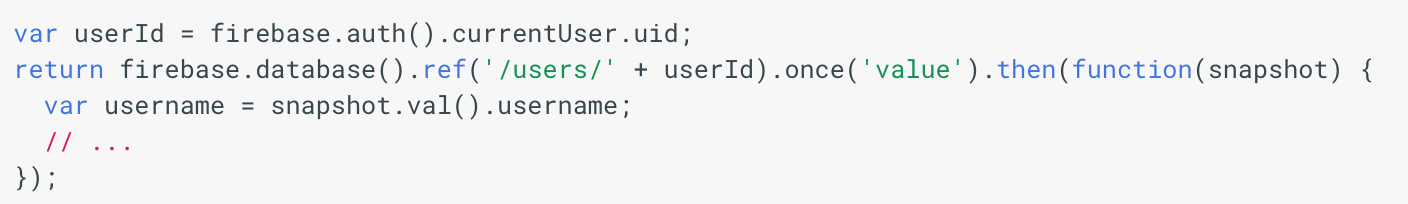 Source: https://firebase.google.com/docs/database/web/read-and-write
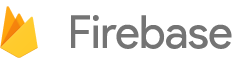 124
Firebase Database
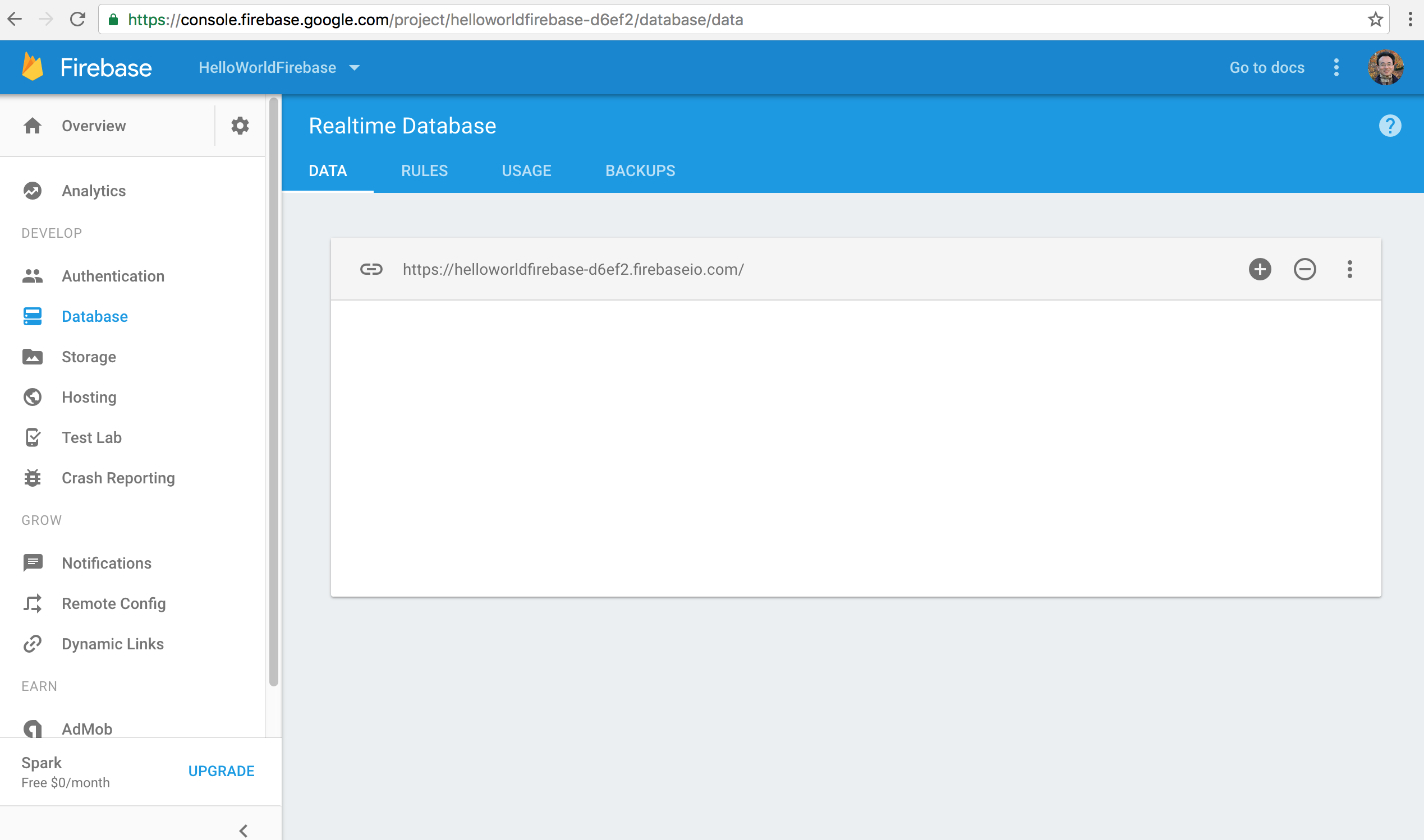 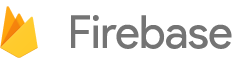 125
Firebase Database Rules
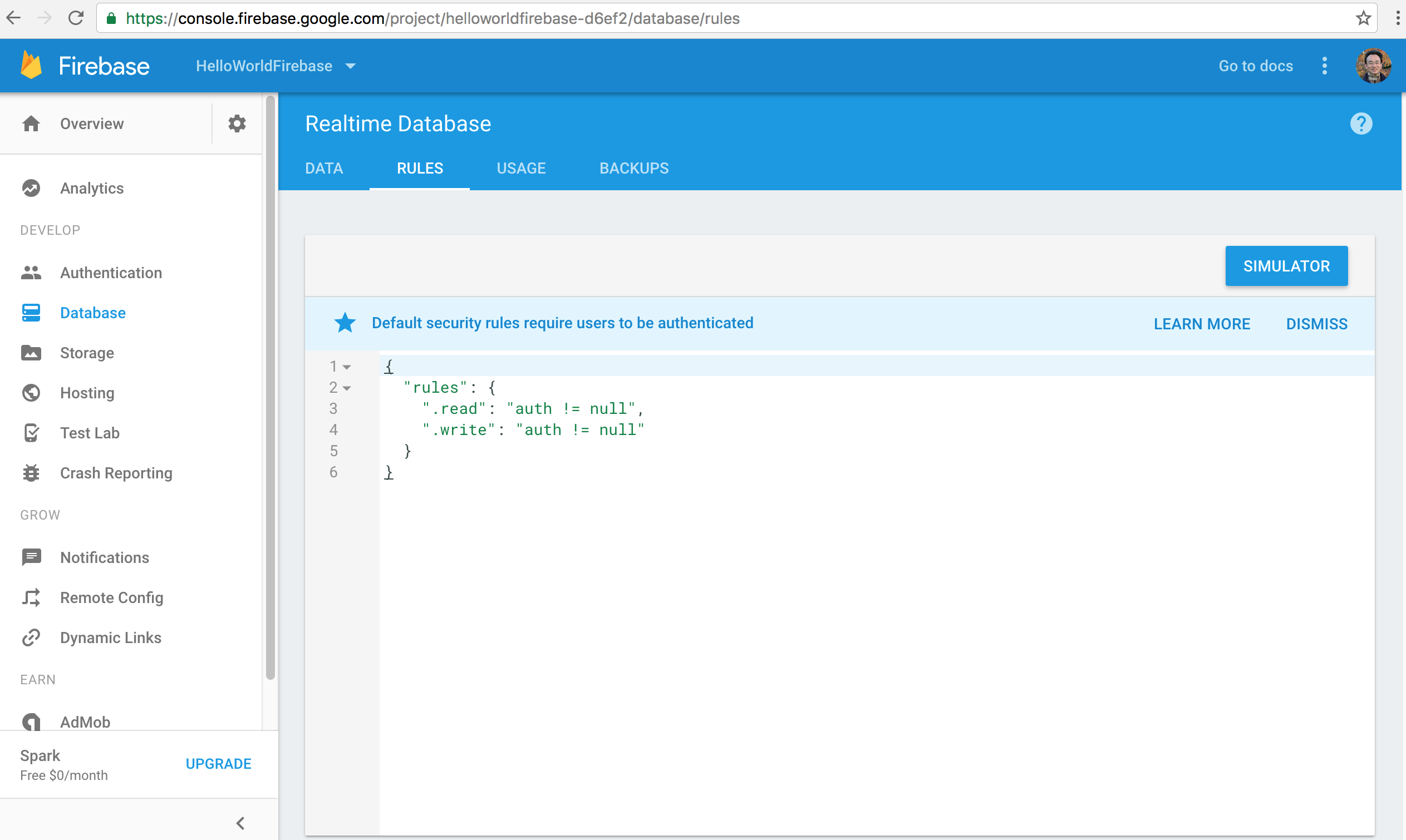 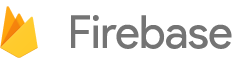 126
Firebase Database
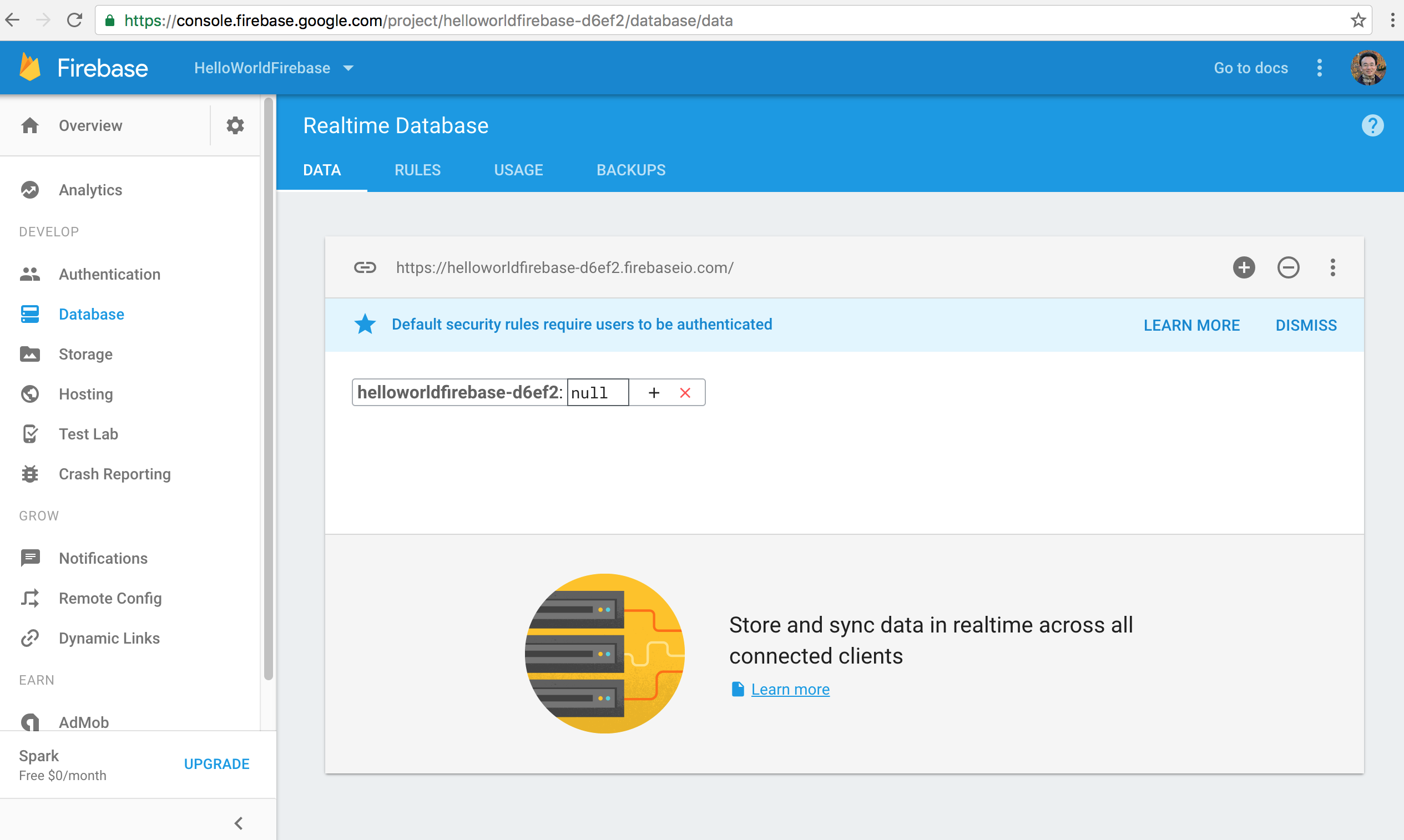 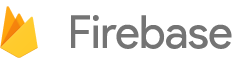 127
Firebase Database
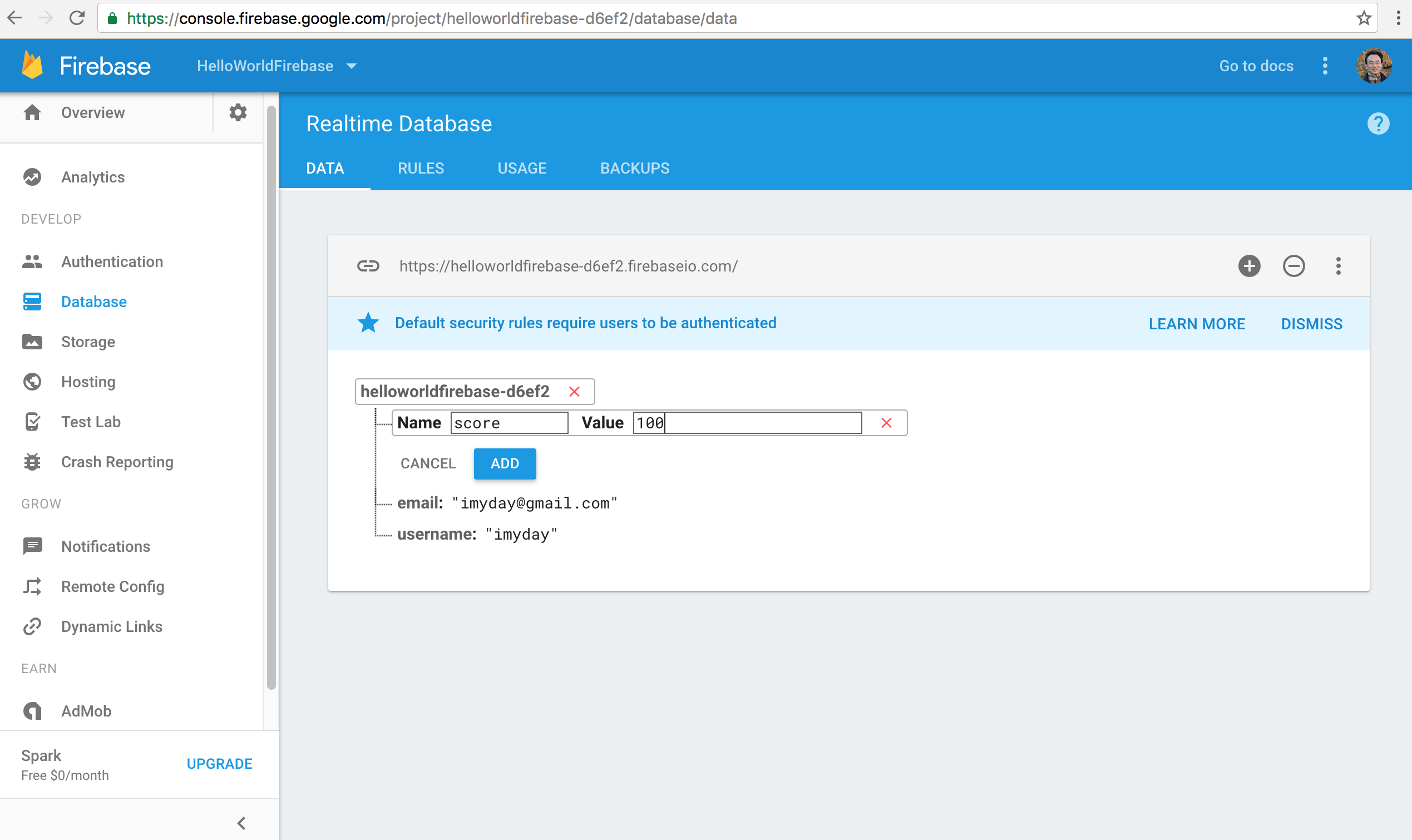 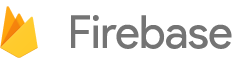 128
Firebase Database
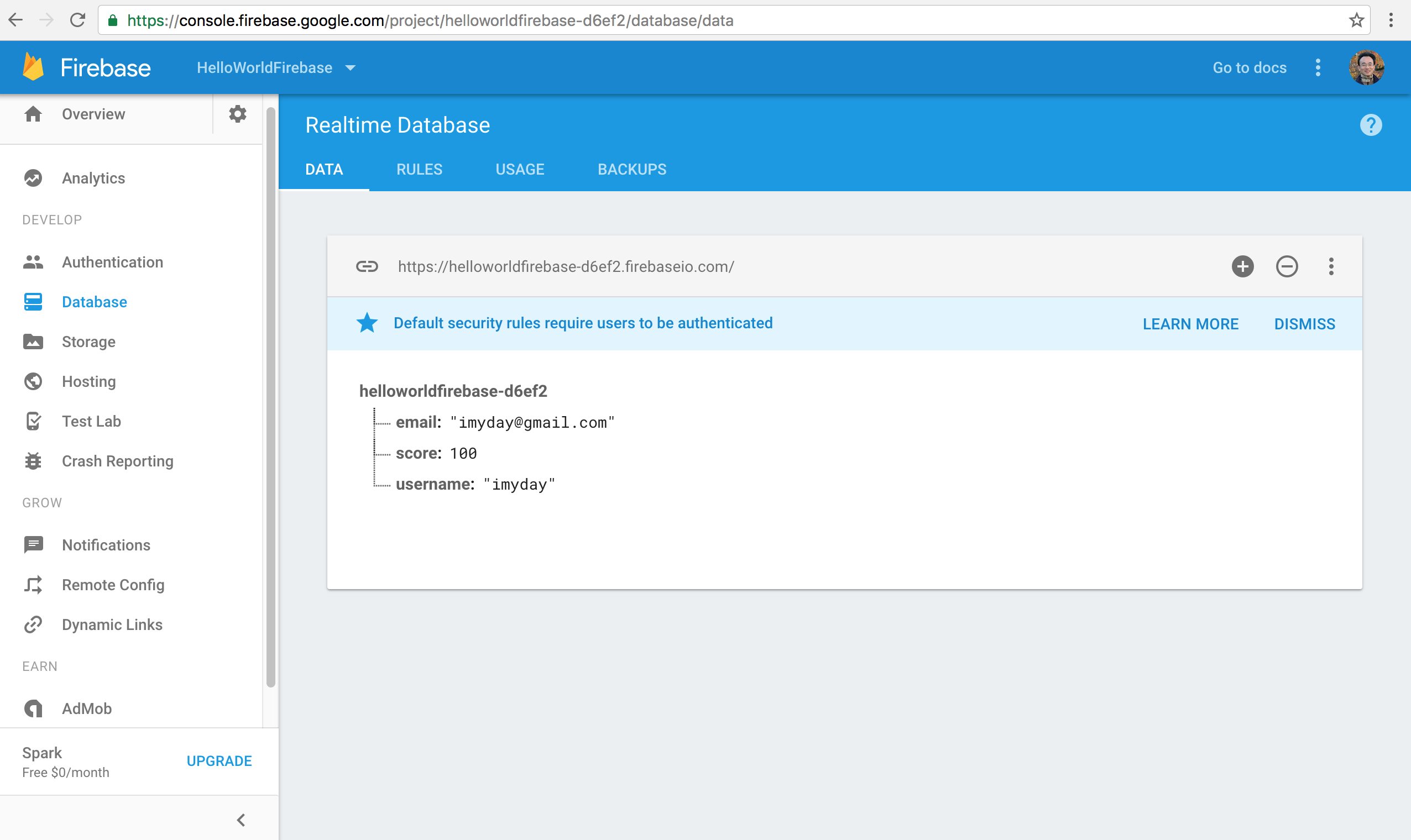 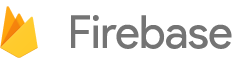 129
Summary
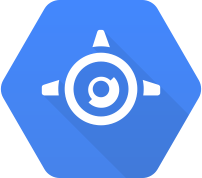 Google App Engine

Google Cloud Platform

Google Cloud Datastore

Google Firebase
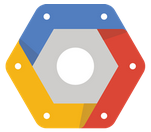 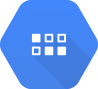 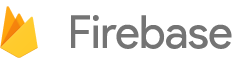 130
References
Google Cloud Platform, https://cloud.google.com/
Google App Engine, https://cloud.google.com/appengine/
Google Cloud Datastore, https://cloud.google.com/datastore/
Google Cloud Endpoints, https://cloud.google.com/endpoints/
Google Firebasehttps://firebase.google.com/
131